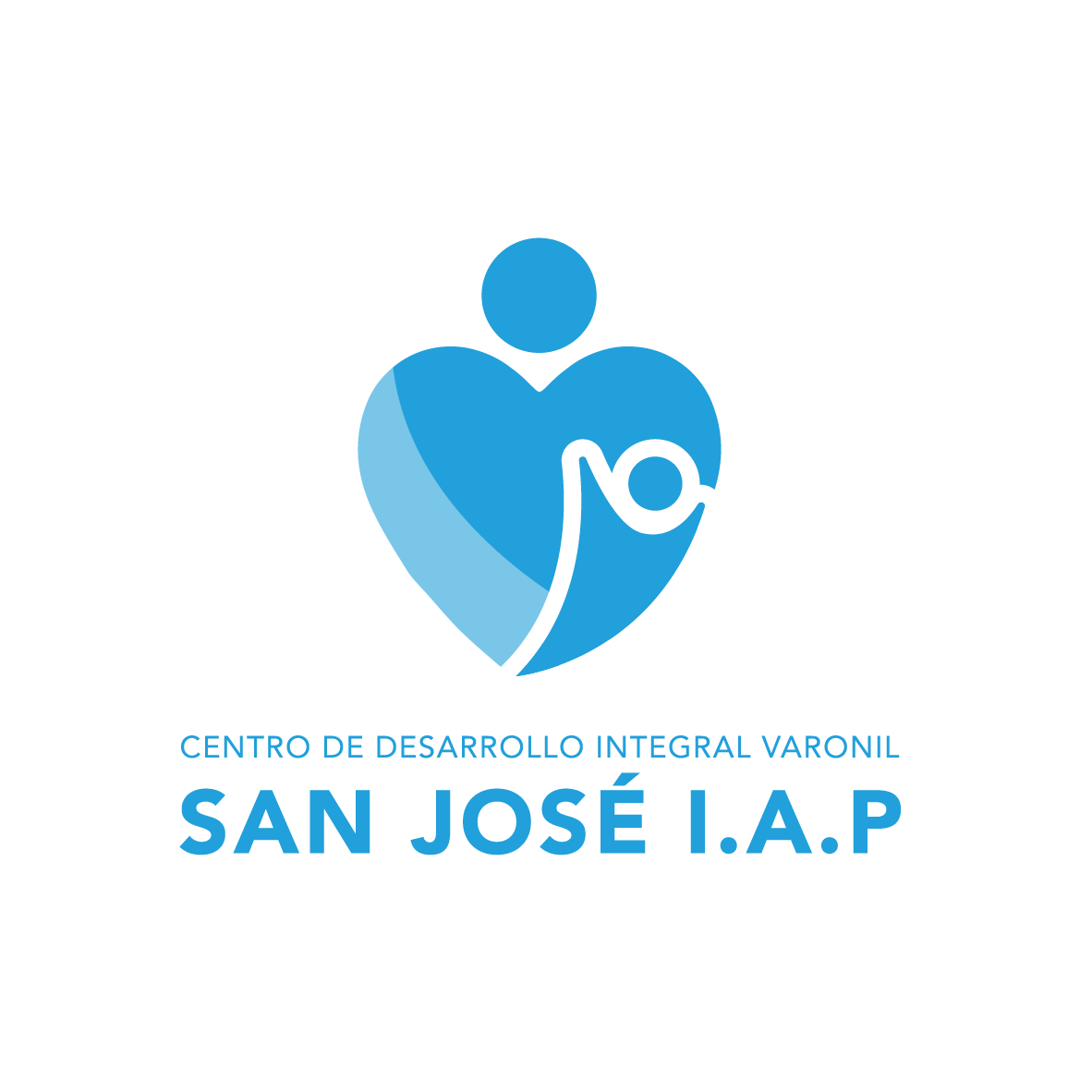 CENTRO DE DESARROLLO INTEGRAL
VARONIL SAN JOSE I.A.P.
8 AÑOS DE SERVICIO
EN FAVOR DE LA ALIMENTACIÓN EDUCACIÓN Y SALUD, EN LOS MUNICIPIOS DE QUERÉTARO Y EL MARQUÉS, QRO.
INFORME ANUAL
REPORTE DE RESULTADOS
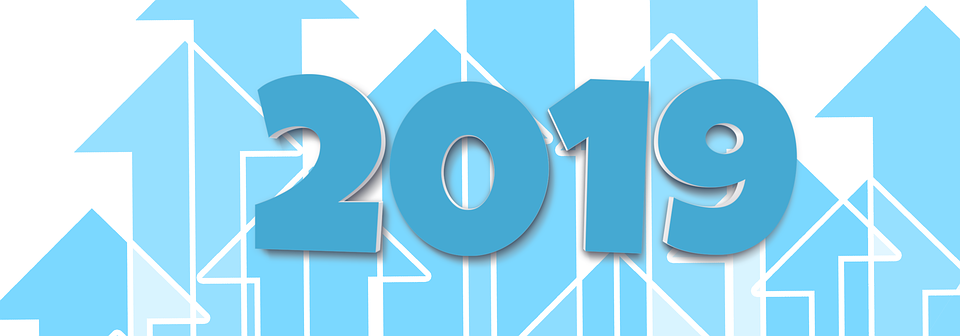 MENSAJE DE PRESIDENTE
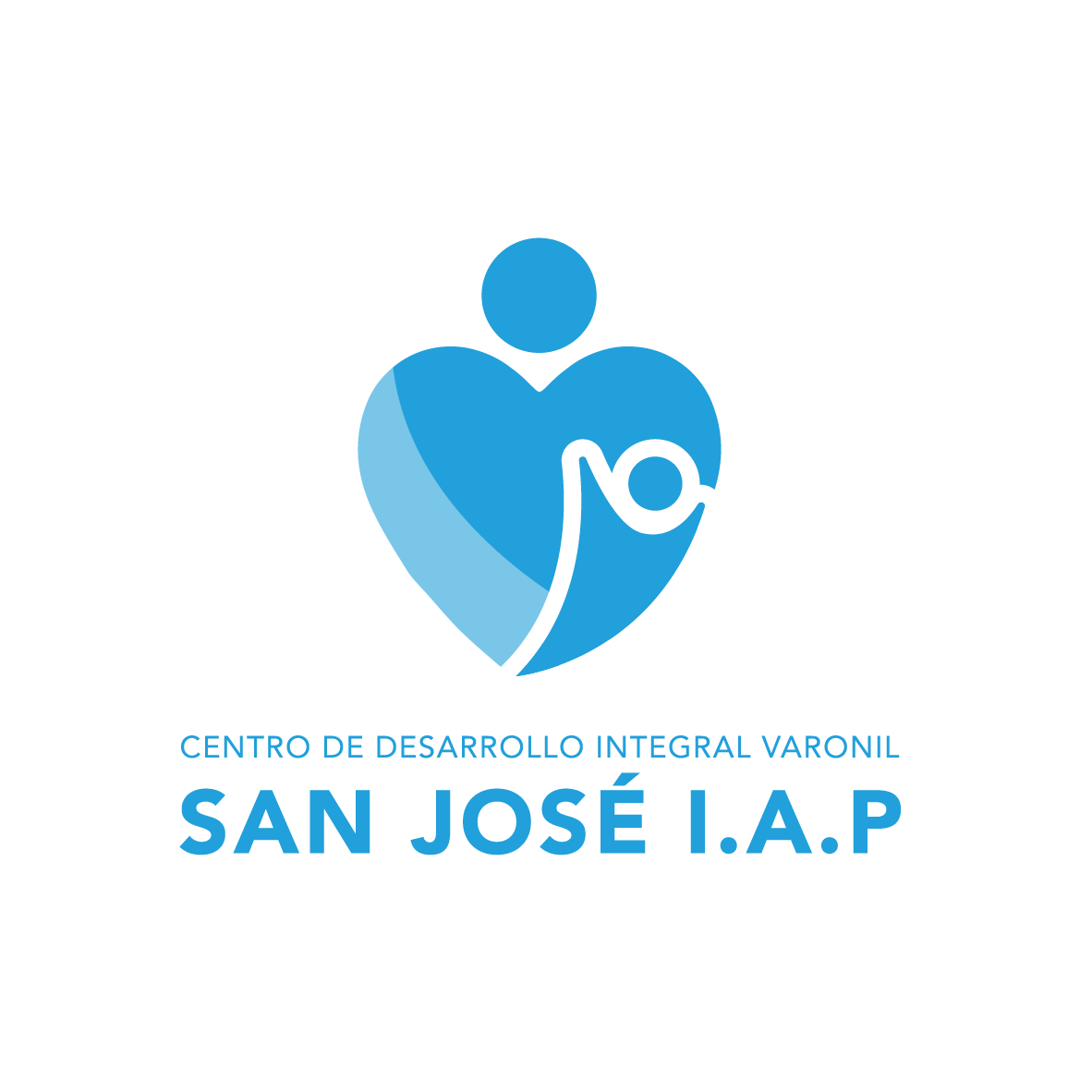 Estoy convencido que durante estos 8 años que llevo de presidir el trabajo del Centro de Desarrollo Integral Varonil San José I.A.P., en favor de las personas menos favorecidos, se han buscado recursos intelectuales o económicos; que han llenado de energía y entusiasmo. Ya que no ha sido fácil trabajar en esta OBRA, de donde Dios y nuestras familias, nos han dado la esperanza y la perseverancia de continuar trabajando en favor de los menos favorecidos.
Pienso que el tema de la pobreza, sobre todo en algunos municipios de Querétaro y el Marqués, son fácilmente palpables y evidentes a nuestro alrededor, lo que me lleva a pensar en nuestra sensibilidad social y que nuestros esfuerzos deben estar enfocados en temas tales como la salud, educación, la alimentación, la capacitación, el desarrollo de habilidades, entre otros con el propósito de incorporar al mayor numero de personas al proceso económico del país.
Lo anterior es perfectamente válido y correcto, además habremos de aceptar que en una sociedad heterogénea en todos los aspectos como la de nuestro país, hay muchos que aun cuando les tratemos de enseñar a pescar, no habrá suficientes pescados para ellos, por lo que siempre, en un porcentaje mayor o menor, permanecerán marginados o excluidos, por lo que requieren del apoyo, a veces no transitorio, de programas asistenciales. Este concepto no siempre es bien entendido en nuestro medio.
Por lo tanto, este campo de acción, el simplemente asistencial , también es perfectamente válido para dirigir las estrategias de participación de la sociedad civil.
Los retos son muchos, pero el gusto y el amor por el poder ayudar es más grande que cualquier dificultad, me despido no sin antes citar la frase de la Madre Teresa de Calcuta “La falta de Amor es la pobreza del hombre”.



L.E.D.H. Giovvani Ocelo Chávez
Presidente de Patronato
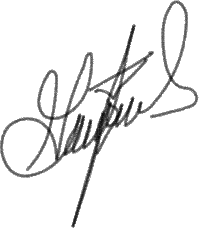 PATRONATO
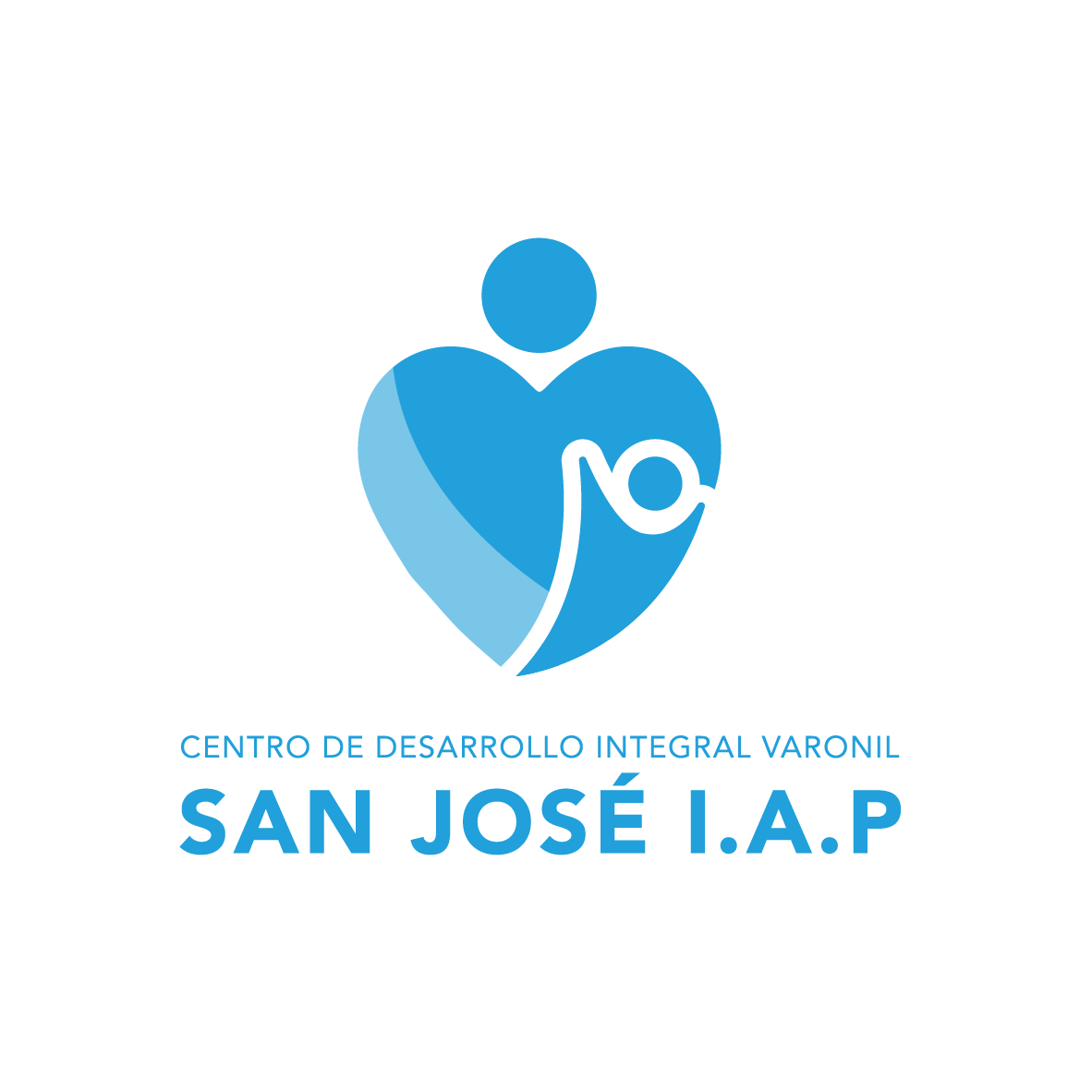 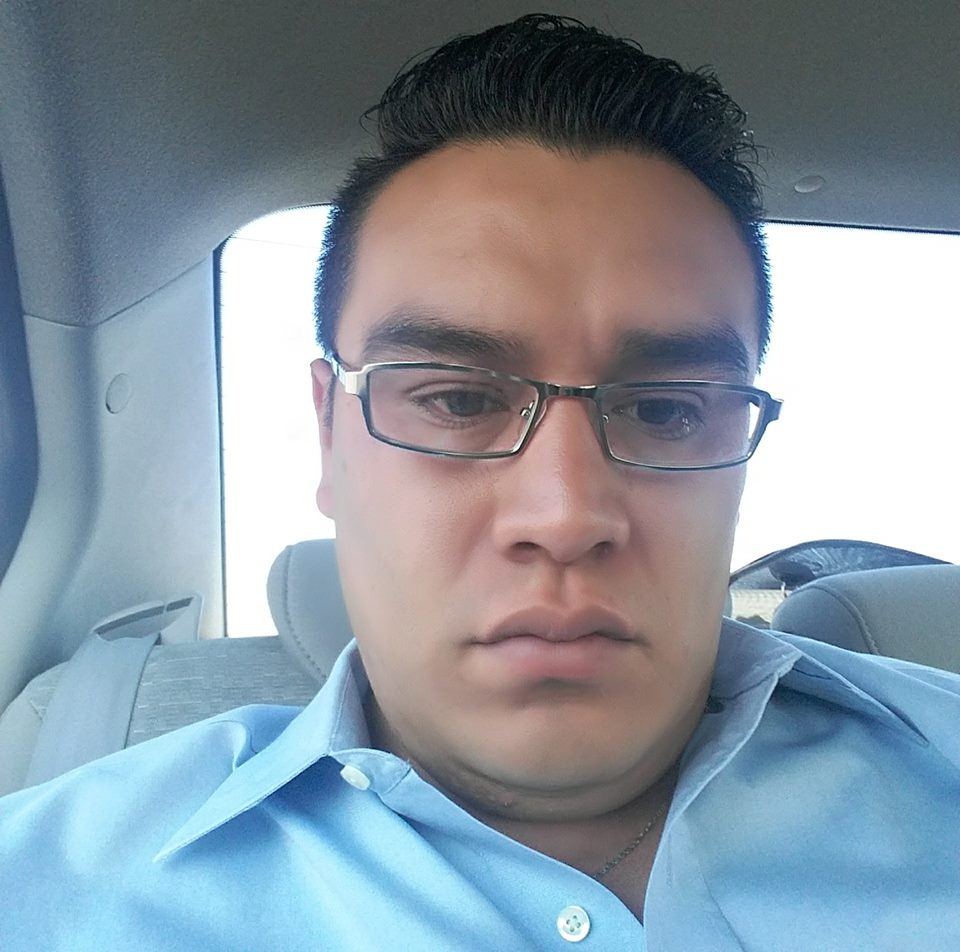 GIOVVANI OCELO CHÁVEZ
LICENCIADO EN EDUCACIÓN Y DESARROLLO HUMANO
PRESIDENTE DE PATRONATO
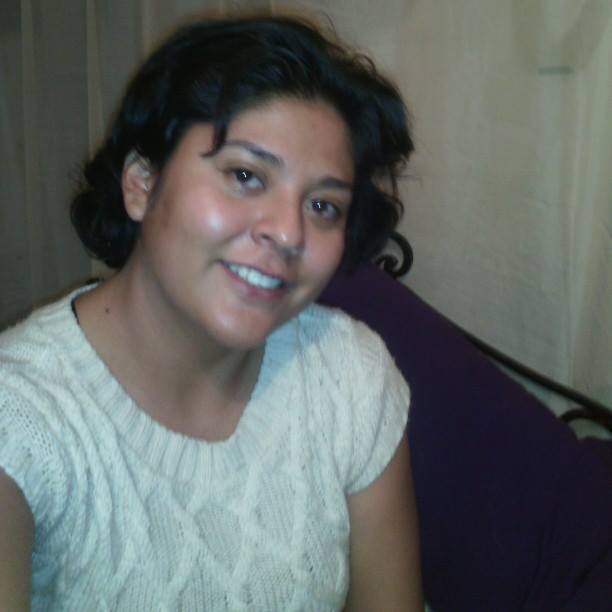 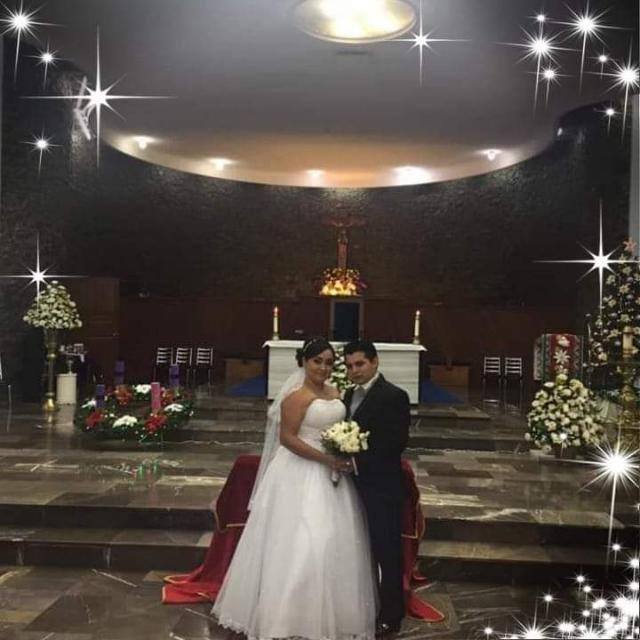 ALICIA GARCÍA RODRÍGUEZ
LICENCIADO EN NUTRICIÓN
SECRETARIA DE PATRONATO
MA. GUADALUPE ESPINOSA MAYA
TSU PLURICULTURISTA
TESORERA DE PATRONATO
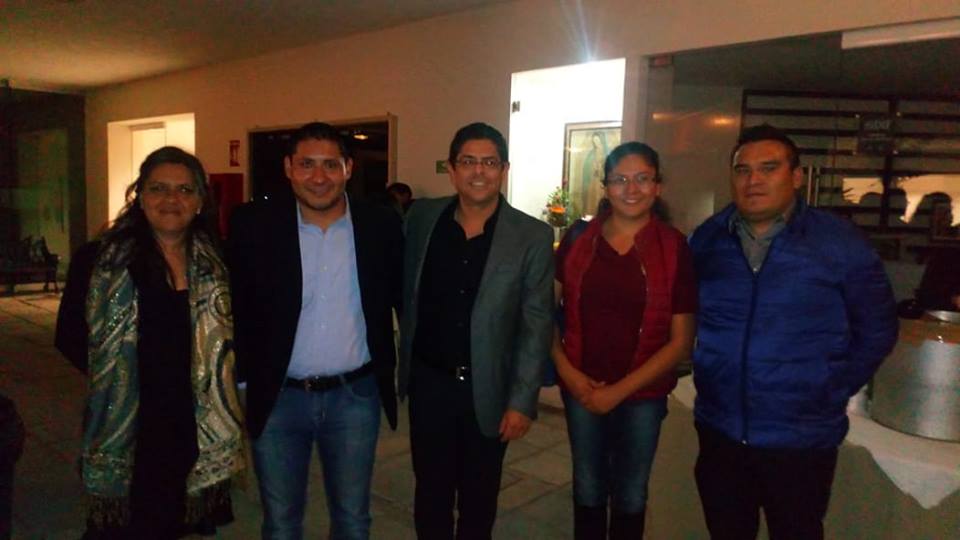 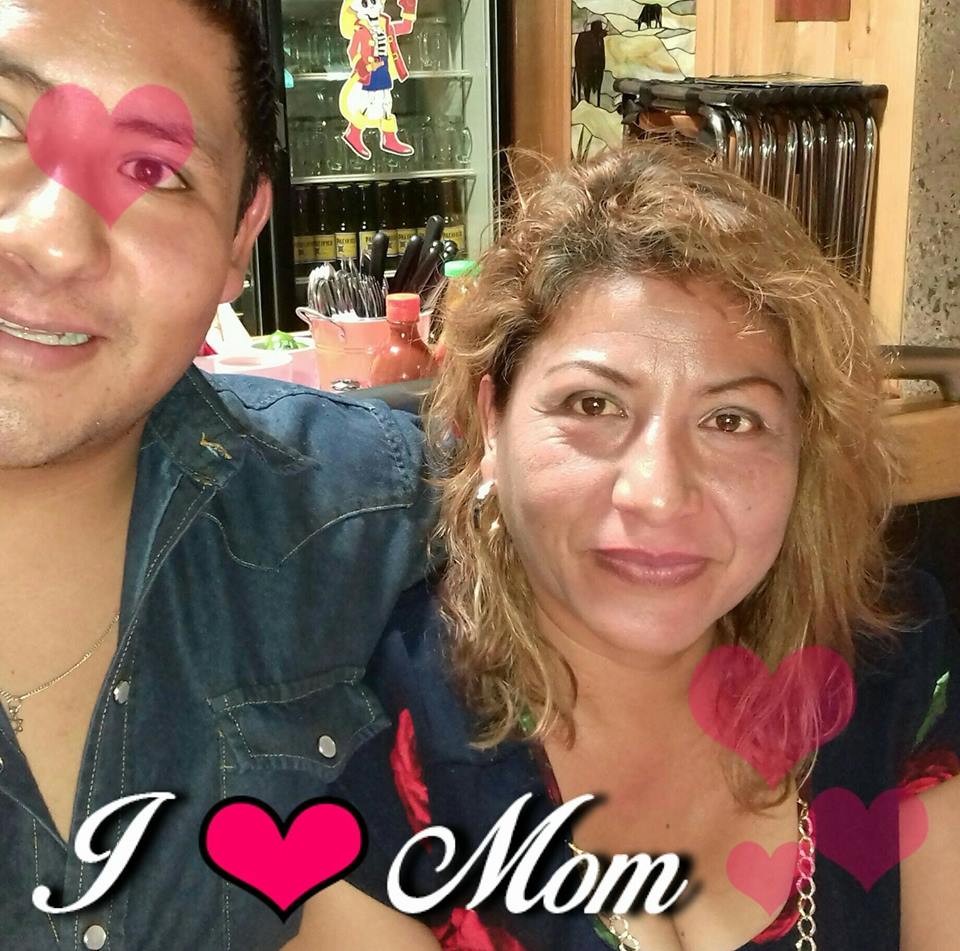 JULIETA TELLEZ MENDEZ
TSU EN CONTABILIDAD
VOCAL DE PATRONATO
ITZEL CASTAÑEDA BARRERA
MAESTRÍA EN CREACIÓN EDUCATIVA
VOCAL DE PATRONATO
DIRECCIONES
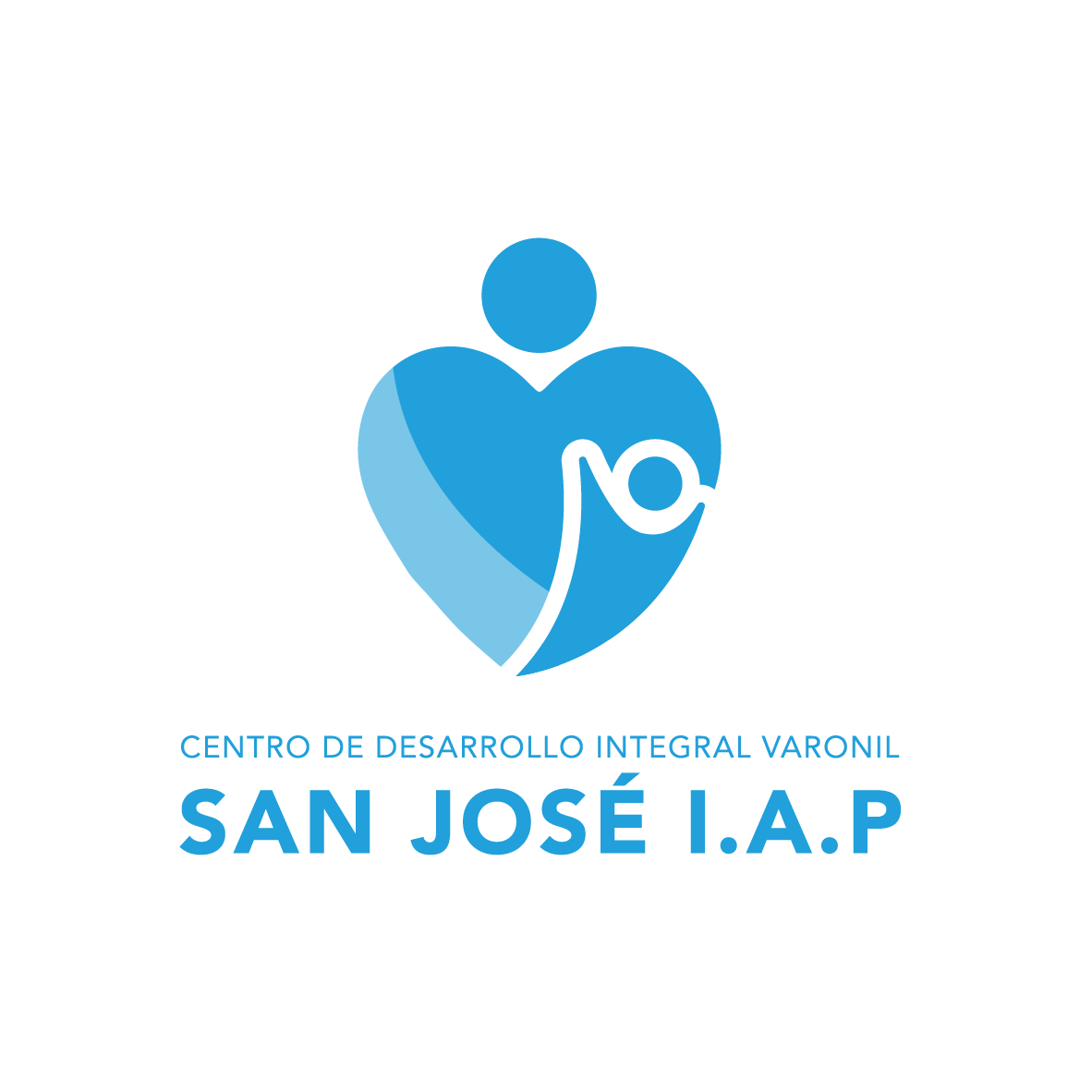 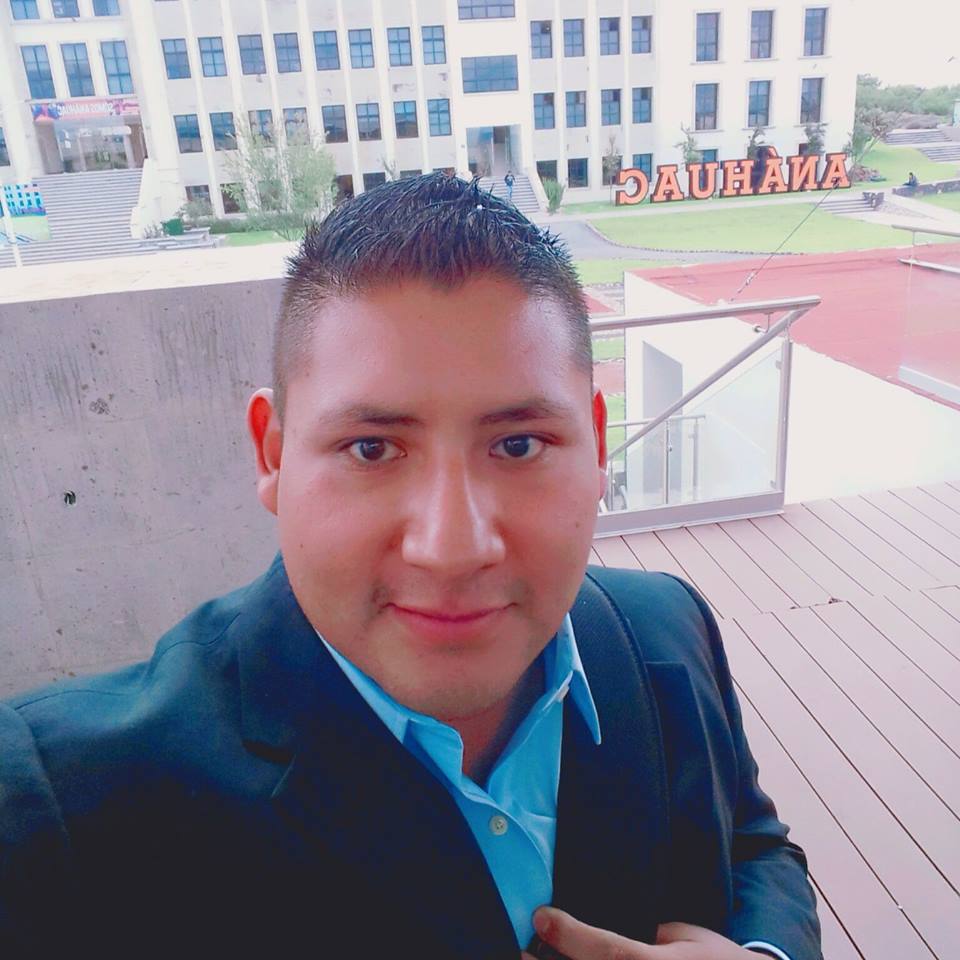 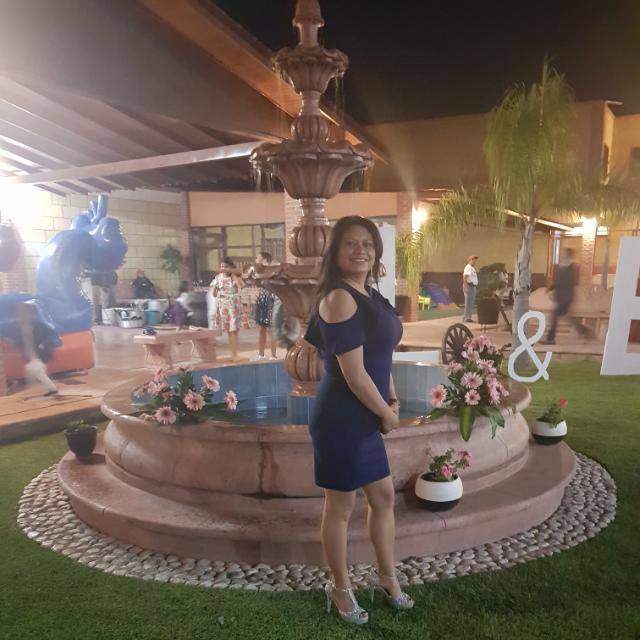 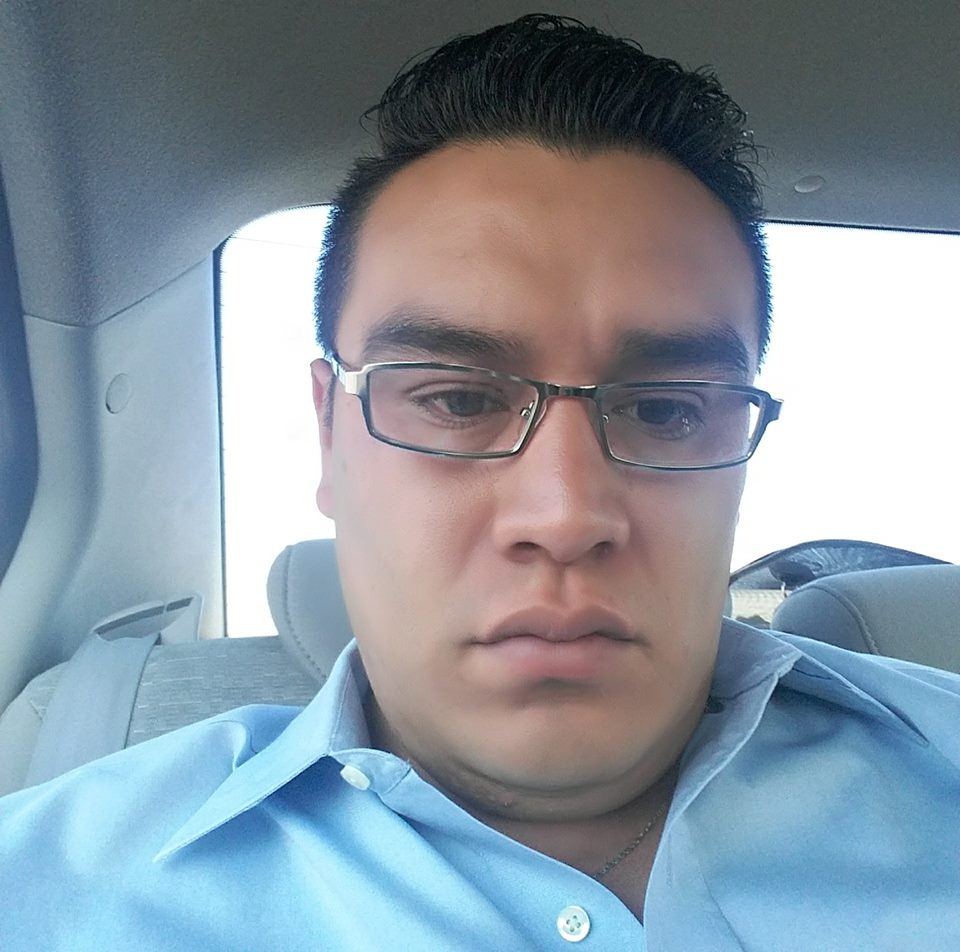 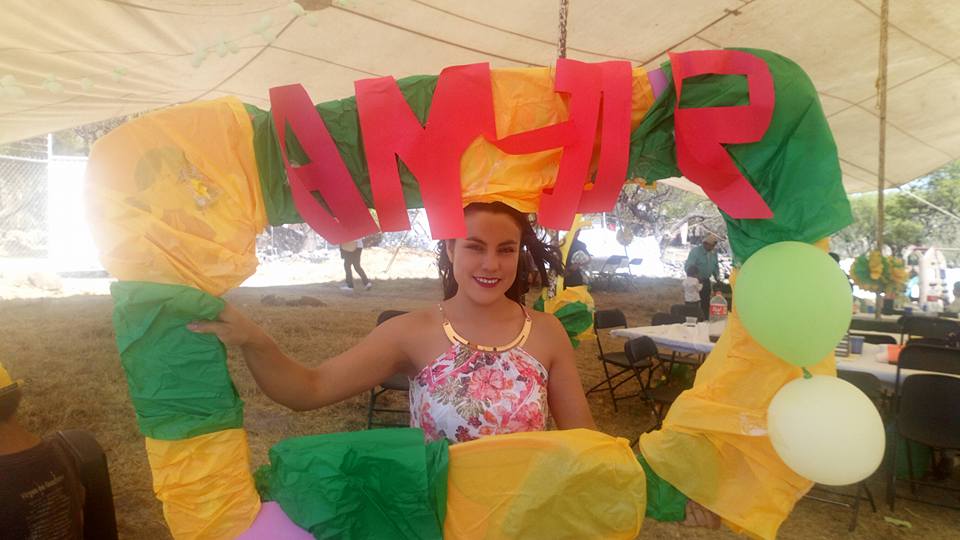 CARLOS MERCADO TELLEZ
LICENCIADO EN GASTRONOMÍA
DIRECCION ADMINISTRATIVA Y PROCURACIÓN DE FONDOS
MA. LOURDES FUENTES OVIEDO
LICENCIADO EN CONTABILIDAD
DIRECCION DE CONTABLE
GIOVVANI OCELO CHÁVEZ
LICENCIADO EN EDUCACIÓN Y DESARROLLO HUMANO
DIRECCION GENERAL
MA. EDITH VAZQUEZ MORA
LICENCIADO EN PSICOLOGÍA
DIRECCION DE SERVICIO SOCIAL Y VOLUNTARIADO
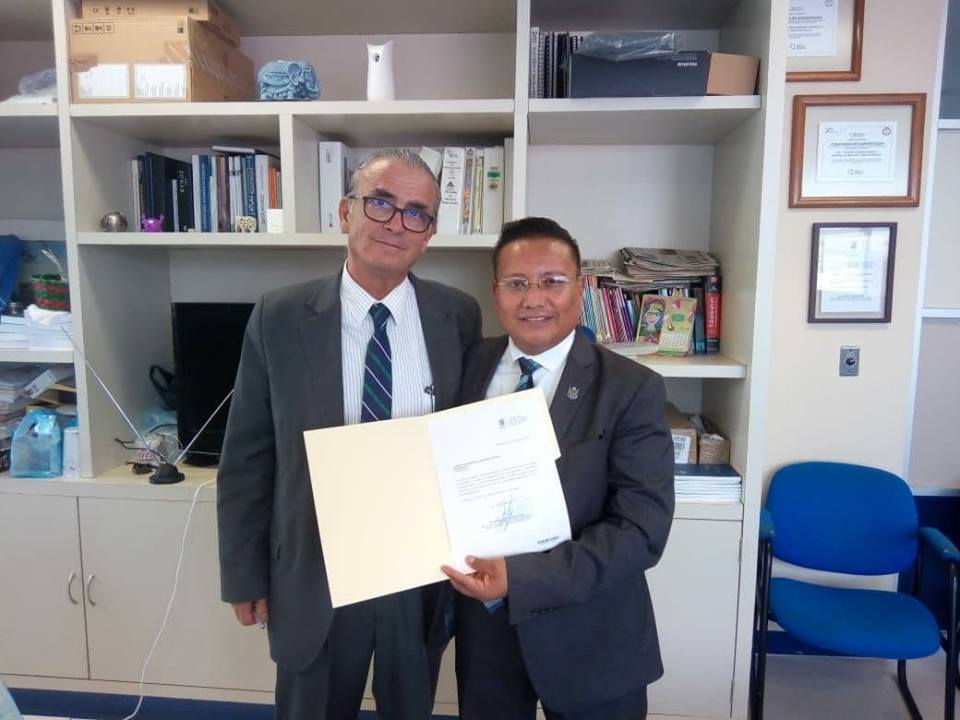 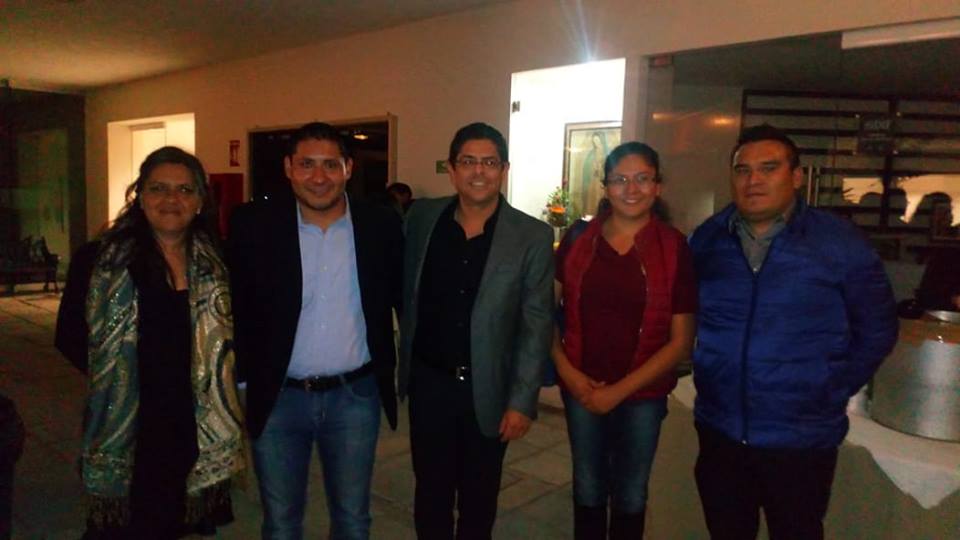 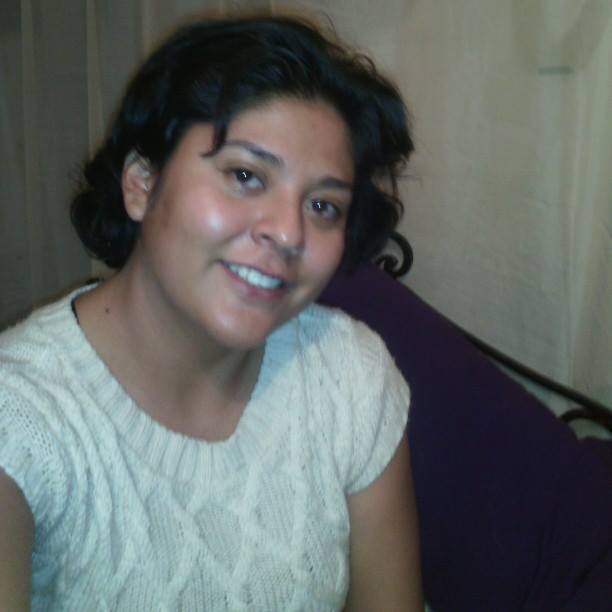 LIC. ALICIA GARCÍA RODRIGUEZ
LICENCIADO EN NUTRICIÓN
DIRECCIÓN DE ALIMENTACIÓN
MTRA. ITZEL CASTAÑEDA BARRERA
MAESTRÍA EN CREACION EDUCATIVA
DIRECCIÓN EDUCATIVA
DR. JOSE EDUARDO PONCE RAMÍREZ
LICENCIADO EN MEDICINA
DIRECCION DE SALUD
ORGANIGRAMA
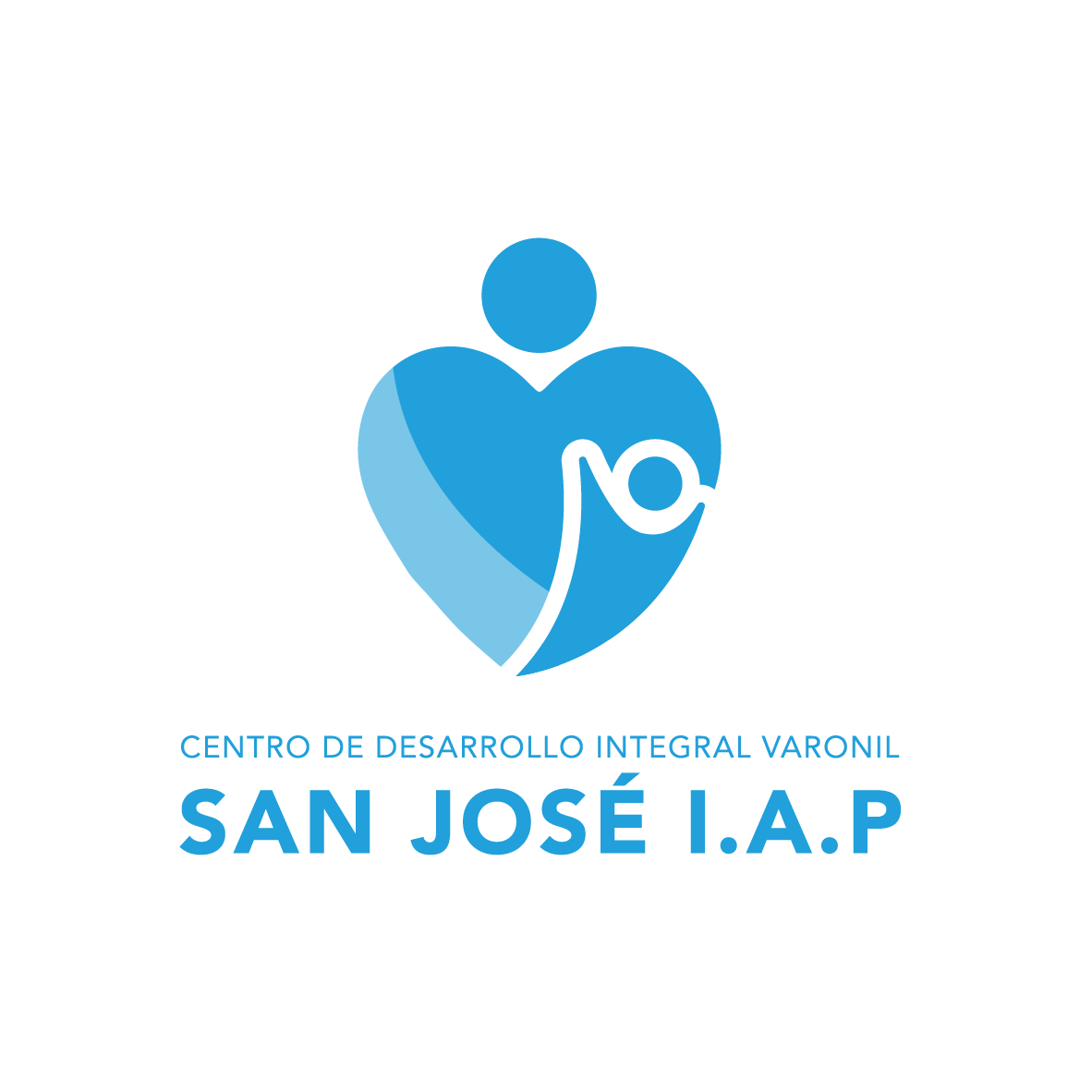 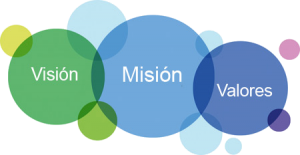 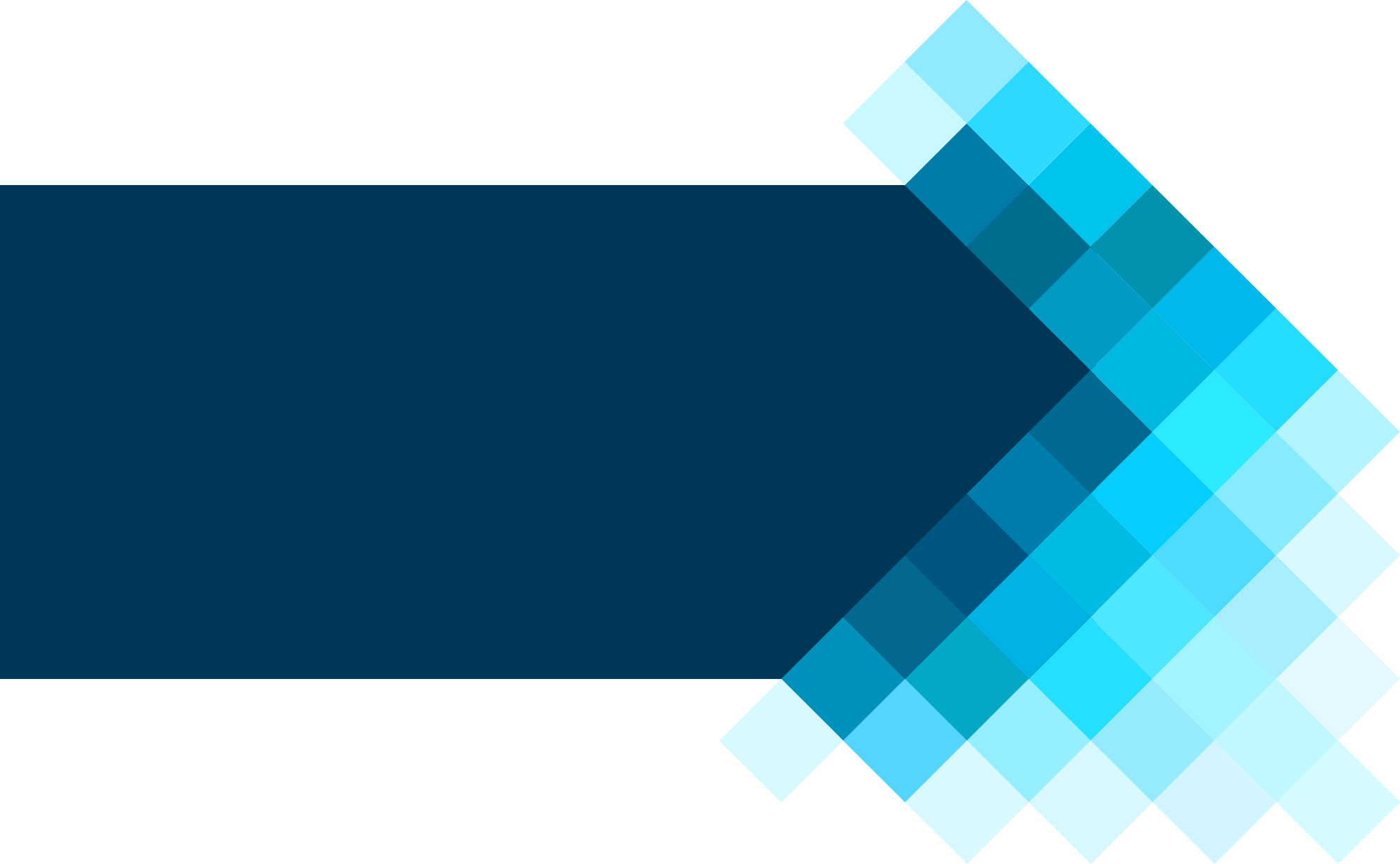 IDENTIDAD INSTITUCIONAL
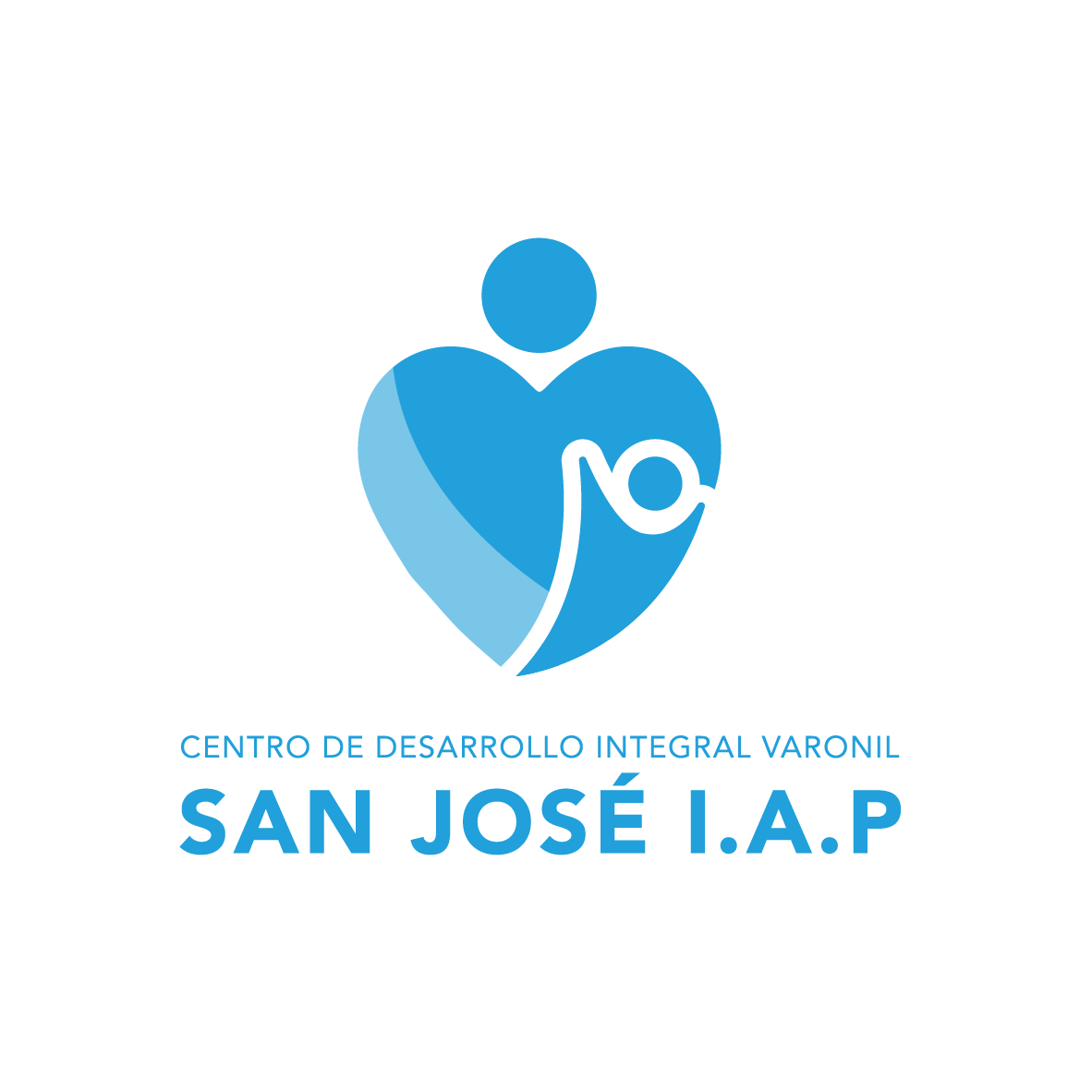 QUIENES SOMOS
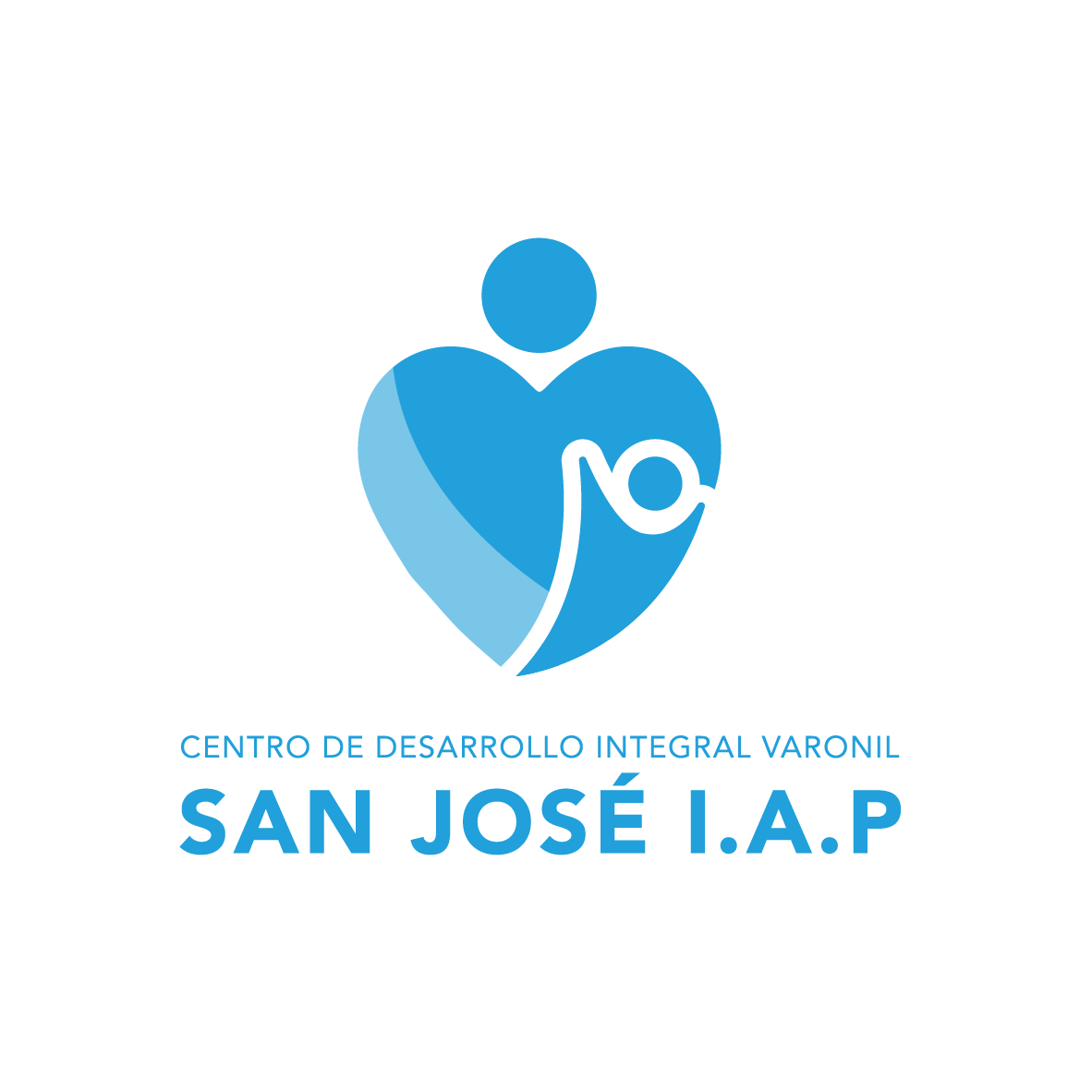 Somos una institución sin fines lucrativos, constituidos con la figura jurídica de Institución de Asistencia Privada (I.A.P.), regulados por el Órgano de Gobierno: Junta de Asistencia Privada del Estado de Querétaro.

La institución trabaja en las comunidades de La Purísima, La Laborcilla 41 y El Pozo, en los municipios de Querétaro y El Marqués, dentro del estado de Querétaro.


Somos mejor conocidos por nuestros beneficiarios como “Misión San José”.
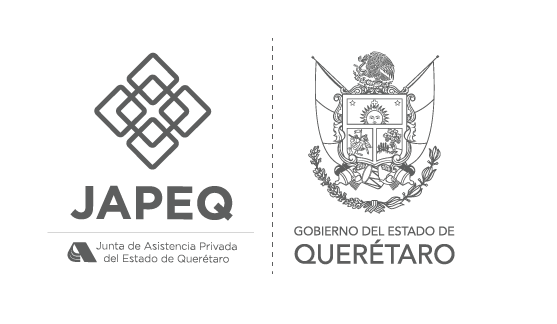 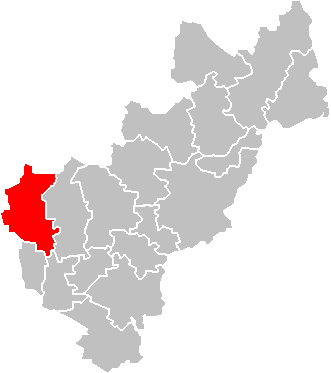 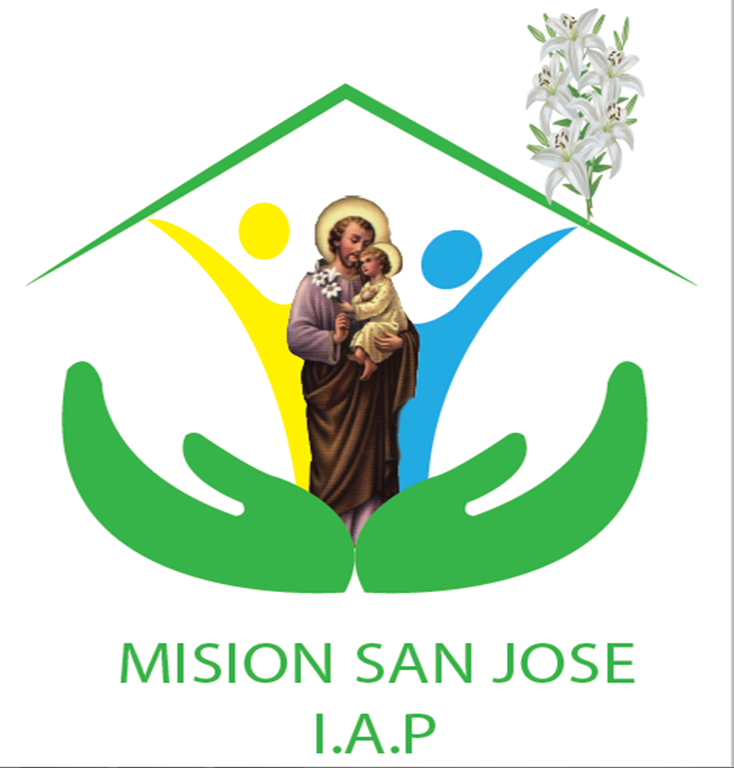 MISIÓN, VISIÓN Y VALORES
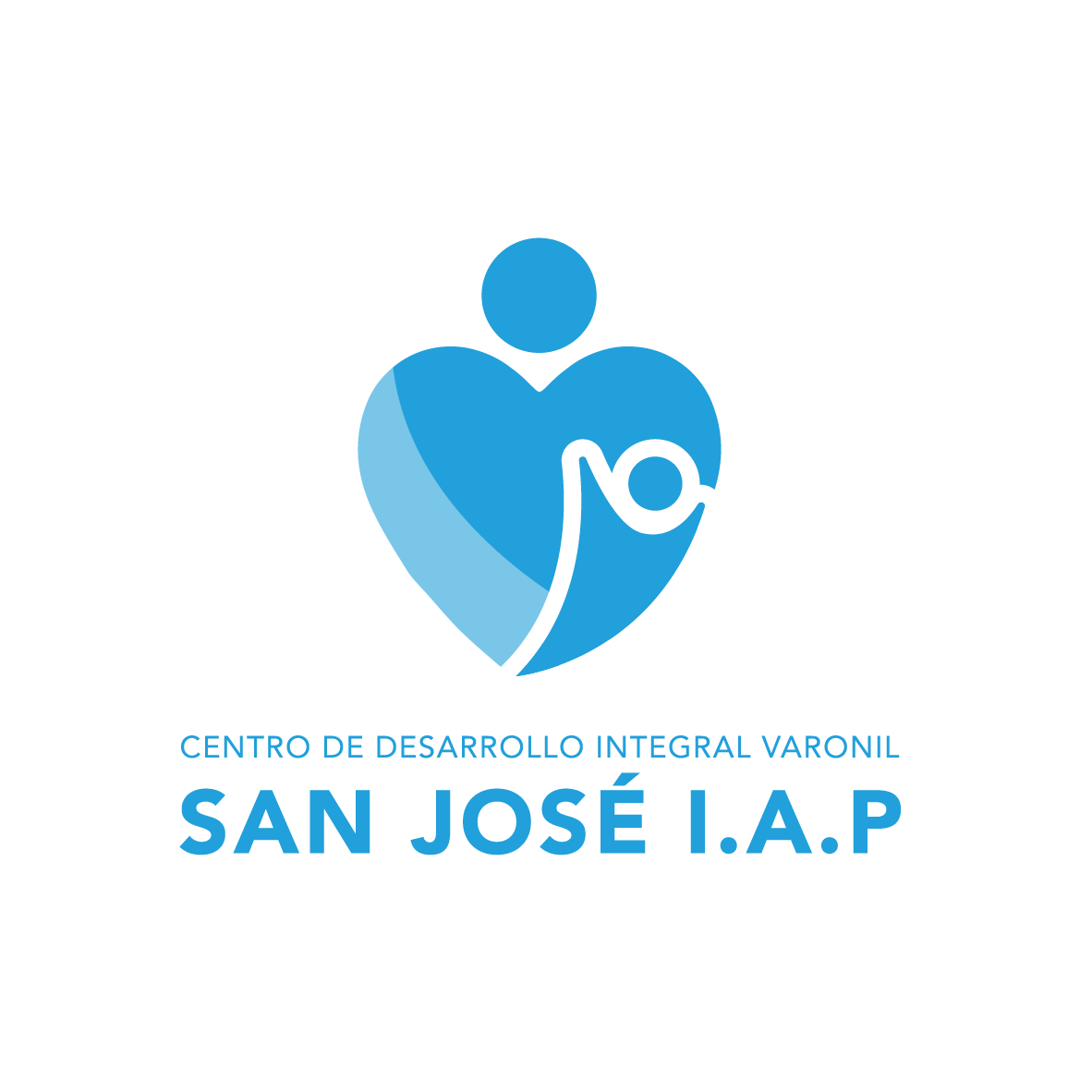 Misión: Promover      la  protección     y el desarrollo  integral de  cualquier  persona  que  se encuentre en situación de vulnerabilidad social, garantizando  el acceso  a satisfactores   básicos  de subsistencia   y  desarrollo; para   lograr     un pleno    ejercicio   de   sus derechos    y una    formación   con sentido  humano  que  potencie    sus   capacidades     individuales   para  el acceso   a  una  vida  digna, sin distinción alguna por raza, sexo, religión, preferencia sexual u otra condición social.
Visión: Ser    un  agente de cambio que promueva el desarrollo integral en las distintas comunidades que se atienden, brindando  una atención humana y de calidad, potencializando sus   capacidades     individuales y dignificando la calidad de vida.
Valores: Respeto, tolerancia, amor, solidaridad, justicia, amabilidad, ética, inclusión, vocación de servicio, honestidad, cooperación, confianza y transparencia.
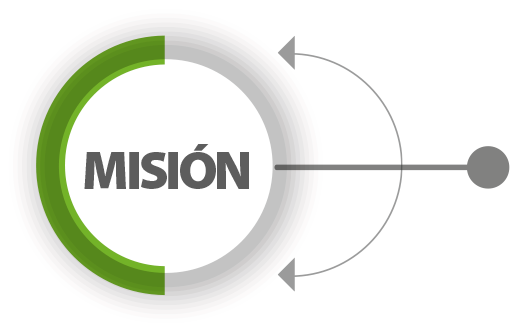 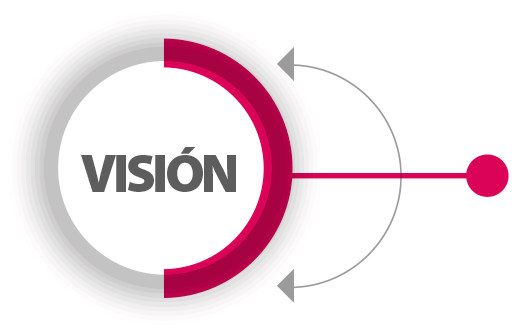 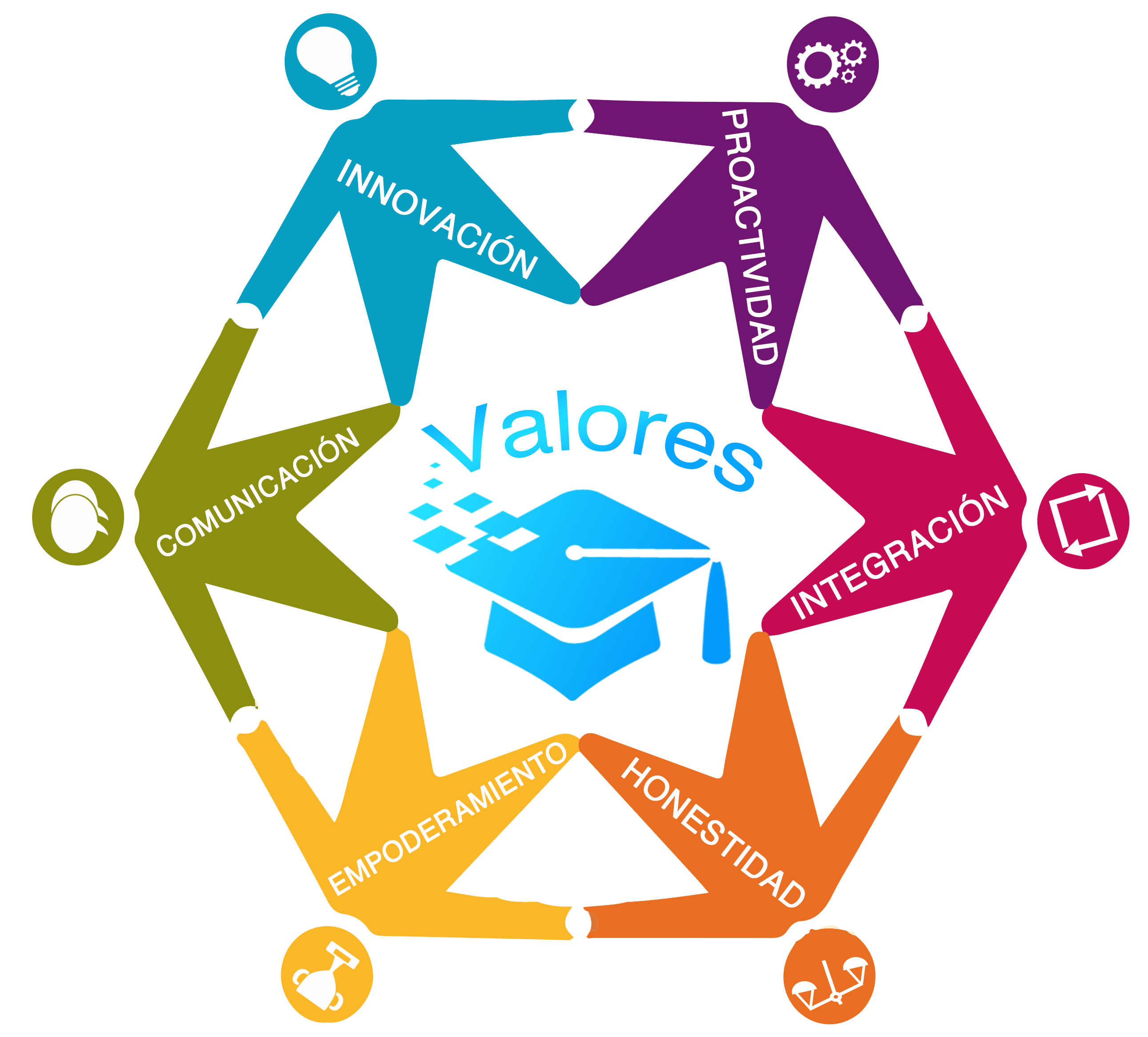 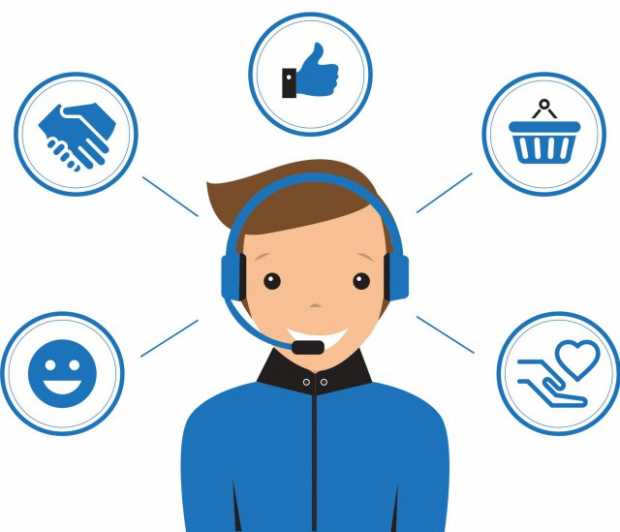 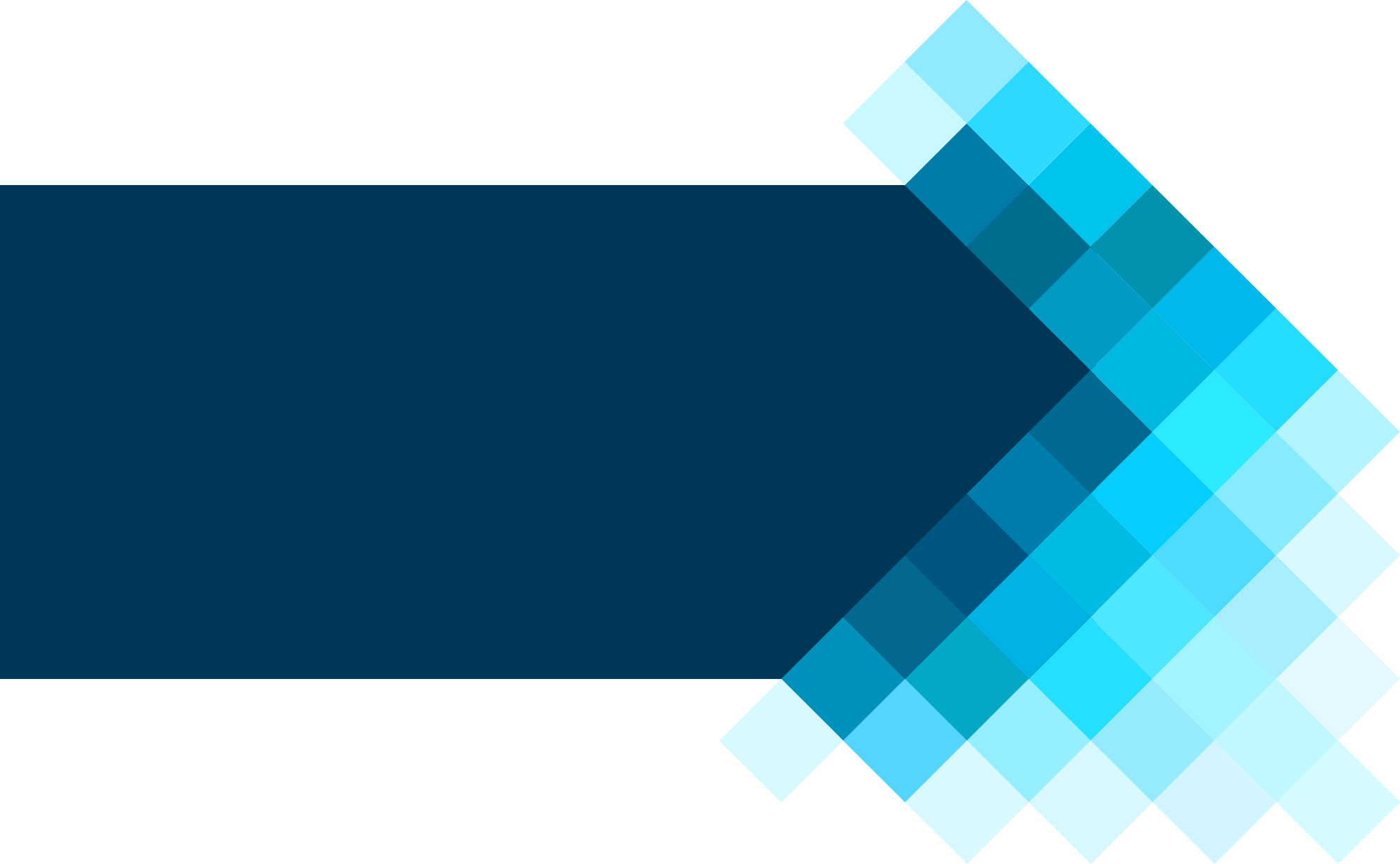 MODELO DE ATENCIÓN
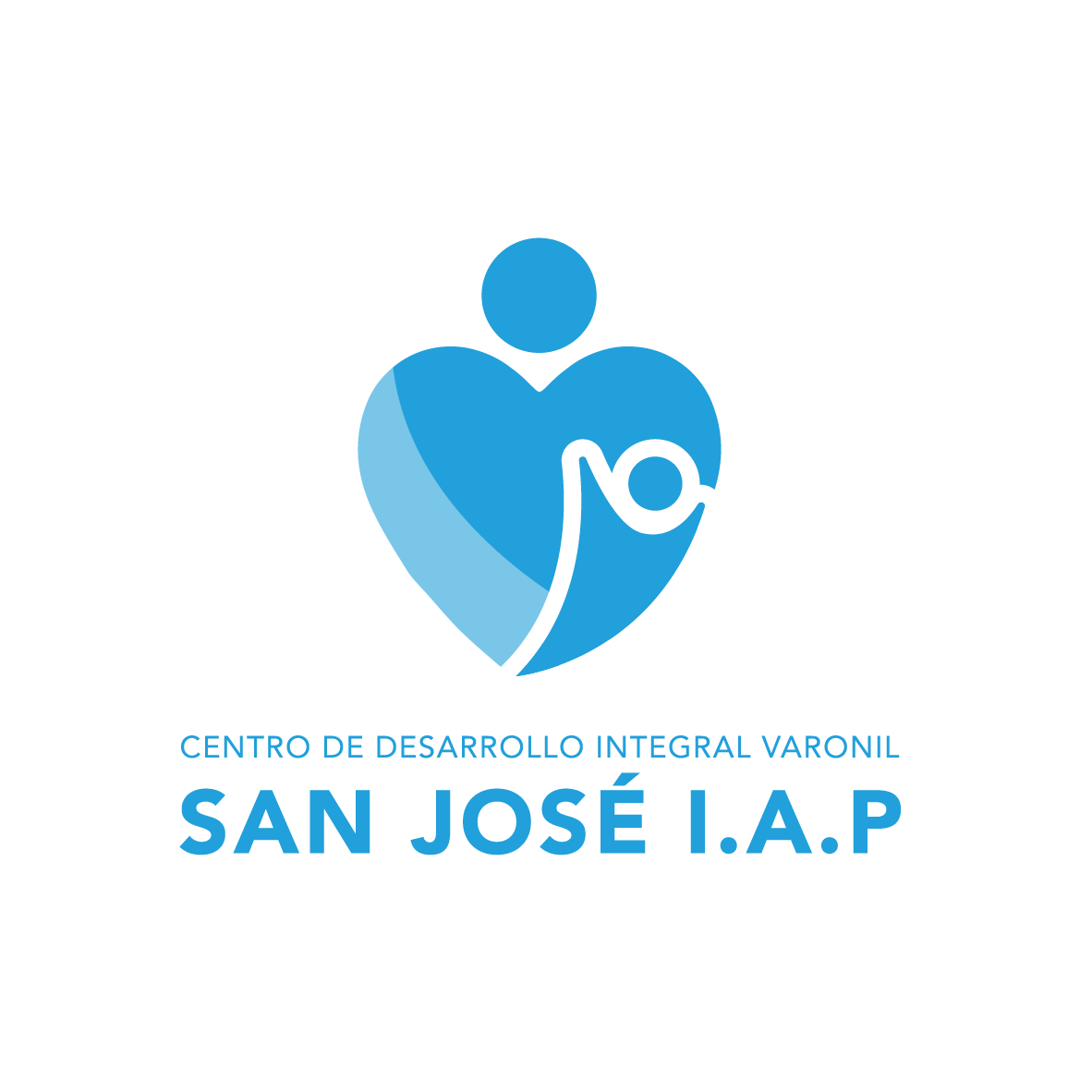 MODELO DE ATENCIÓN
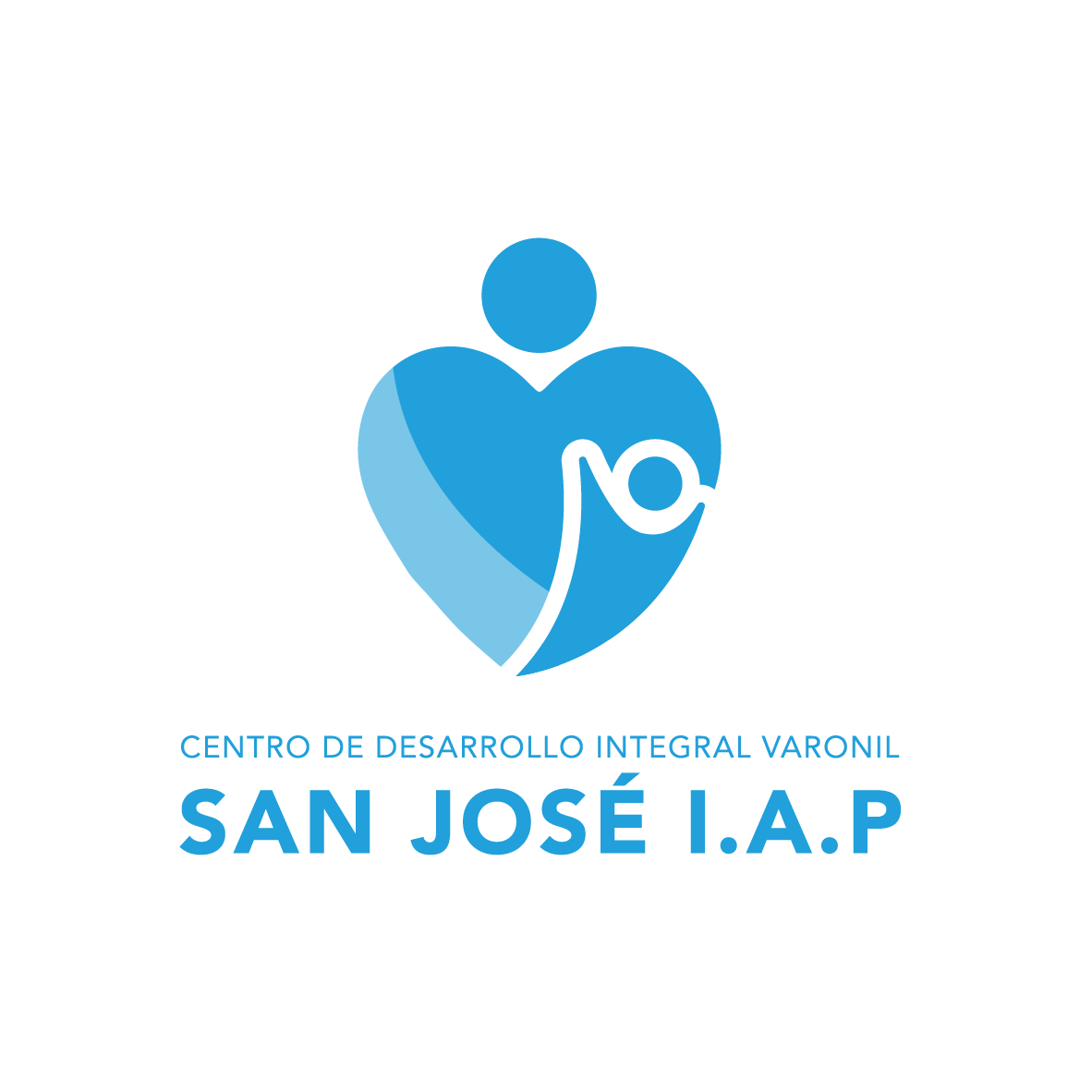 VIZUALIZACIÓN EN MEDIOS INFORMATIVOS
ENTREGA DE CARTA DE AGRADECIMIENTO
PRIMER CONTACTO, SOLITUD DE INFORMACIÓN
ENTREGA DE APOYO O CONCLUSIÓN DEL SERVICIO
SEGUIMIENTO Y MONITOREO
ENTREVISTA Y REALIZACIÓN DE ESTUDIO SOCIECONÓMICO
ATENCIÓN AL BENEFICIARIO
ENTREGA DE DOCUMENTACIÓN Y REVISIÓN
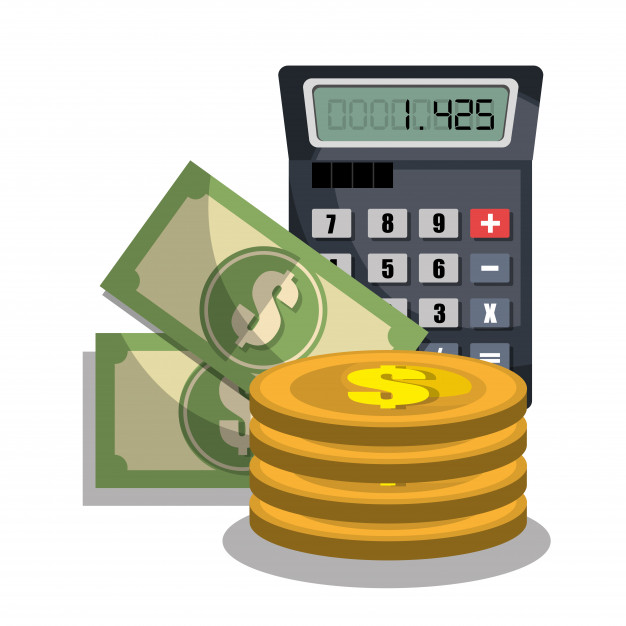 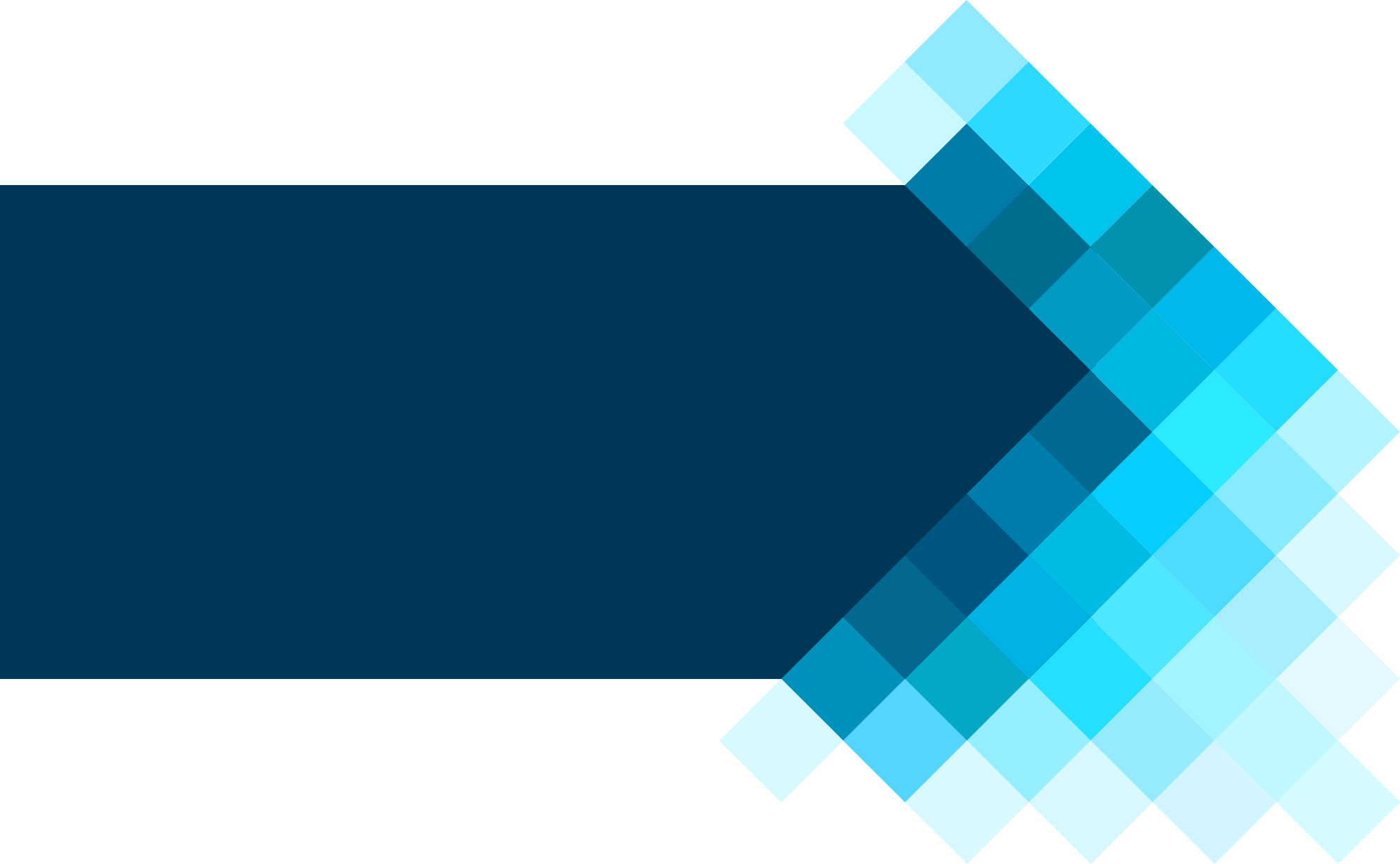 INFORME DE TESORERÍA
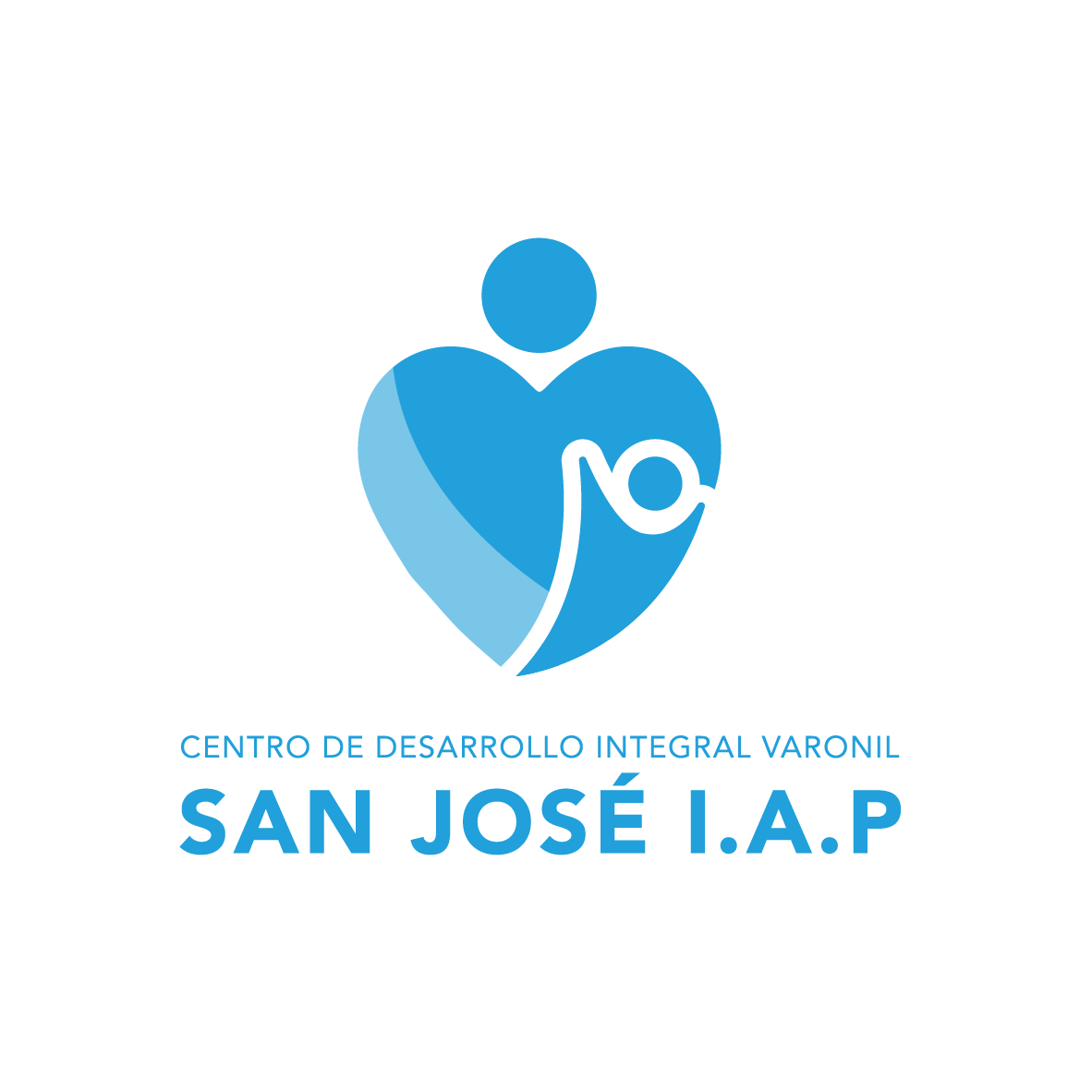 INGRESOS
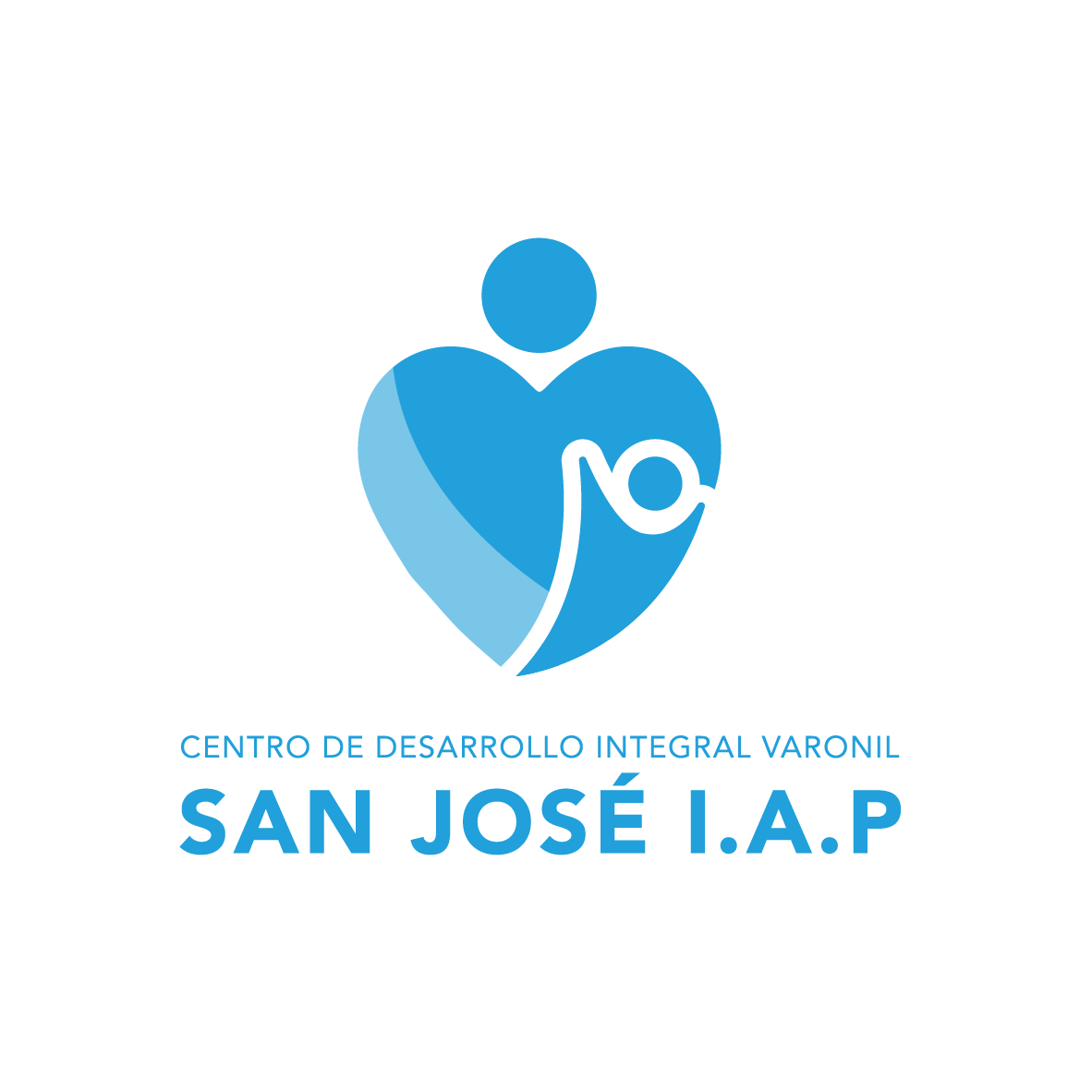 EGRESOS
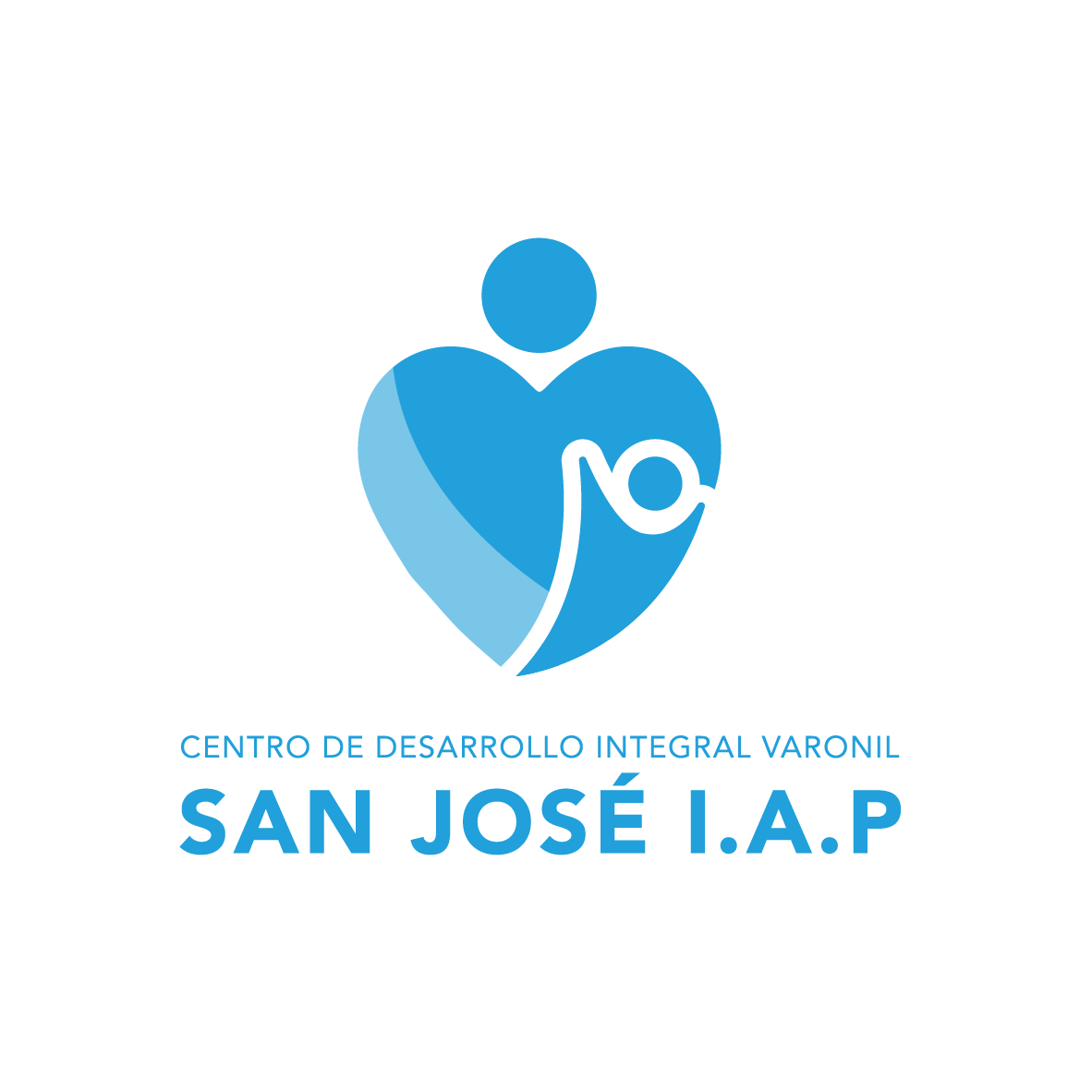 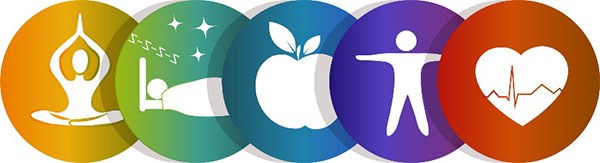 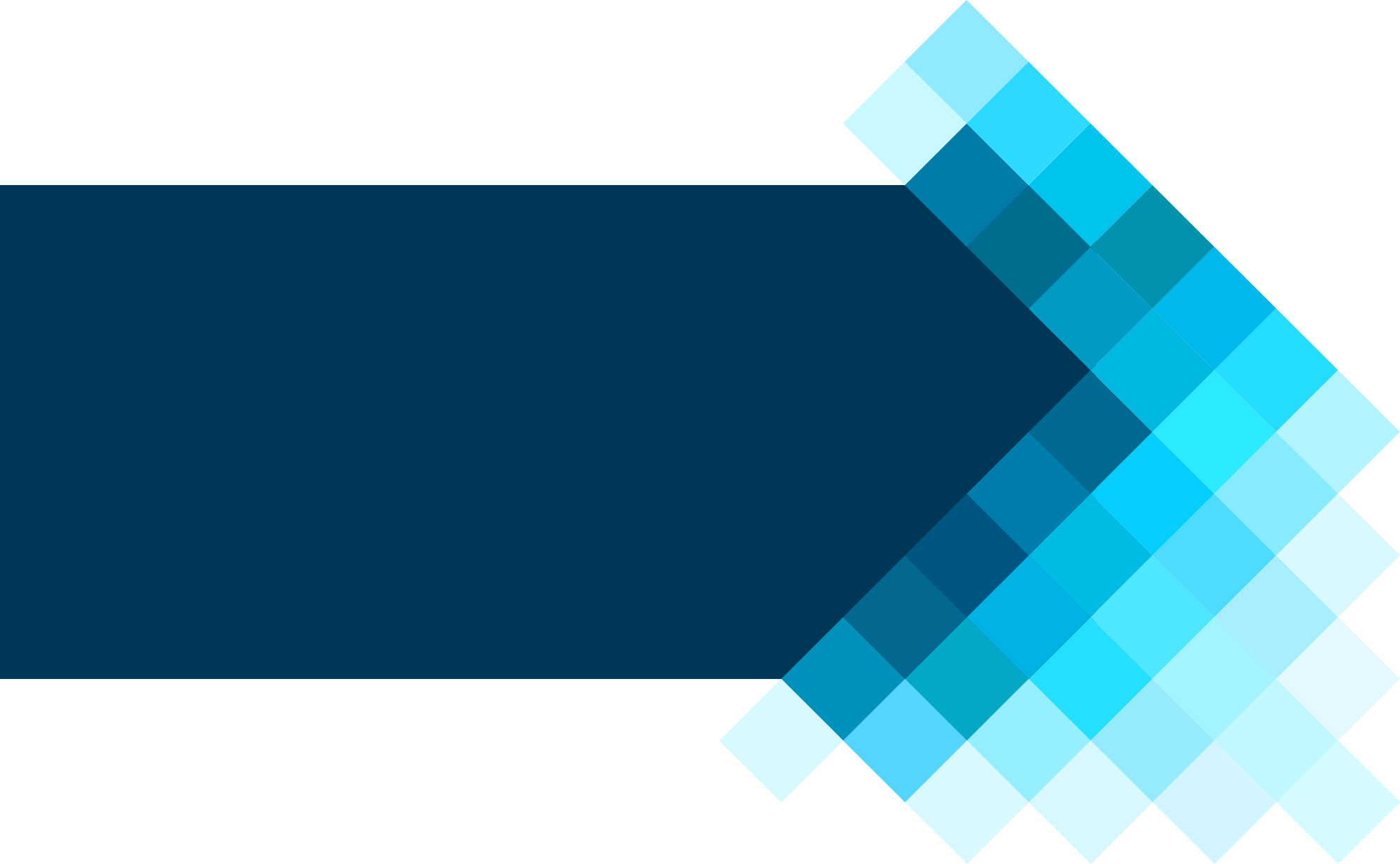 PROGRAMAS SOCIALES
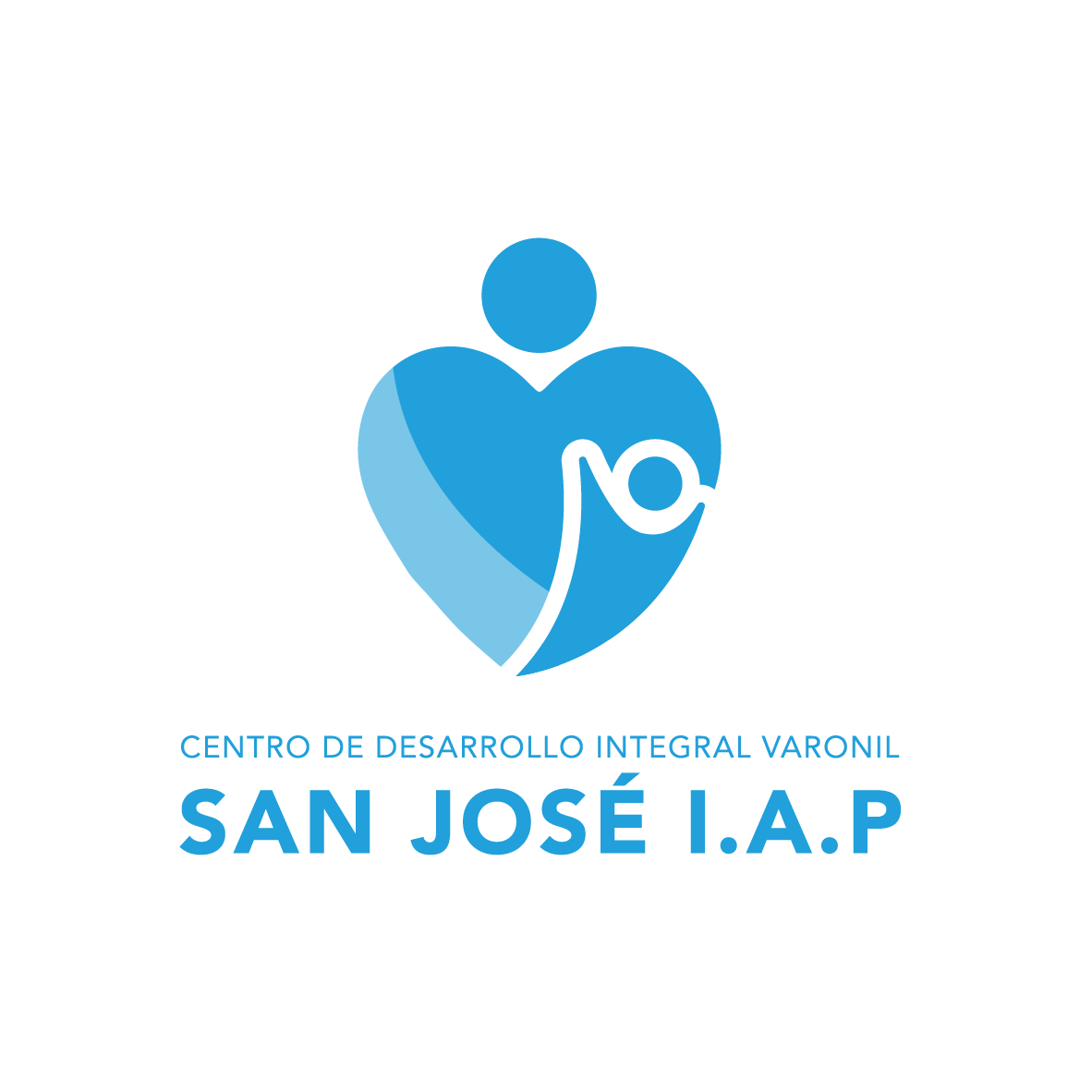 PROGRAMAS SOCIALES
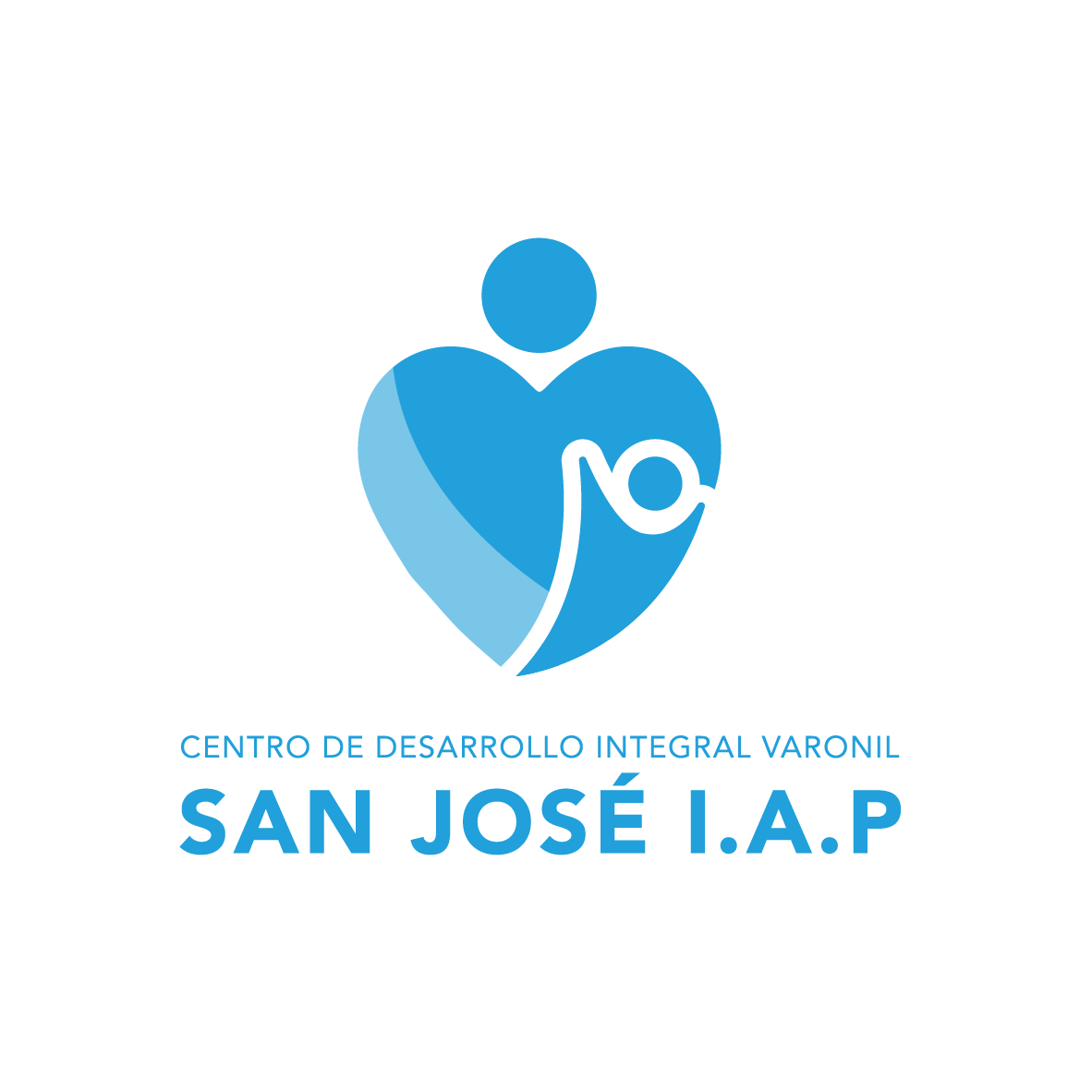 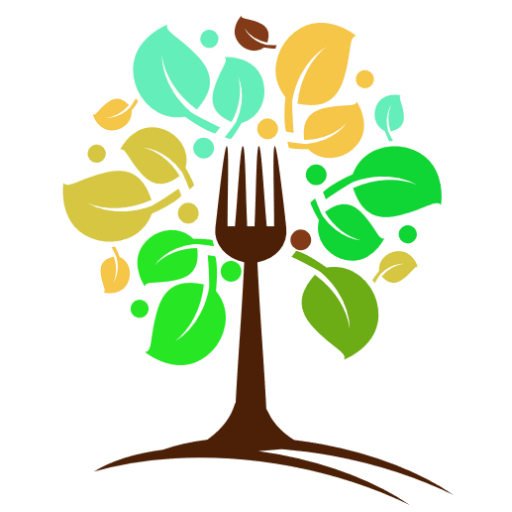 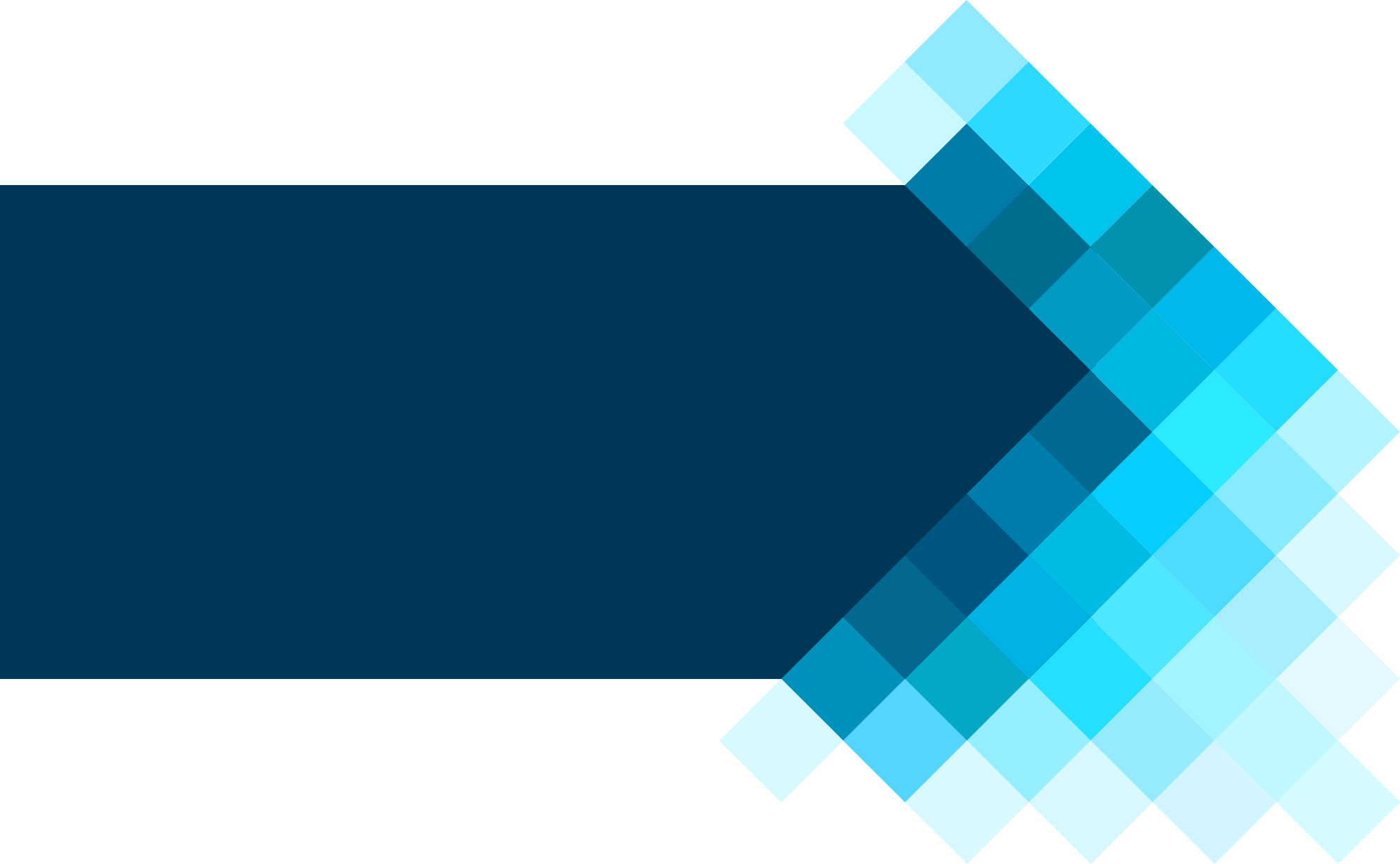 RESULTADOS DEL PROGRAMA:
“SOLIDARIDAD ALIMENTARIA”
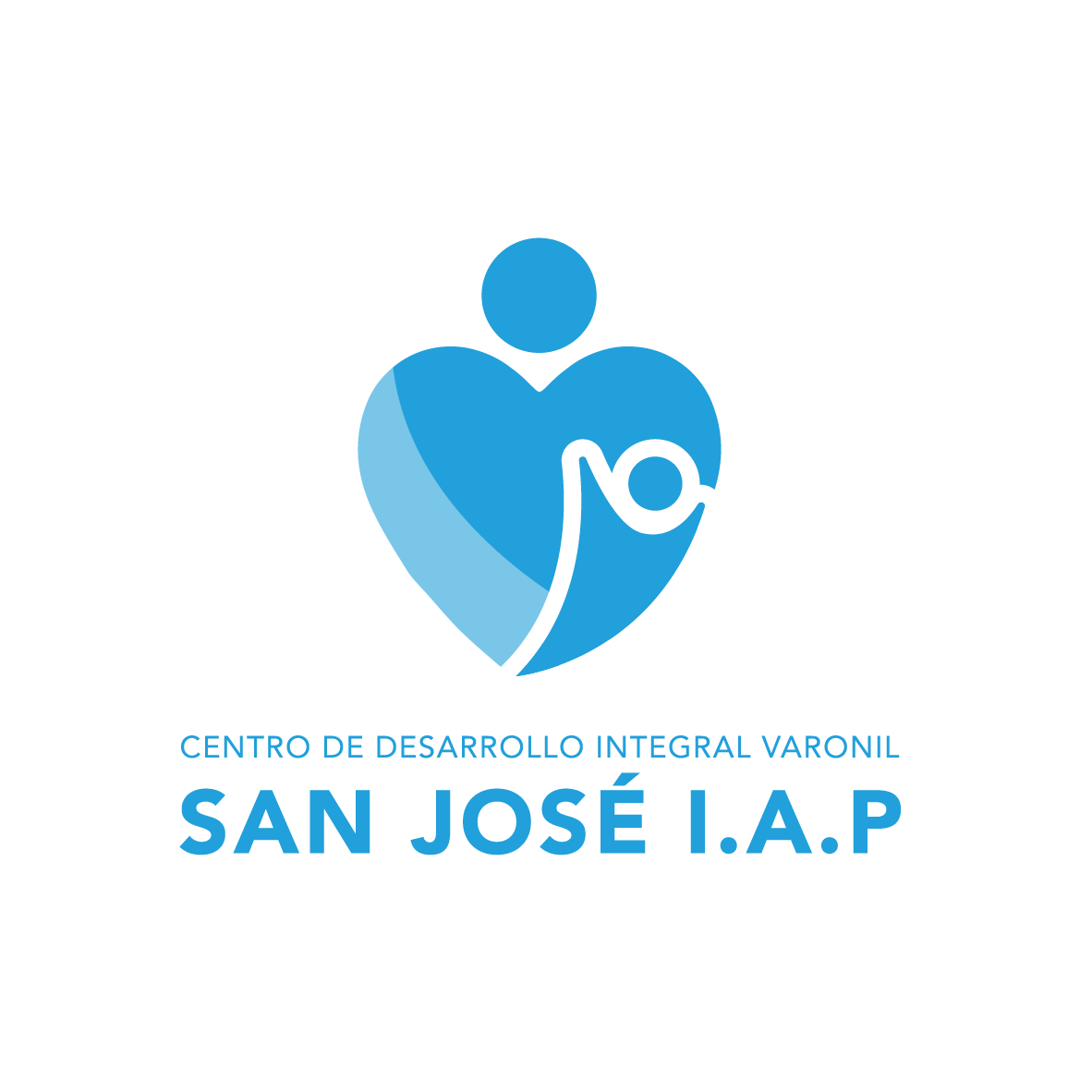 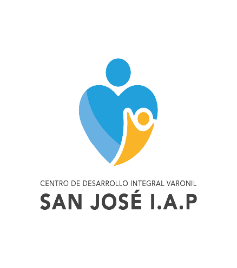 ALIMENTARIA
SOLIDARIDAD
COMEDORES COMUNITARIOS
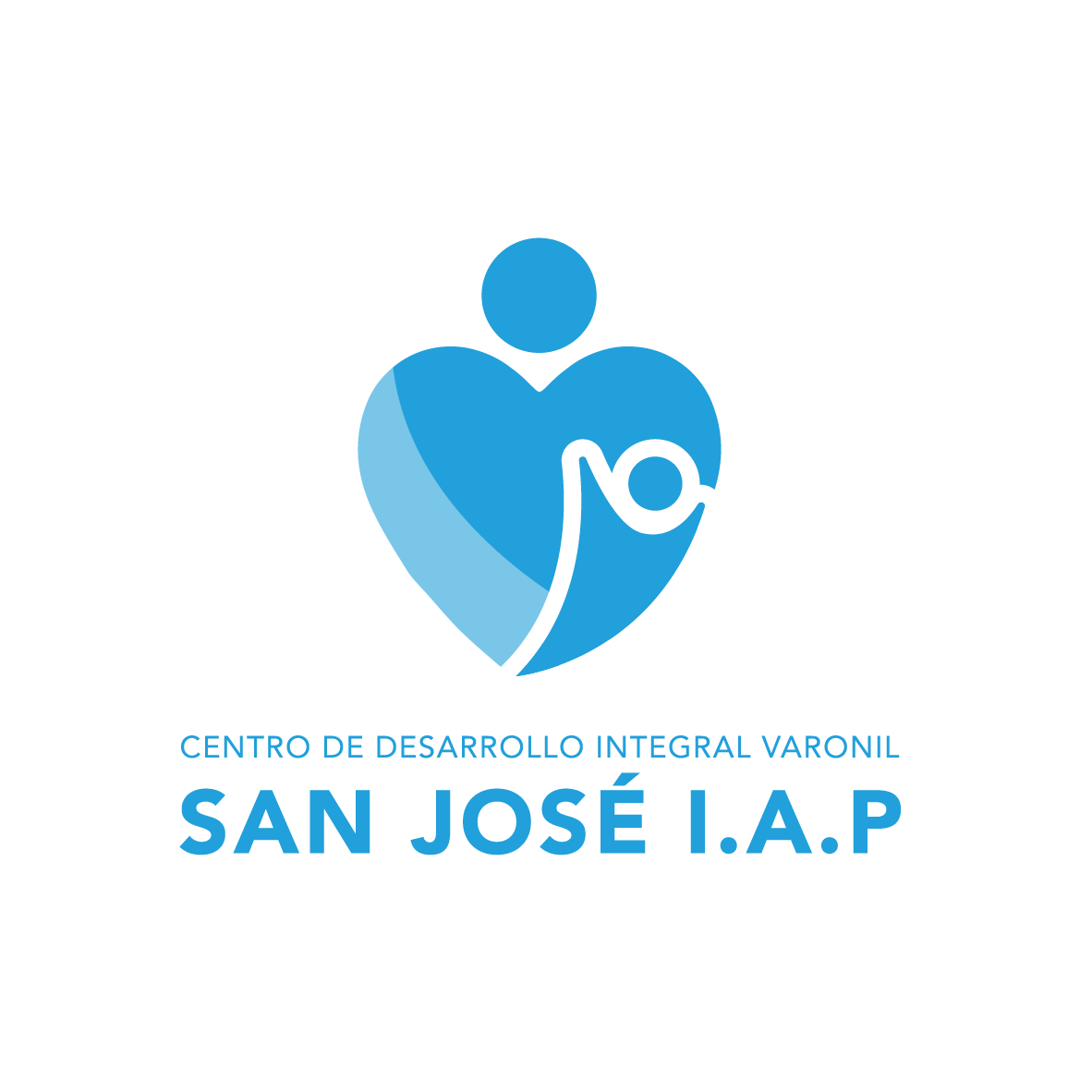 Objetivo: Acceso a alimentos de primera necesidad a través de comedores comunitarios a niños y adolescentes estudiantes de 2 a 15 años.
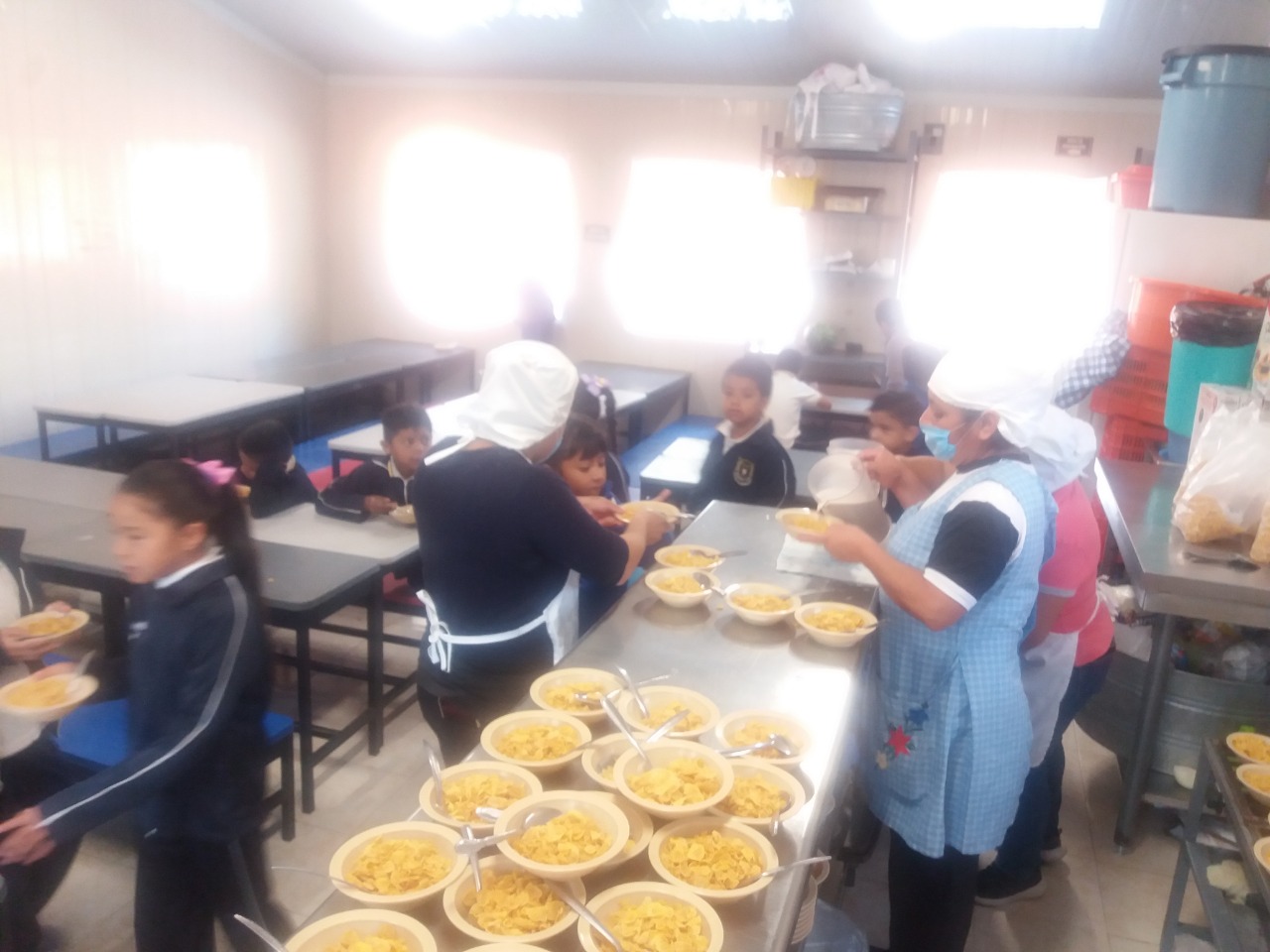 2
COMEDORES COMUNITARIOS
3
COMIDAS DIARIAS
1350
COMIDAS ENTREGADAS
BENEFICIADOS
NIÑAS BENEFICIADAS
NIÑOS BENEFICIADOS
APOYOS ALIMENTARIOS
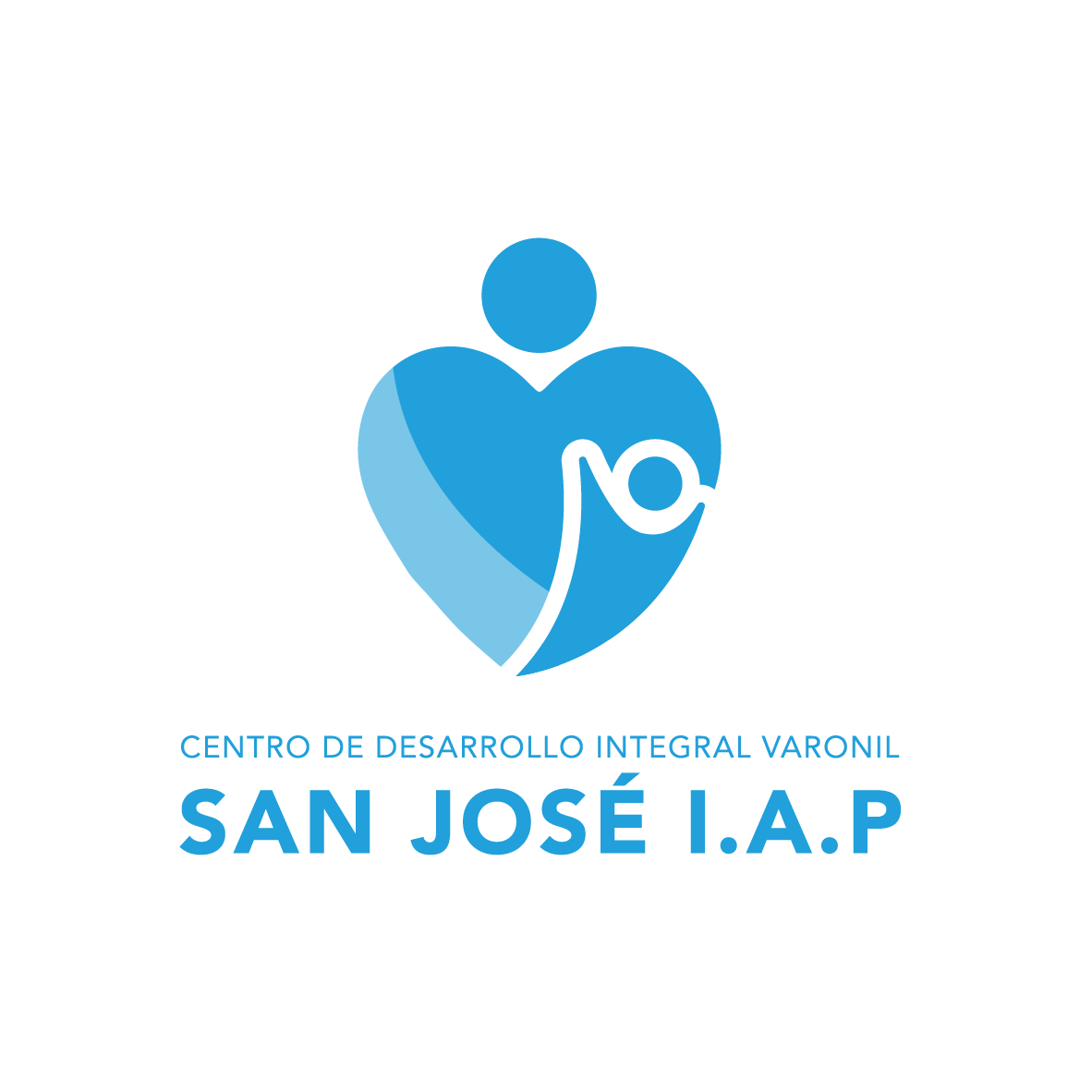 Objetivo: Acceso a alimentos de primera necesidad a través de comedores comunitarios a niños y adolescentes estudiantes de 2 a 15 años.
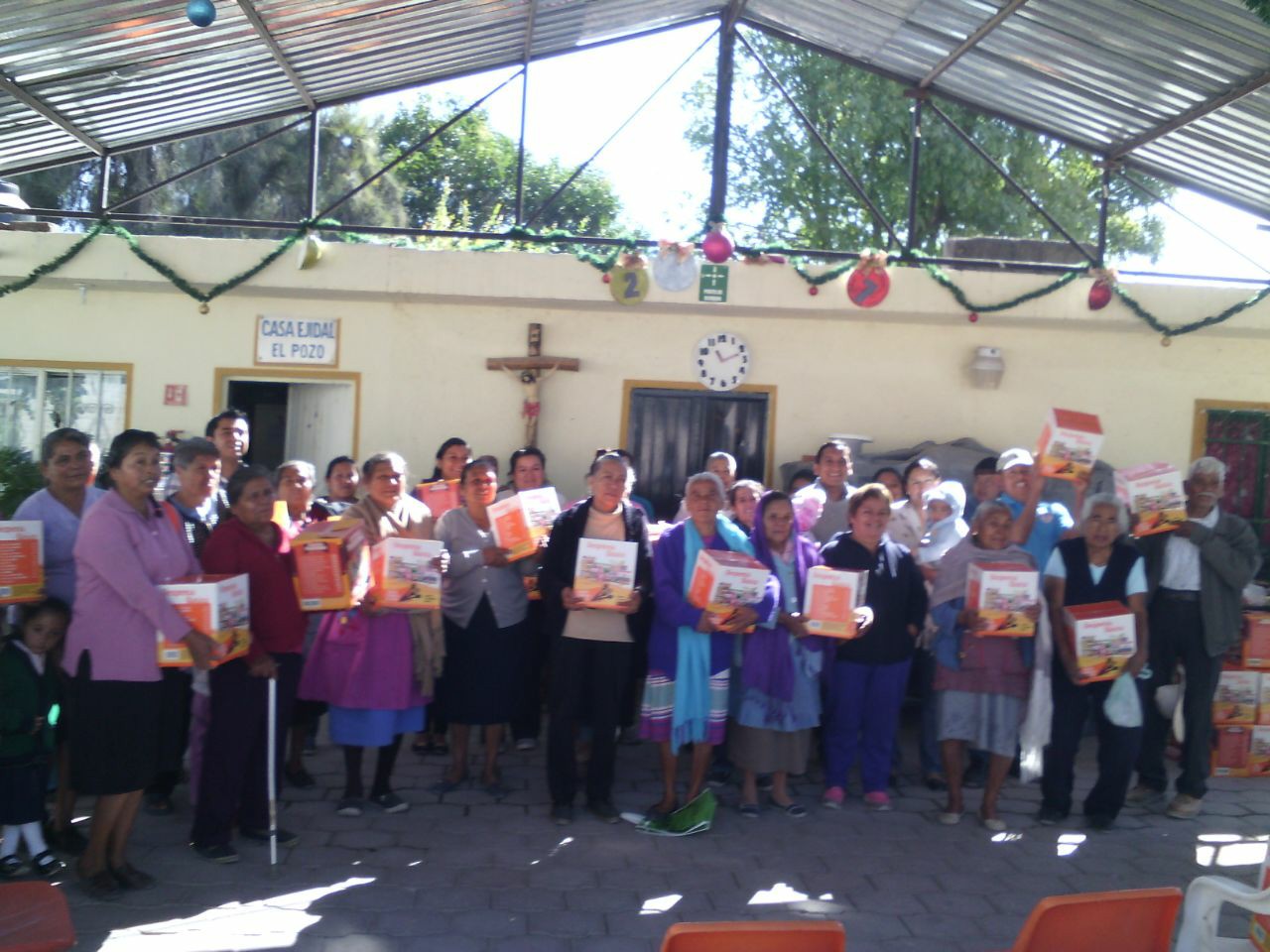 2
DESPENZAS ENTREGADAS
3
FAMILIAS BENEFICIARIAS
BENEFICIADOS
MUJERES BENEFICIADAS
HOMBRES BENEFICIADOS
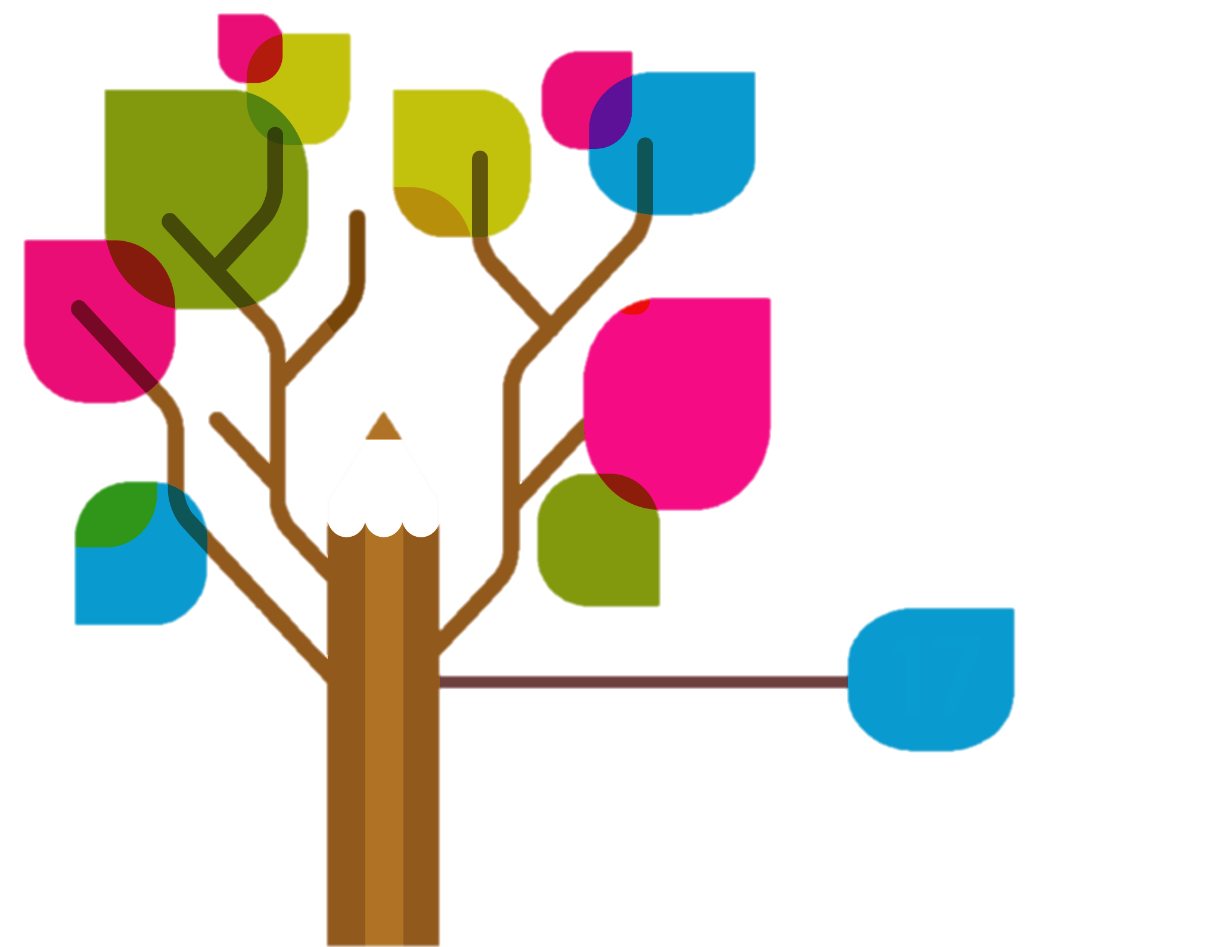 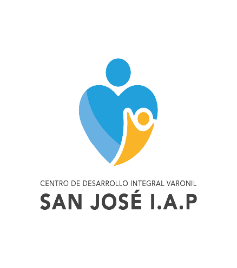 EDUCACIÓN
PARA LA
VIDA
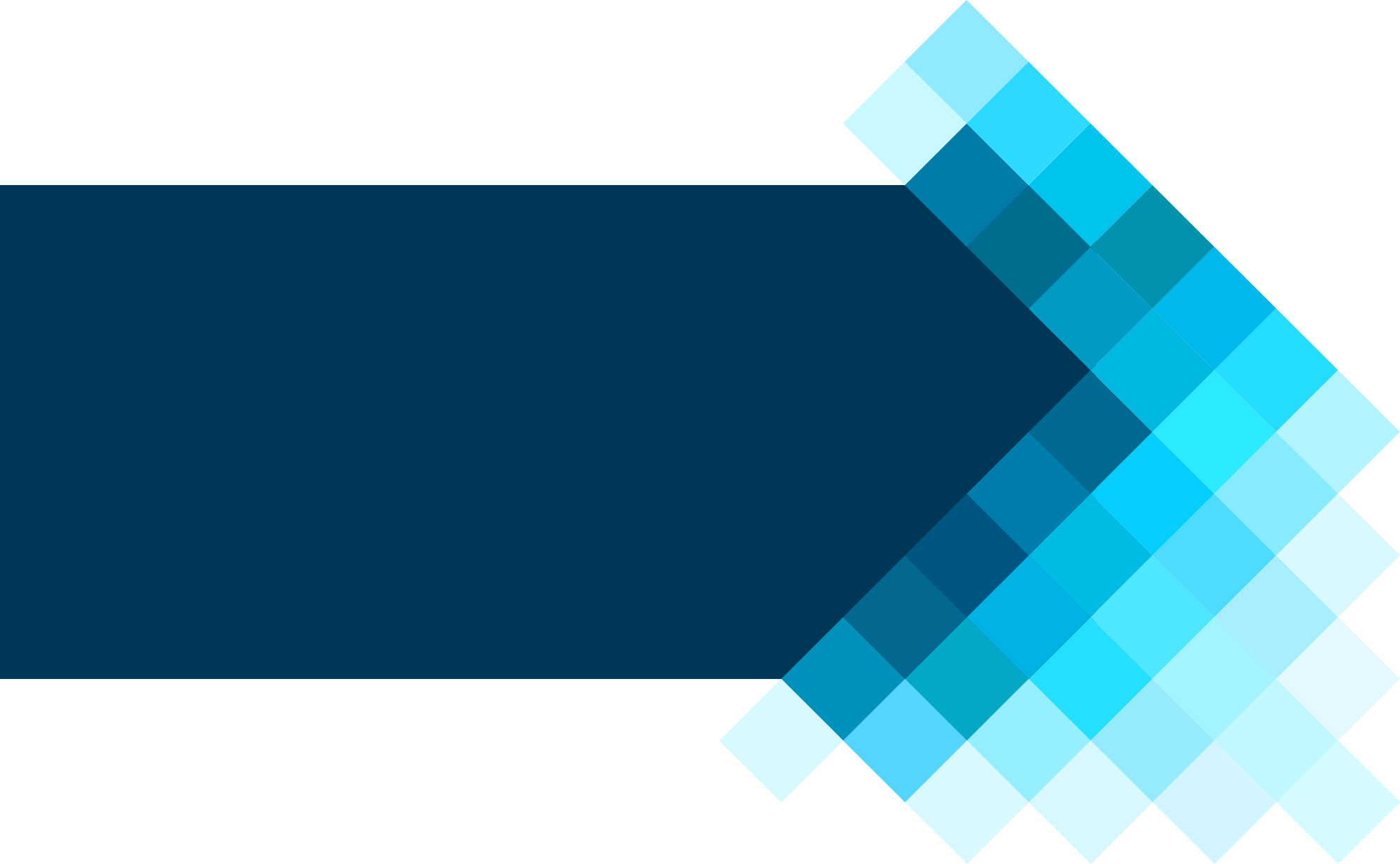 RESULTADOS DEL PROGRAMA:
“EDUCACIÓN PARA LA VIDA”
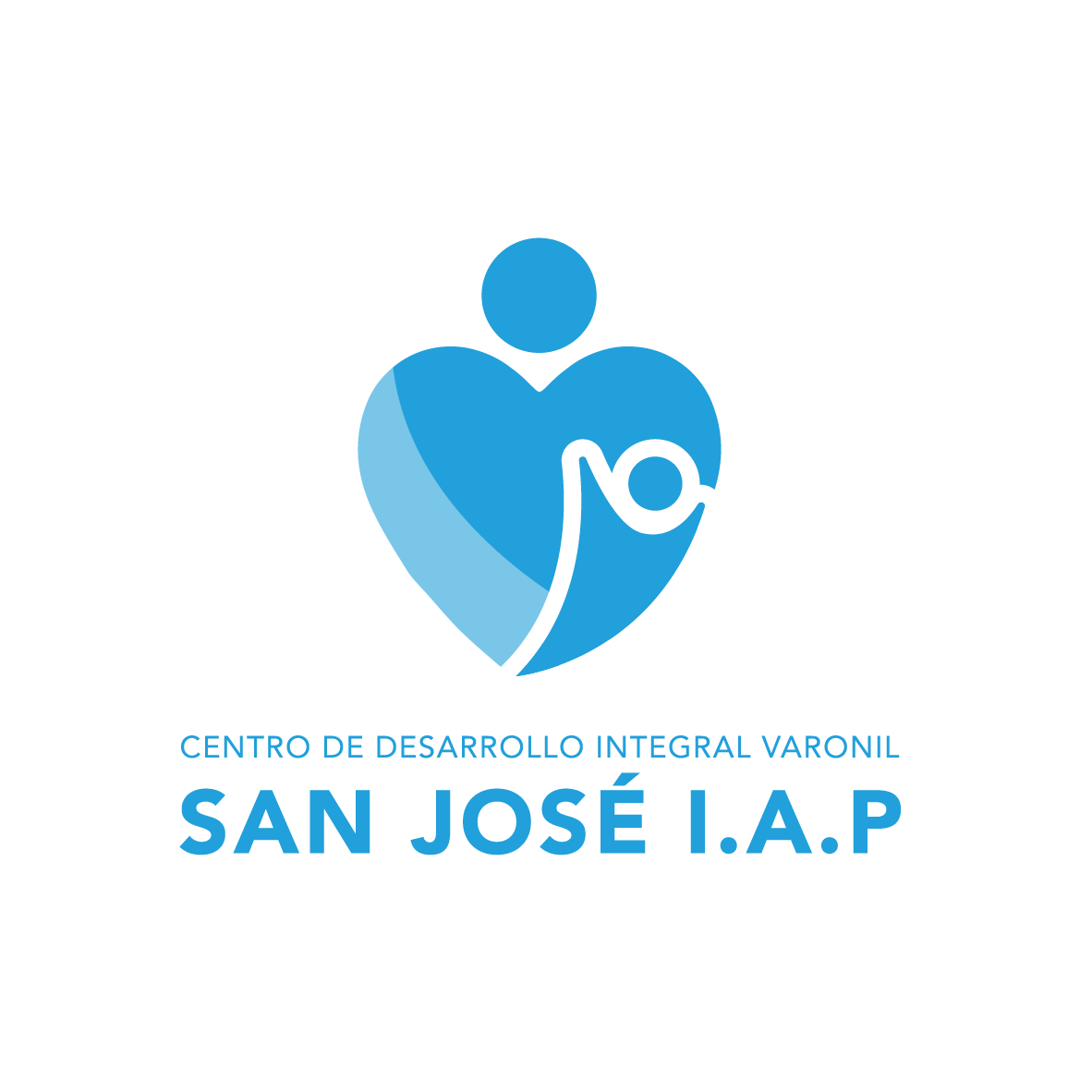 EDUCACIÓN PREESCOLAR
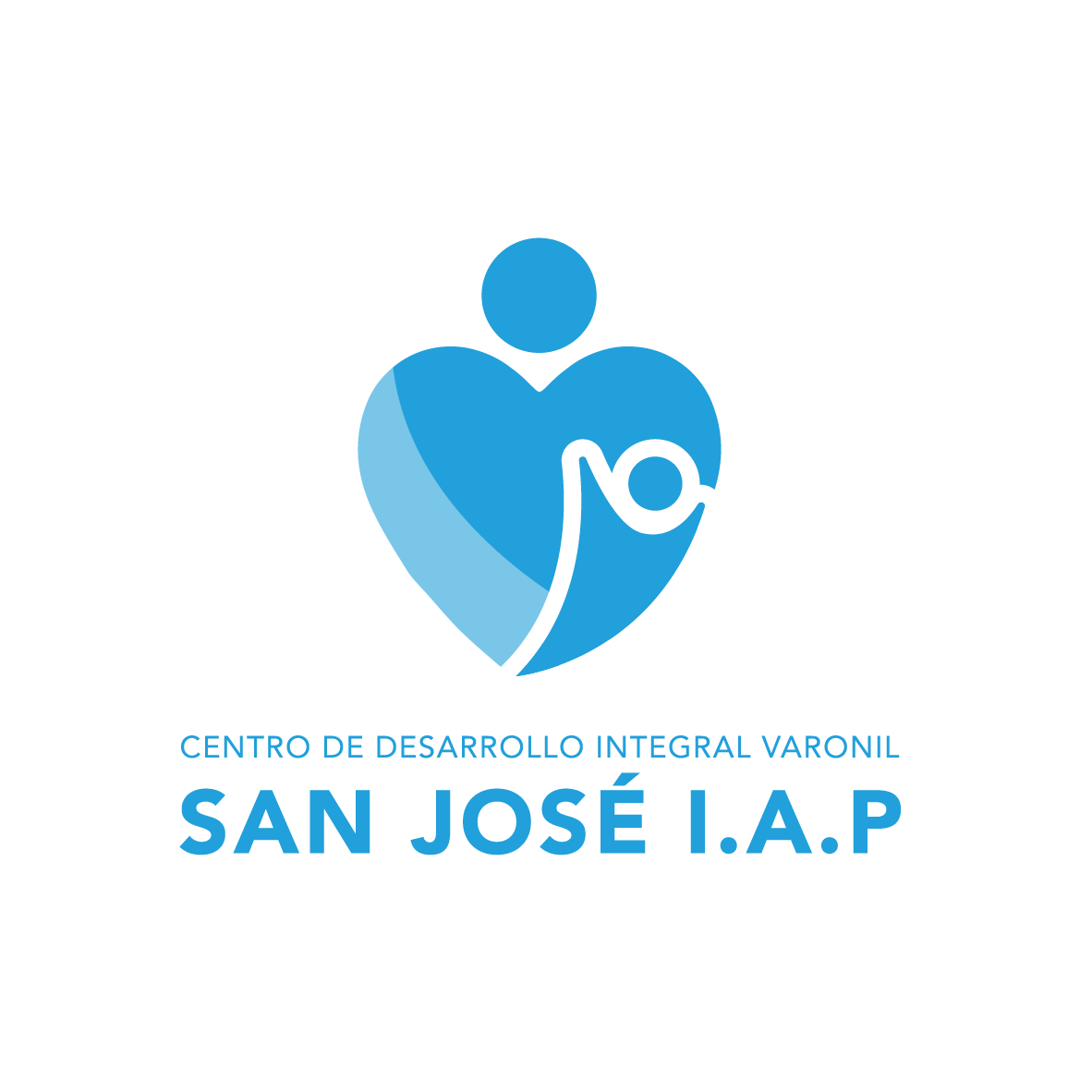 Objetivo: Brindar educación preescolar a través de un modelo educativo con base en valores, cultura de la paz, cuidado de su entorno y del medio ambiente y preservación de su cultura que potencie sus capacidades individuales.
28
12
16
HOMBRES
BENEFICIARIOS
MUJERES
BENEFICIARIOS
BENEFICIARIOS
CONCLUYERON
PREESCOLAR
16
LUDOTECA PREESCOLAR
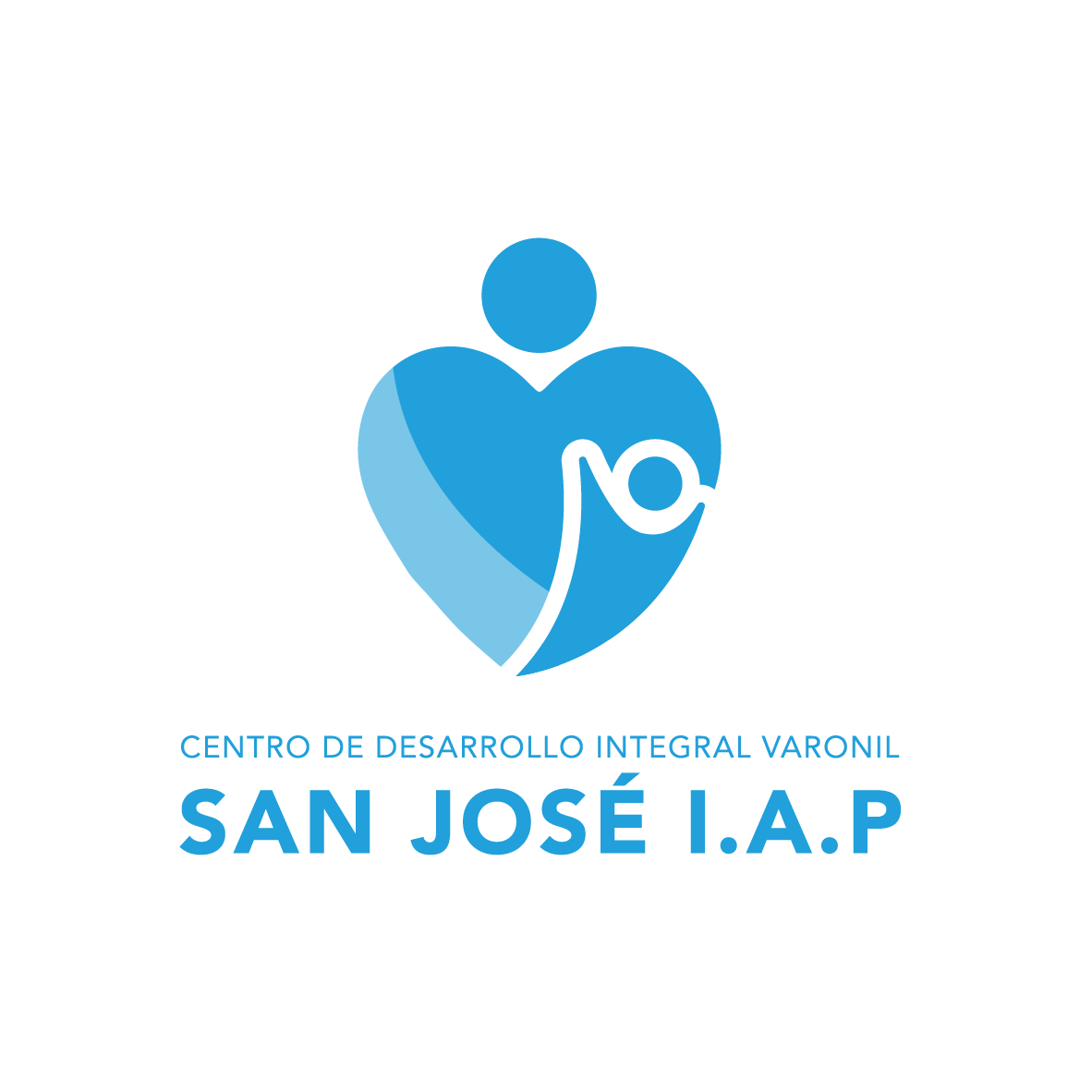 Objetivo: Atender lúdica y educativamente a niños de 2.5 a 5 años después de su jornada escolar reforzando sus conocimientos adquiridos y coadyuvar en su desarrollo humano.
10
3
7
HOMBRES
BENEFICIARIOS
MUJERES
BENEFICIARIOS
BENEFICIARIOS
8
AUMENTARON SU RENDIMIENTO ESCOLAR
LUDOTECA PRIMARIA
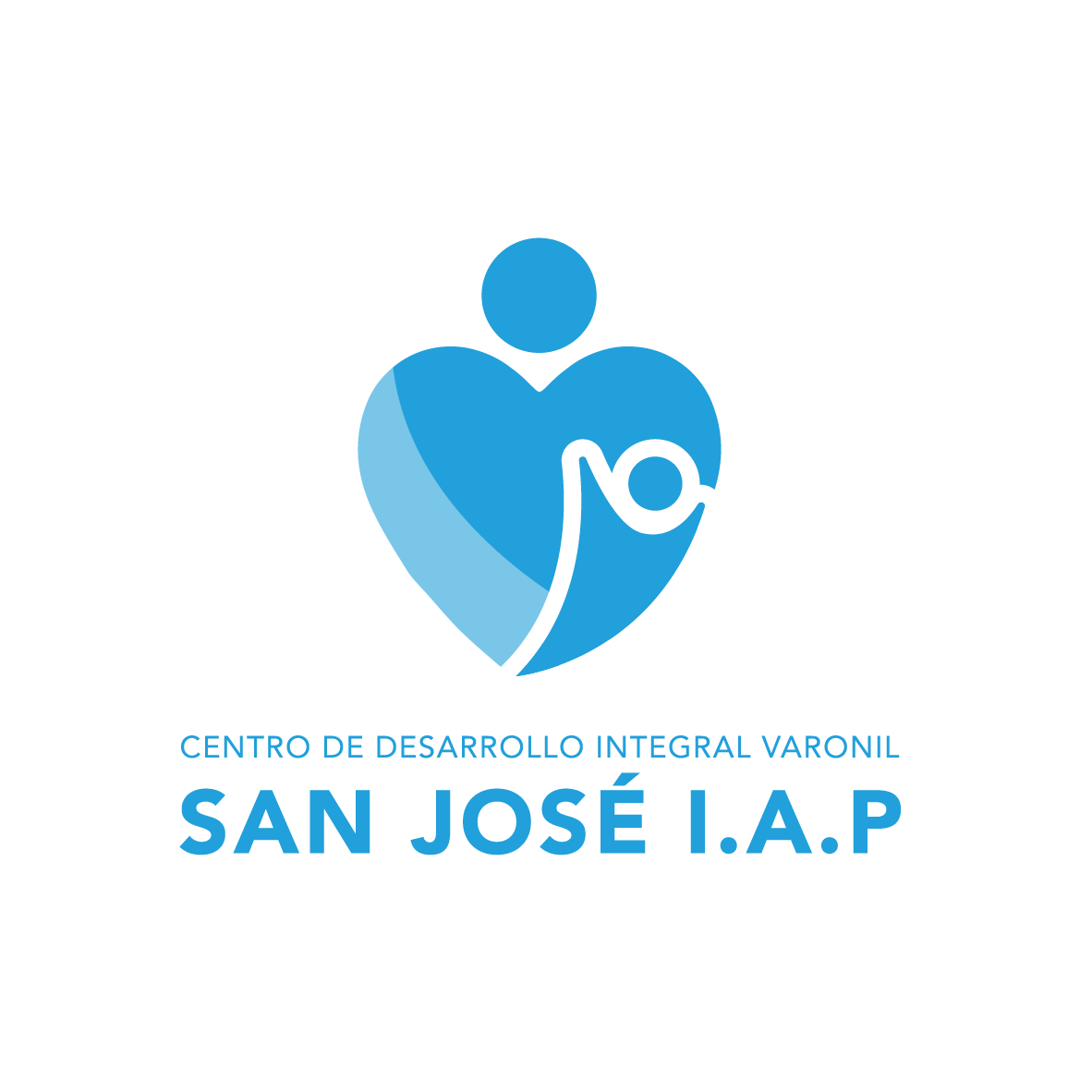 Objetivo: Objetivo: Atender lúdica y educativamente a niños de 6 a 12 años después de su jornada escolar reforzando sus conocimientos adquiridos y coadyuvar en su desarrollo humano.
16
5
11
HOMBRES
BENEFICIARIOS
MUJERES
BENEFICIARIOS
BENEFICIARIOS
12
AUMENTARON SU RENDIMIENTO ESCOLAR
EDUCACIÓN SECUNDARIA
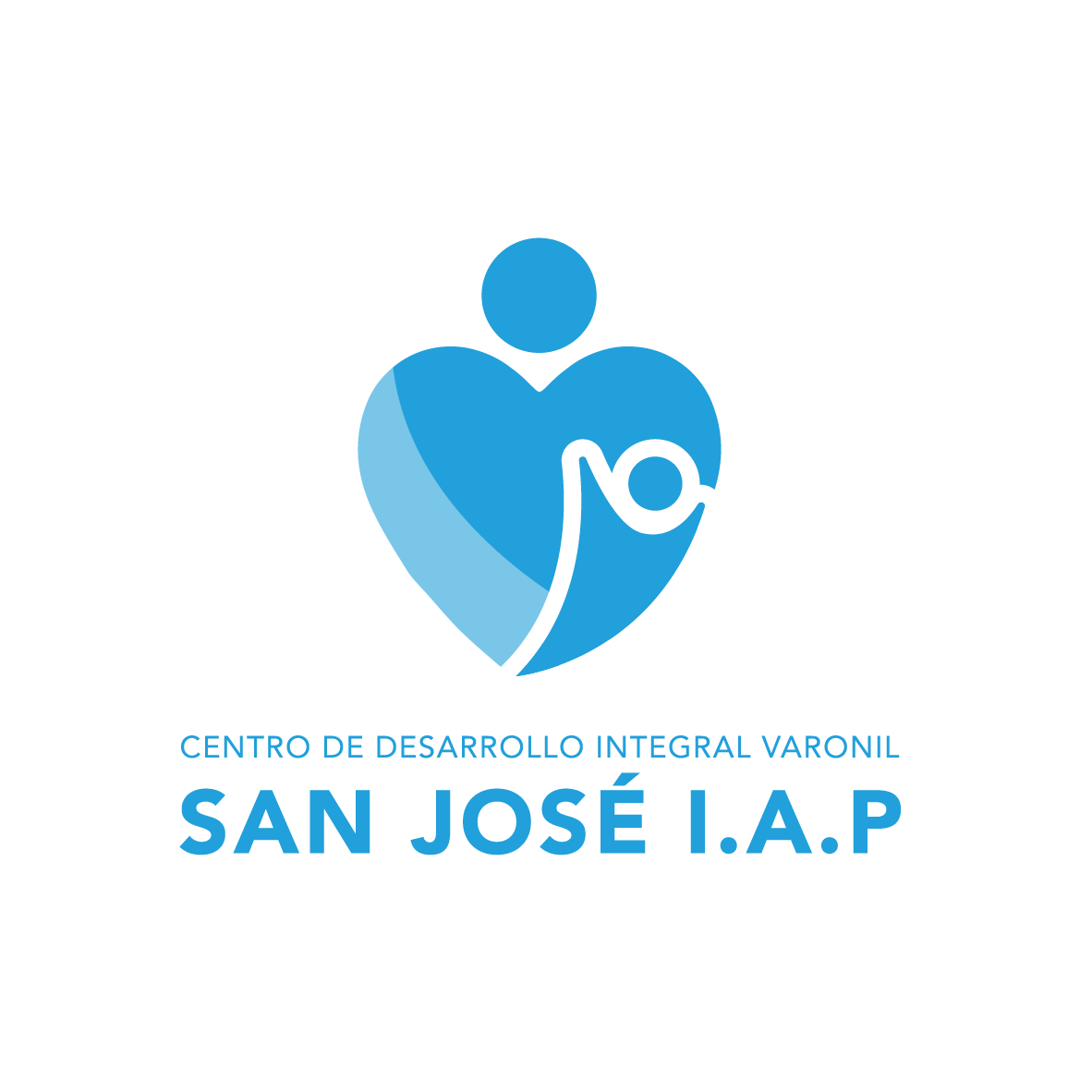 Objetivo: Brindar educación secundaria a jóvenes y adultos a través de un modelo educativo basado en el  desarrollo humano integral que potencien sus capacidades individuales y colectivas.
8
3
5
HOMBRES
BENEFICIARIOS
MUJERES
BENEFICIARIAS
BENEFICIARIOS
COMENZARON UN PROGRAMA PILOTO 
DE  EDUCACIÓN SECUNDARIA
8
CAPACITARTE
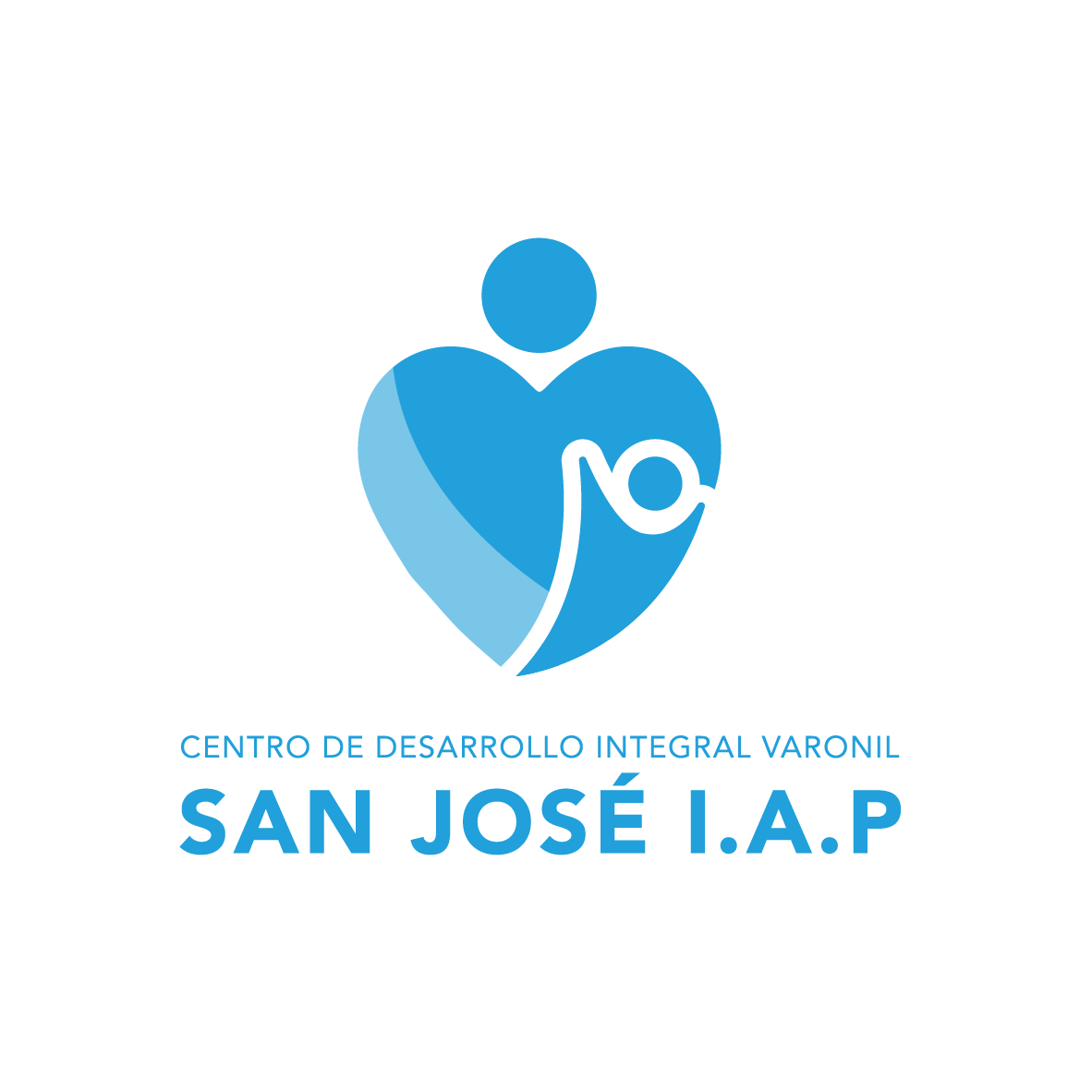 Objetivo: Capacitar individual y/o colectivamente  a jóvenes y adultos que contribuyan en el desarrollo de habilidades sociales, laborales y familiares.
28
12
16
HOMBRES
BENEFICIARIOS
MUJERES
BENEFICIARIOS
BENEFICIARIOS
CAPACITACIONES 
BRINDADAS
13
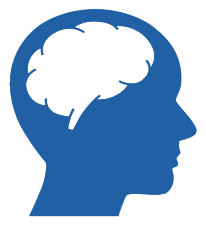 PARA
SALUD
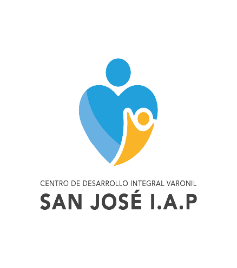 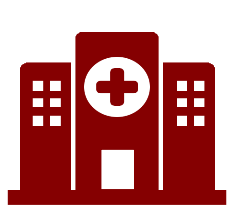 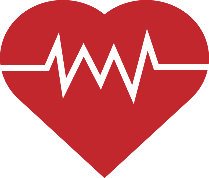 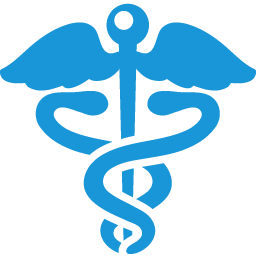 TOD@S
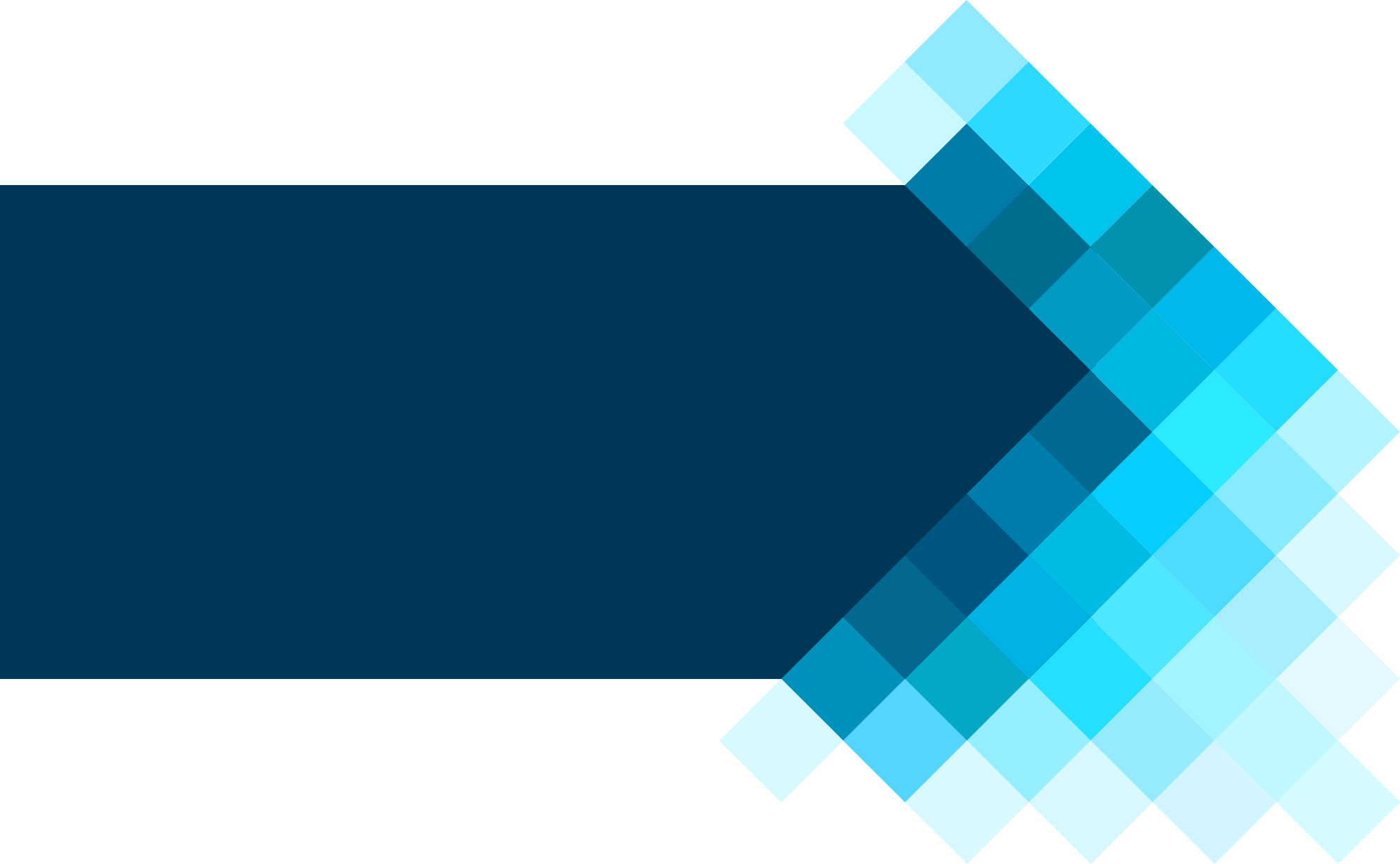 RESULTADOS DEL PROGRAMA:
“SALUD PARA TOD@S”
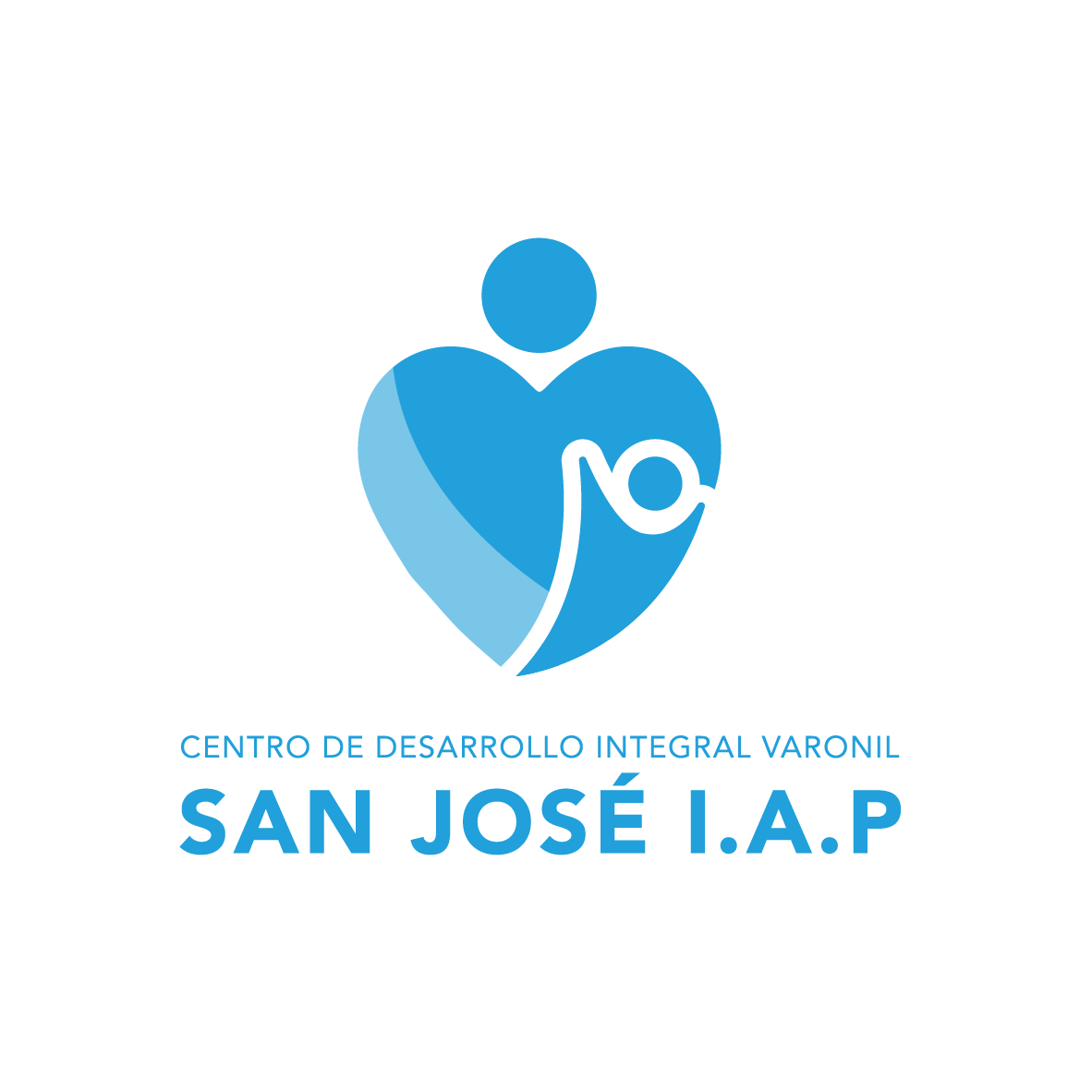 SALUD FÍSICA
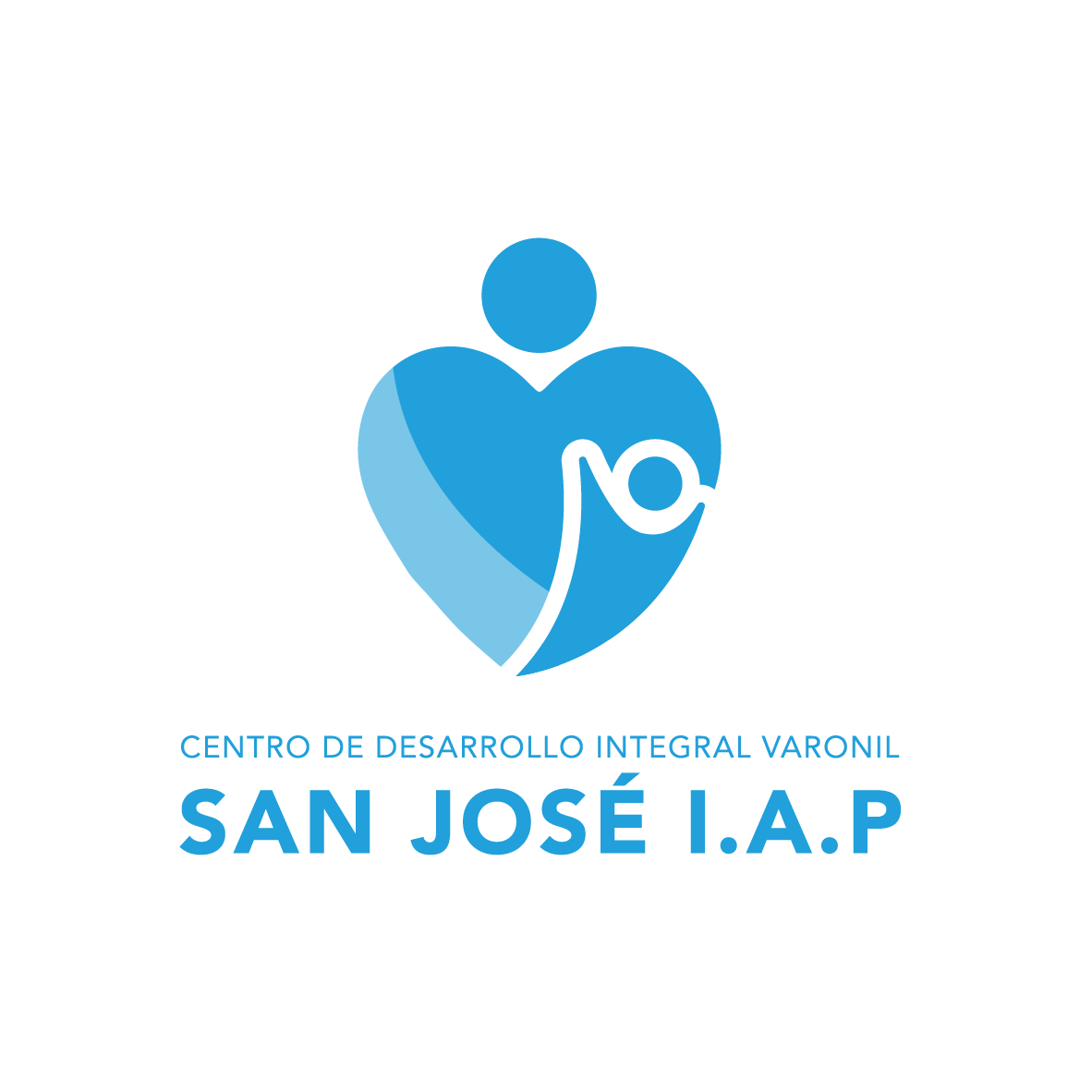 357
256
101
HOMBRES
BENEFICIARIOS
MUJERES
BENEFICIARIOS
BENEFICIARIOS
357
CONSULTAS BRINDADAS
15215
MEDICAMENTOS ENTREGADOS
3
INSTITUCIONES PÚBLICAS BENEFICIADAS
SALUD MENTAL
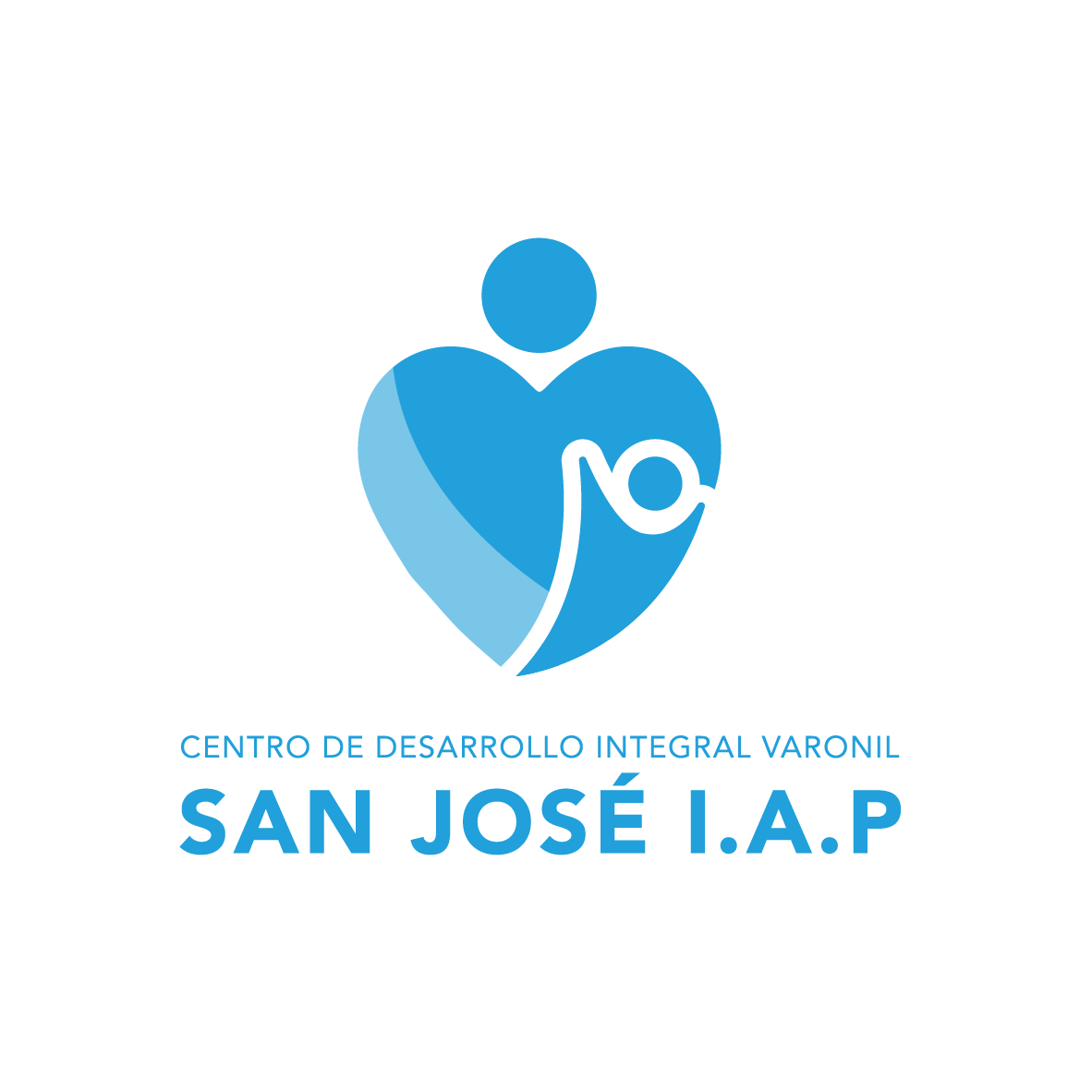 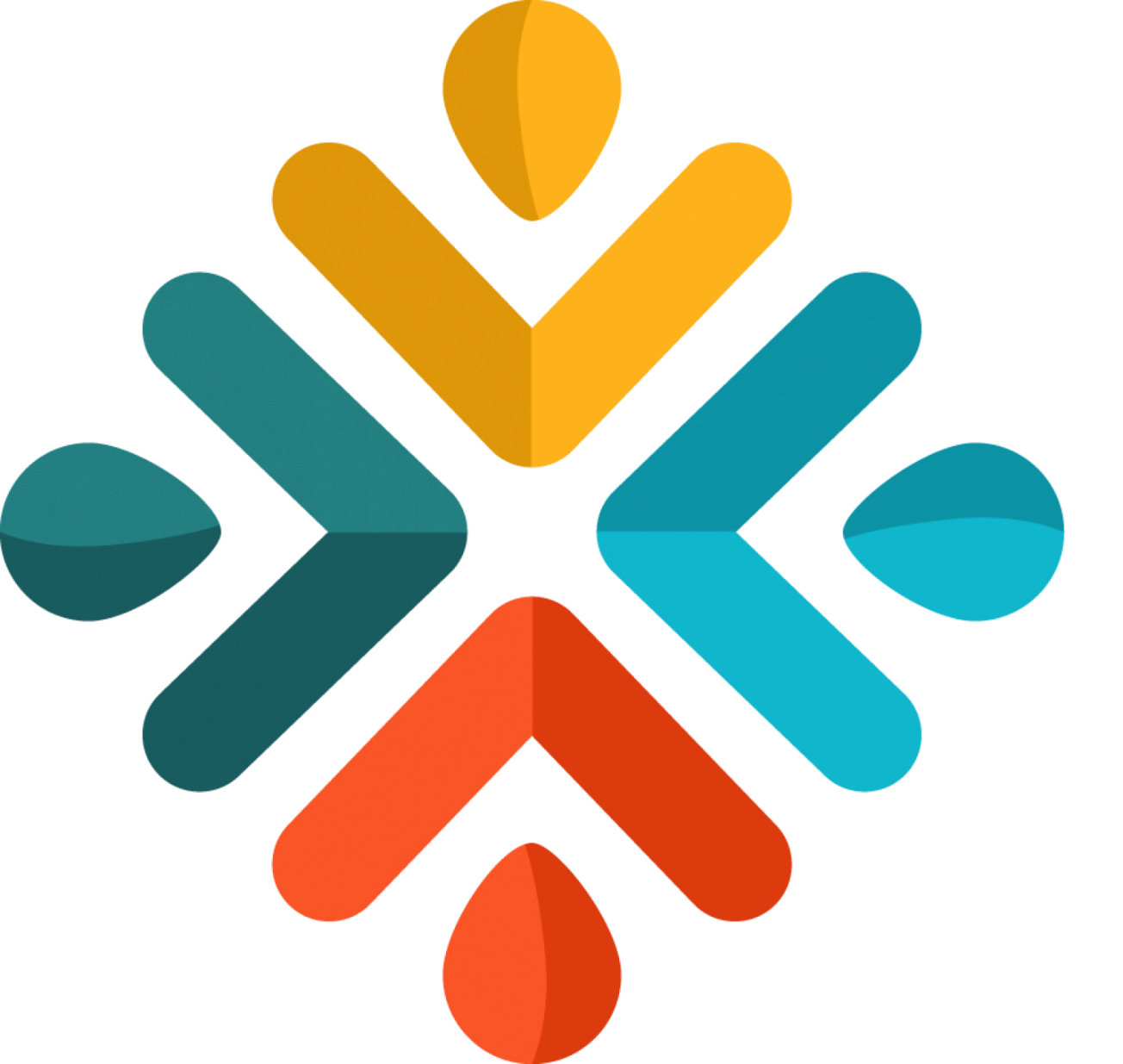 ASISTENCIA
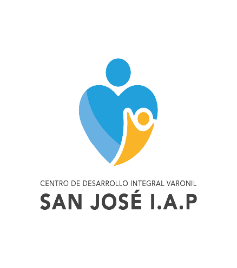 SOCIAL
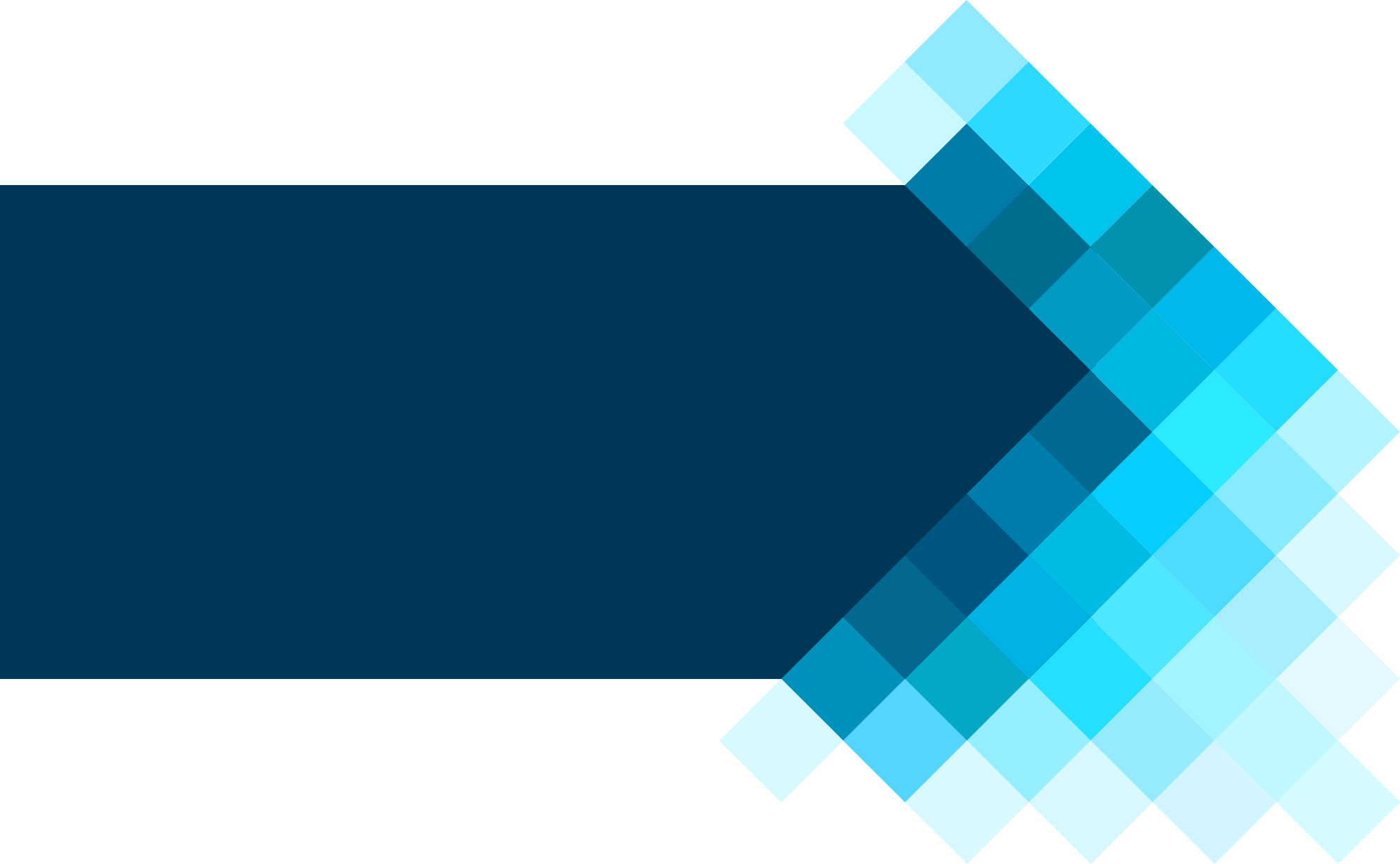 RESULTADOS DEL PROGRAMA:
“ASISTENCIA SOCIAL”
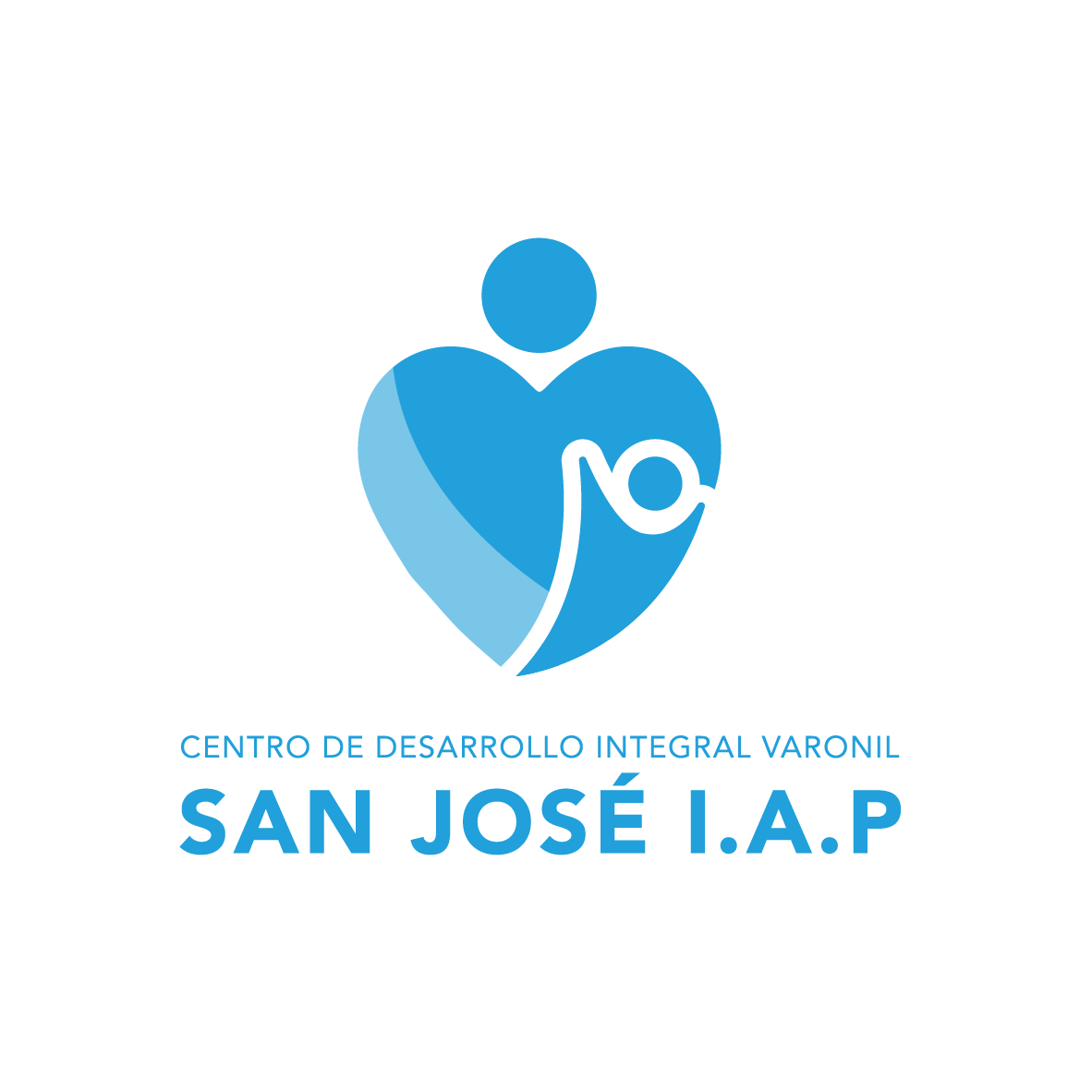 ASISTENCIA SOCIAL
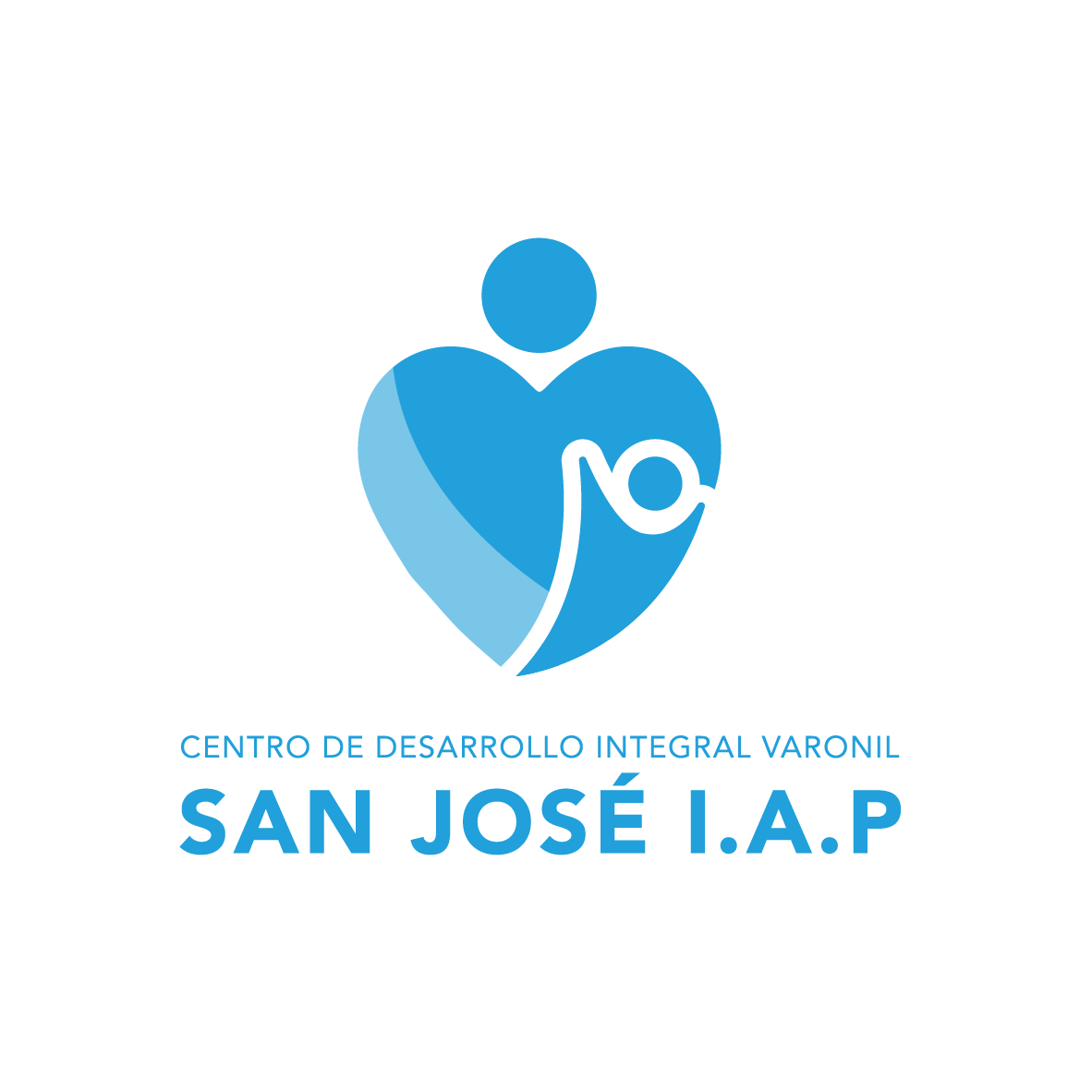 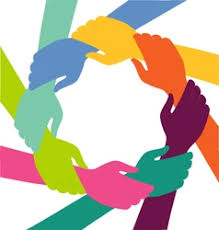 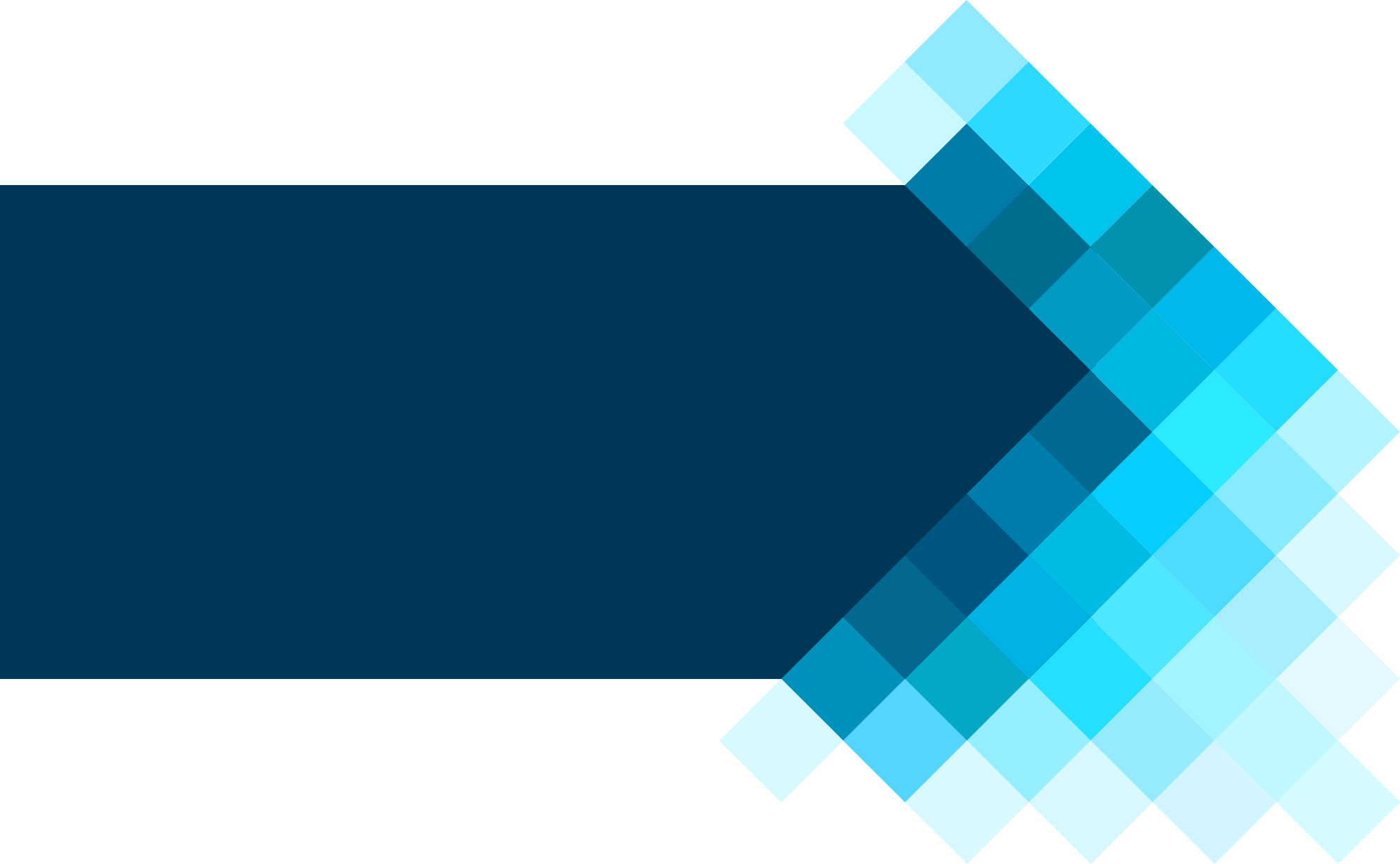 NUESTROS ALIADOS
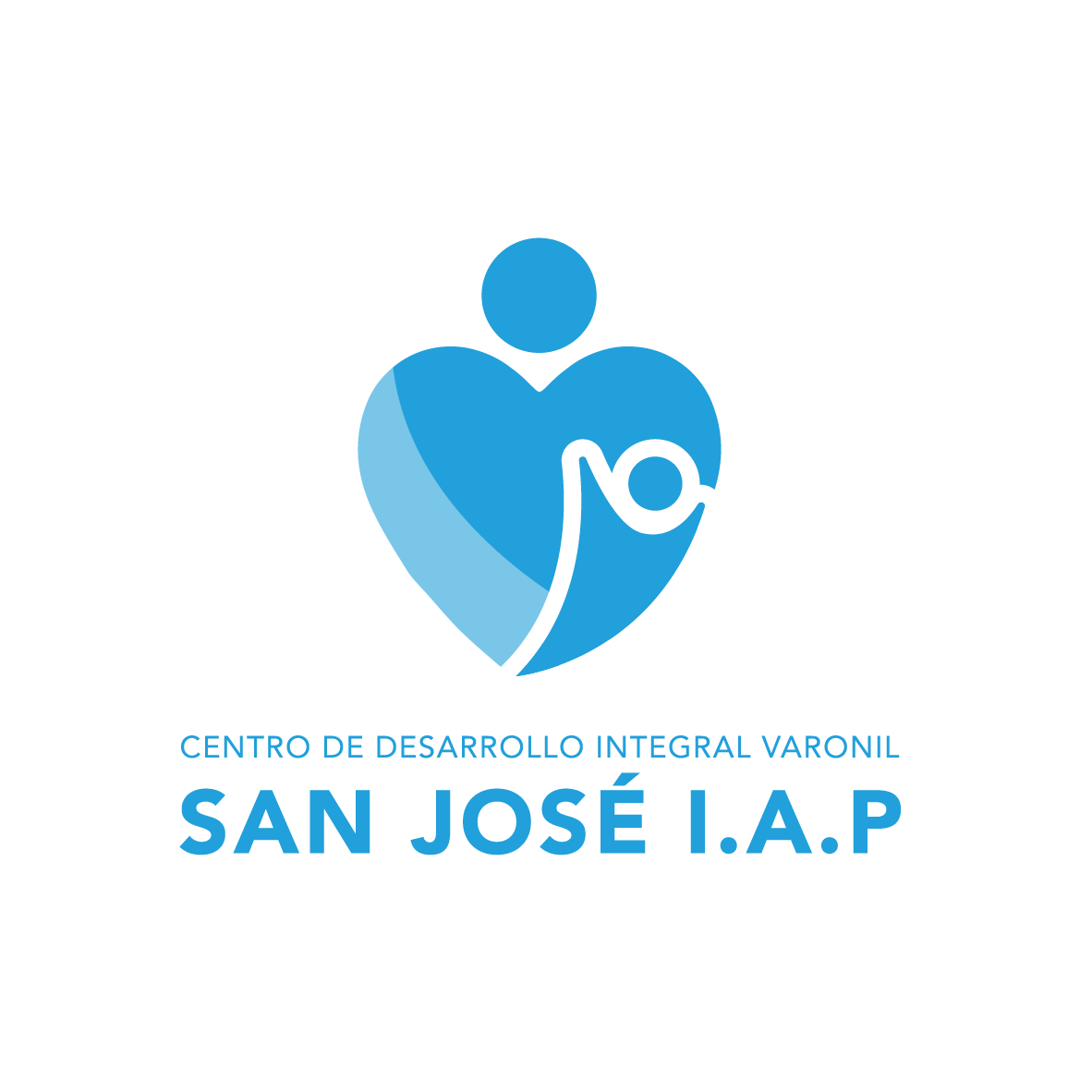 ALIANZAS ESTRATÉGICAS
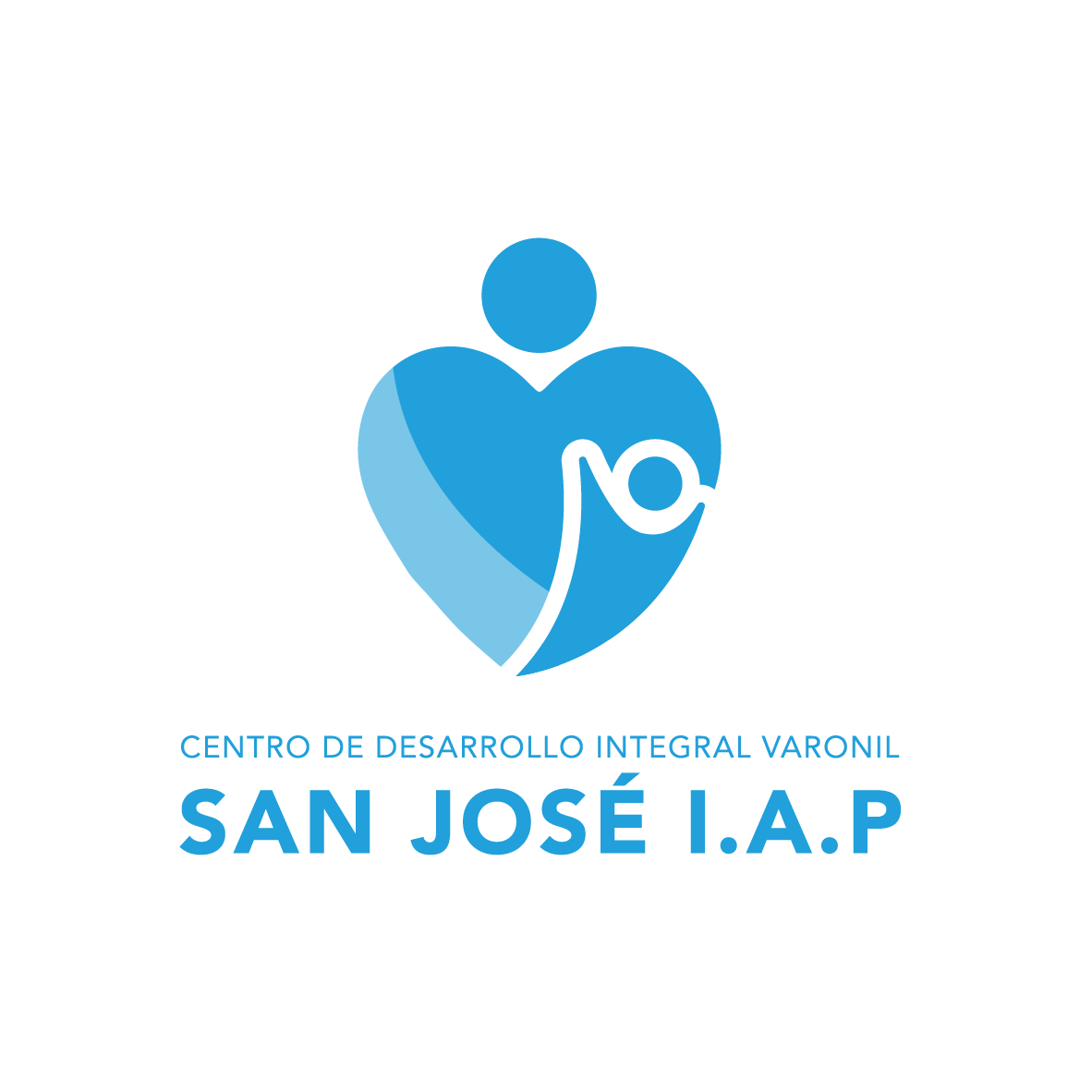 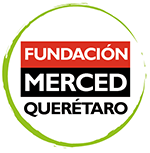 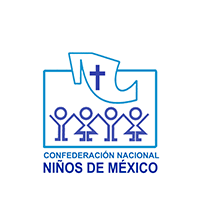 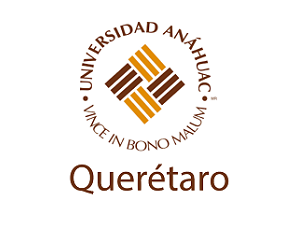 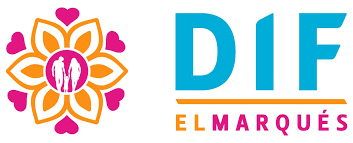 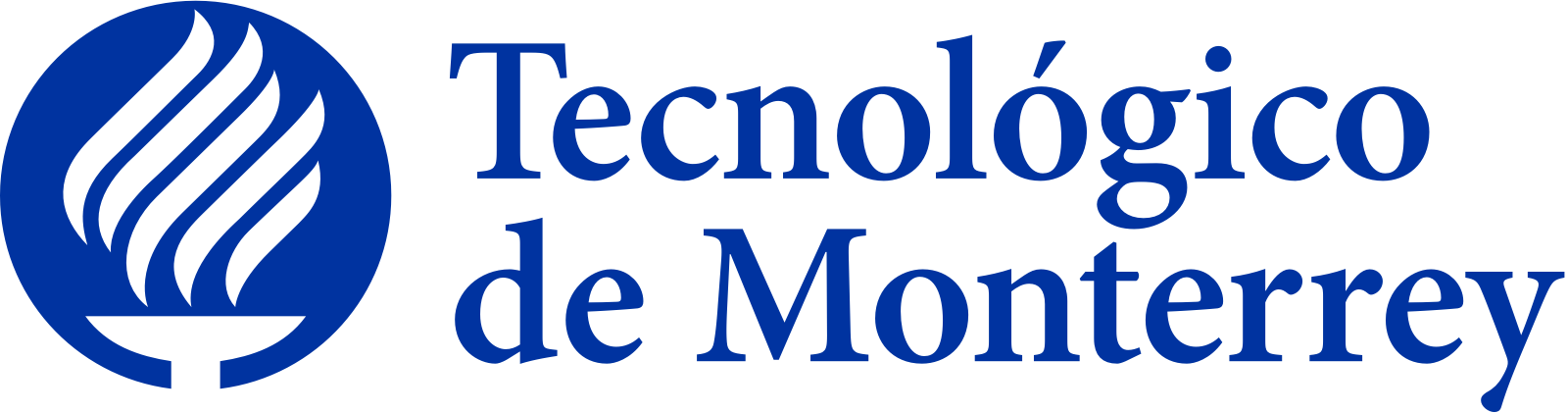 DONADORES
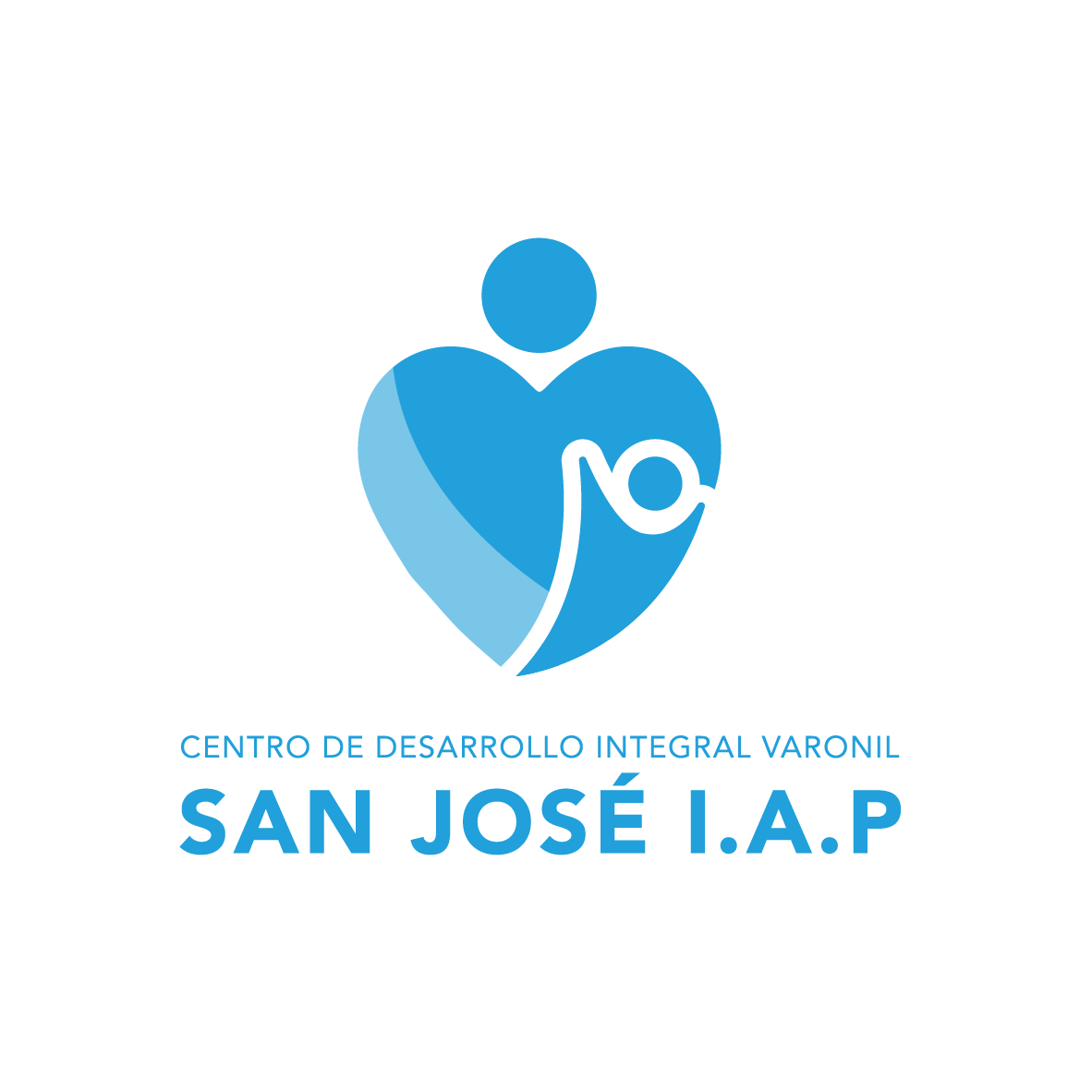 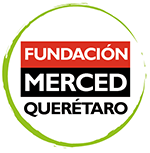 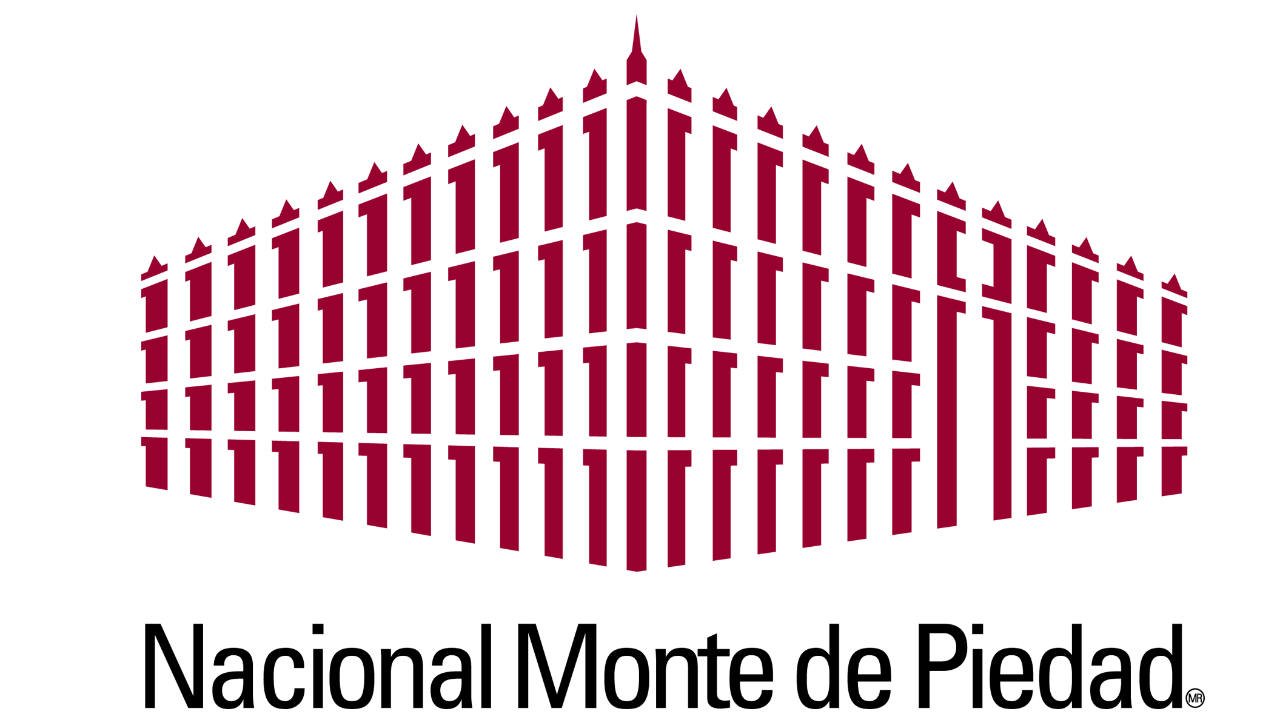 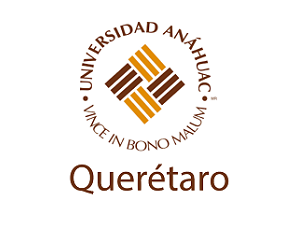 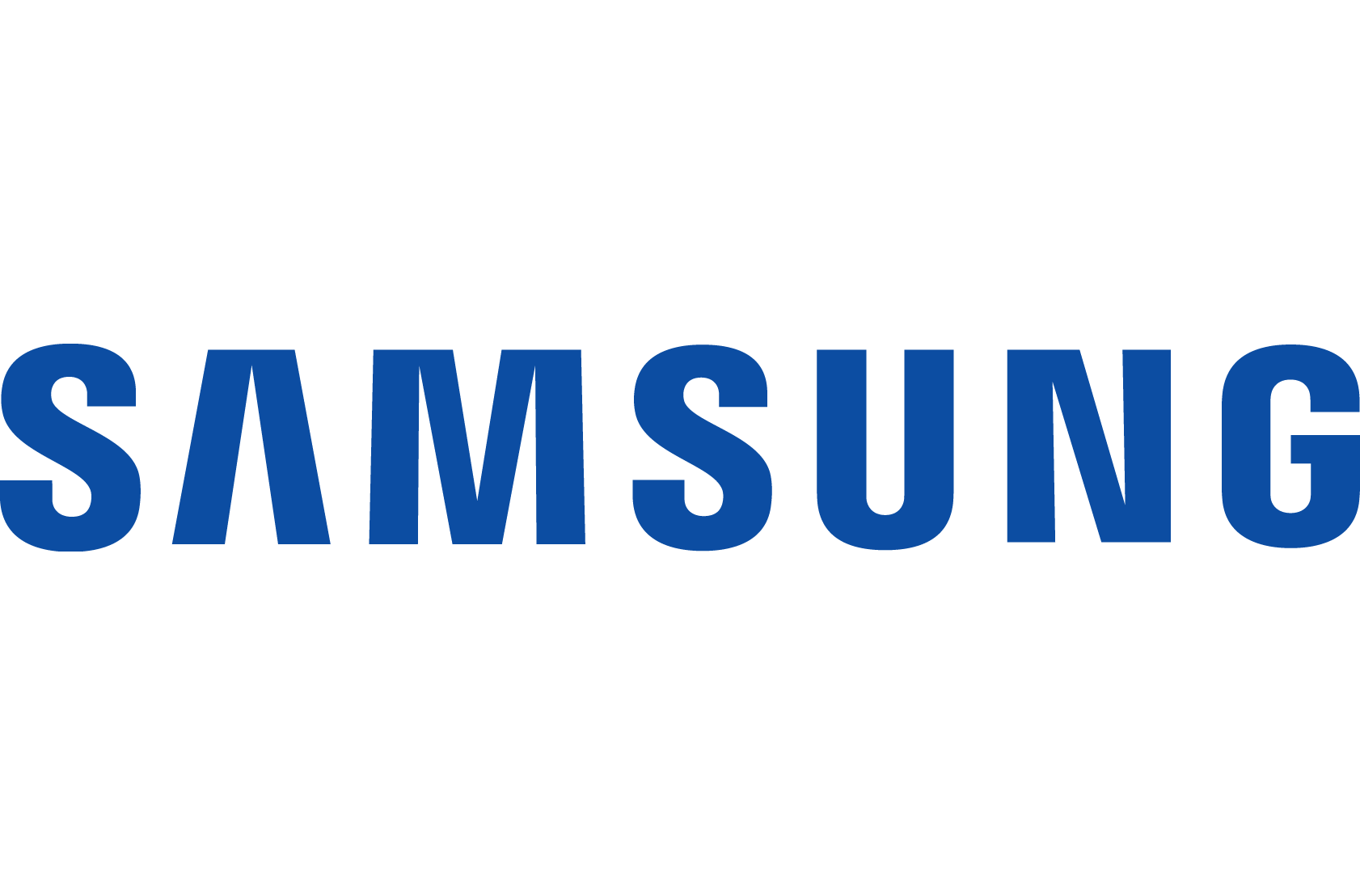 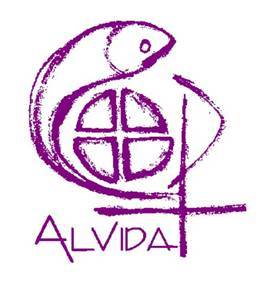 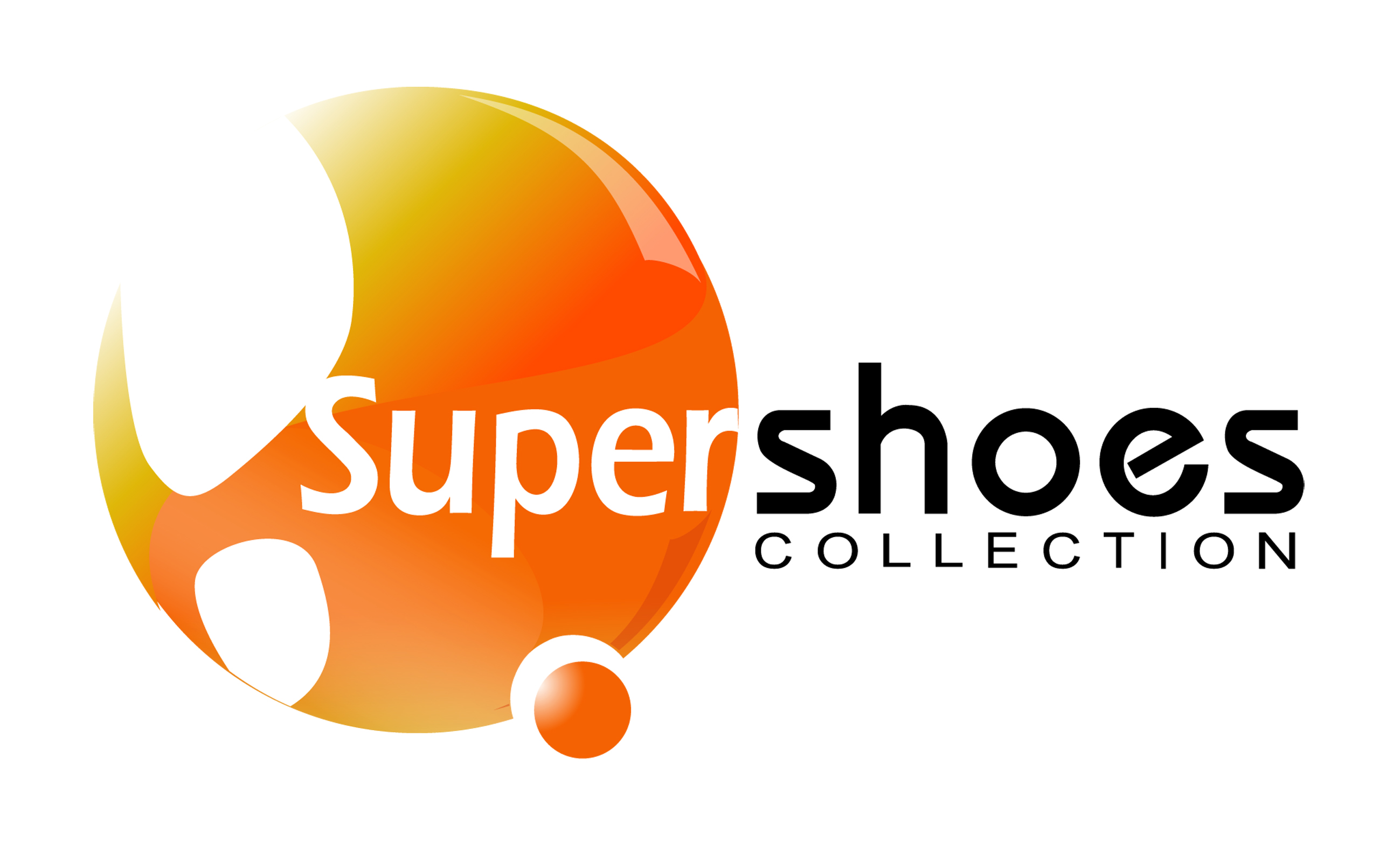 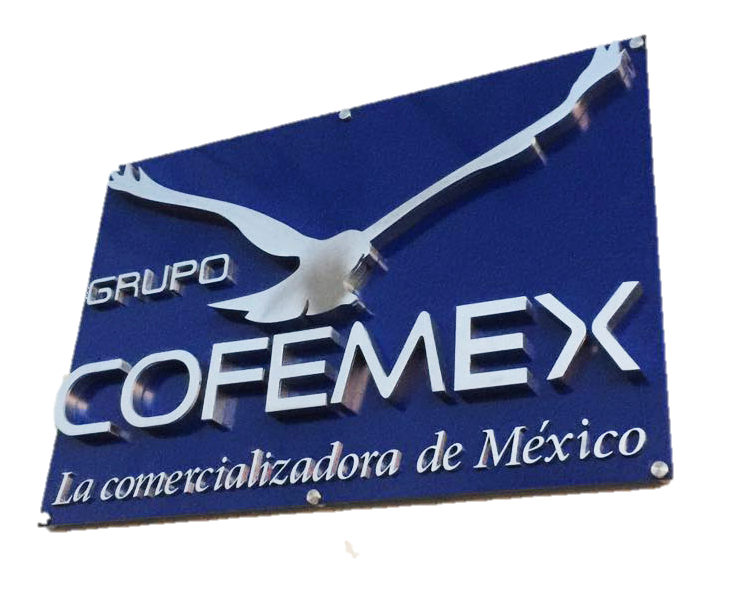 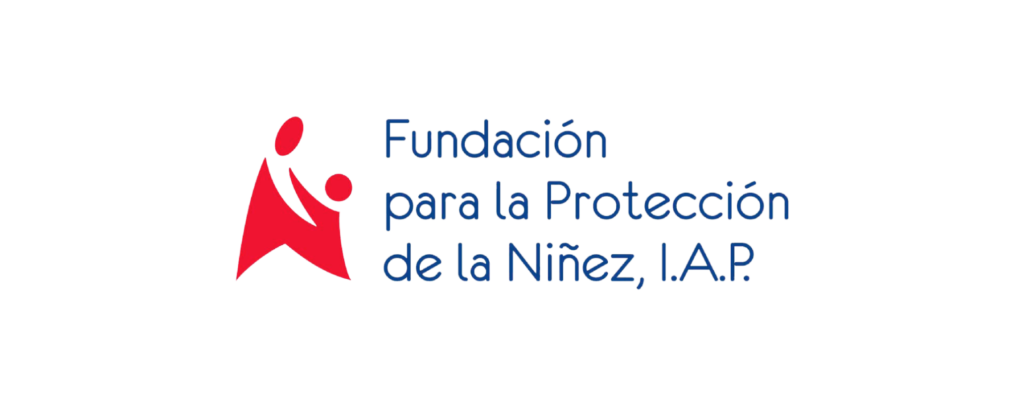 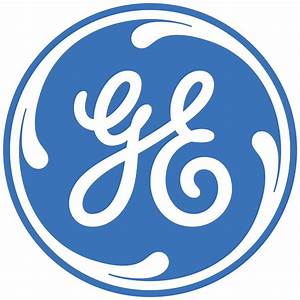 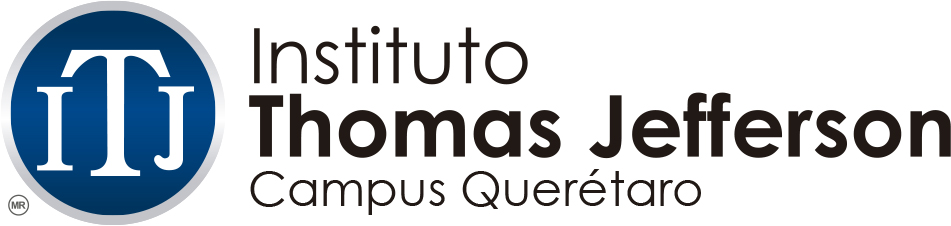 OTROS DONANTES
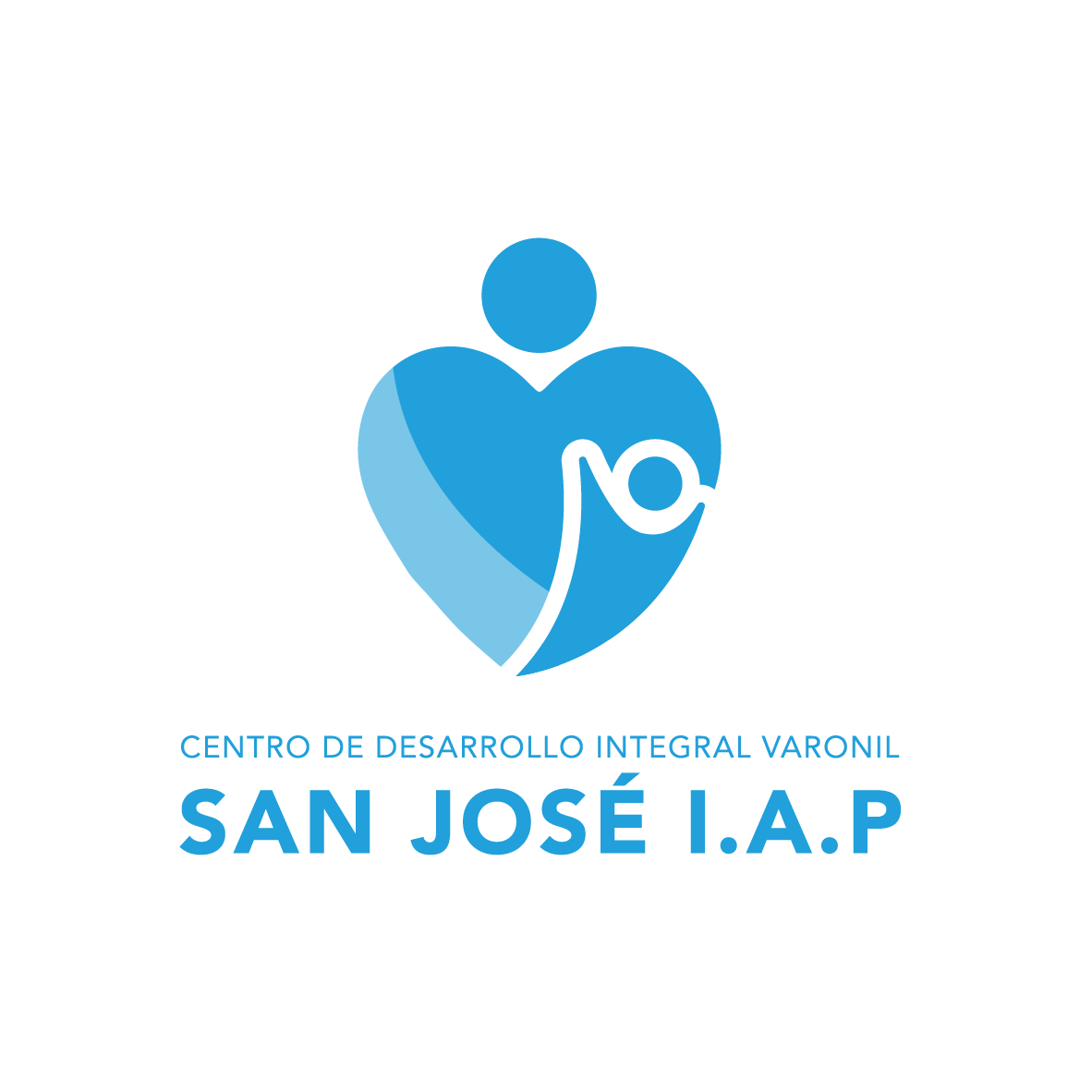 ¡ MUCHAS GRACIAS !
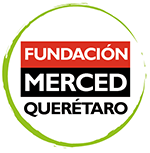 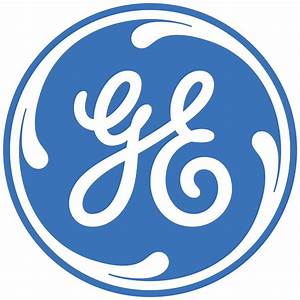 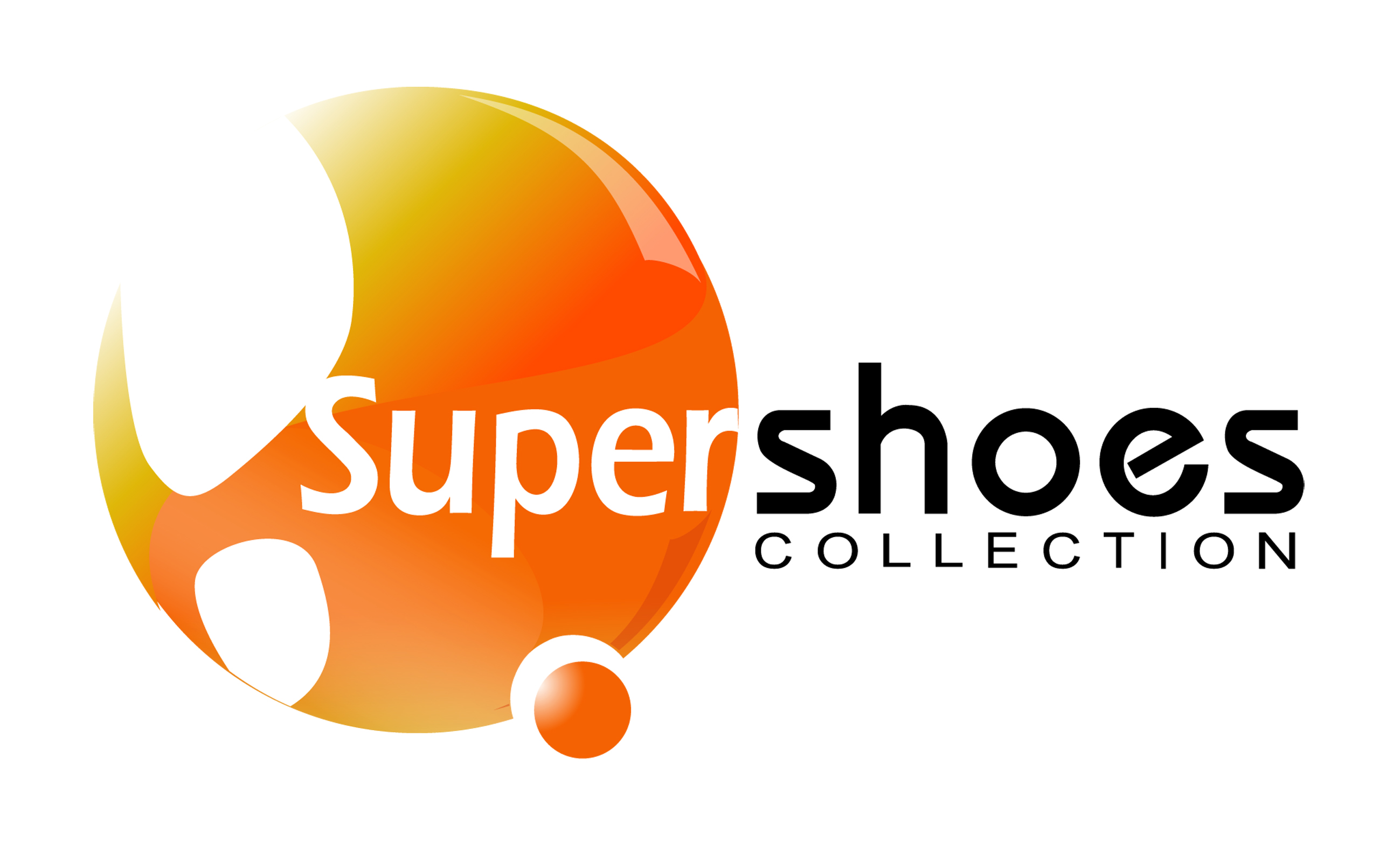 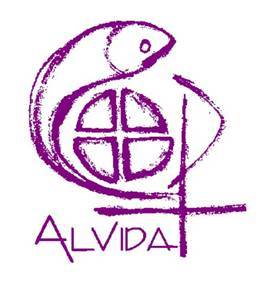 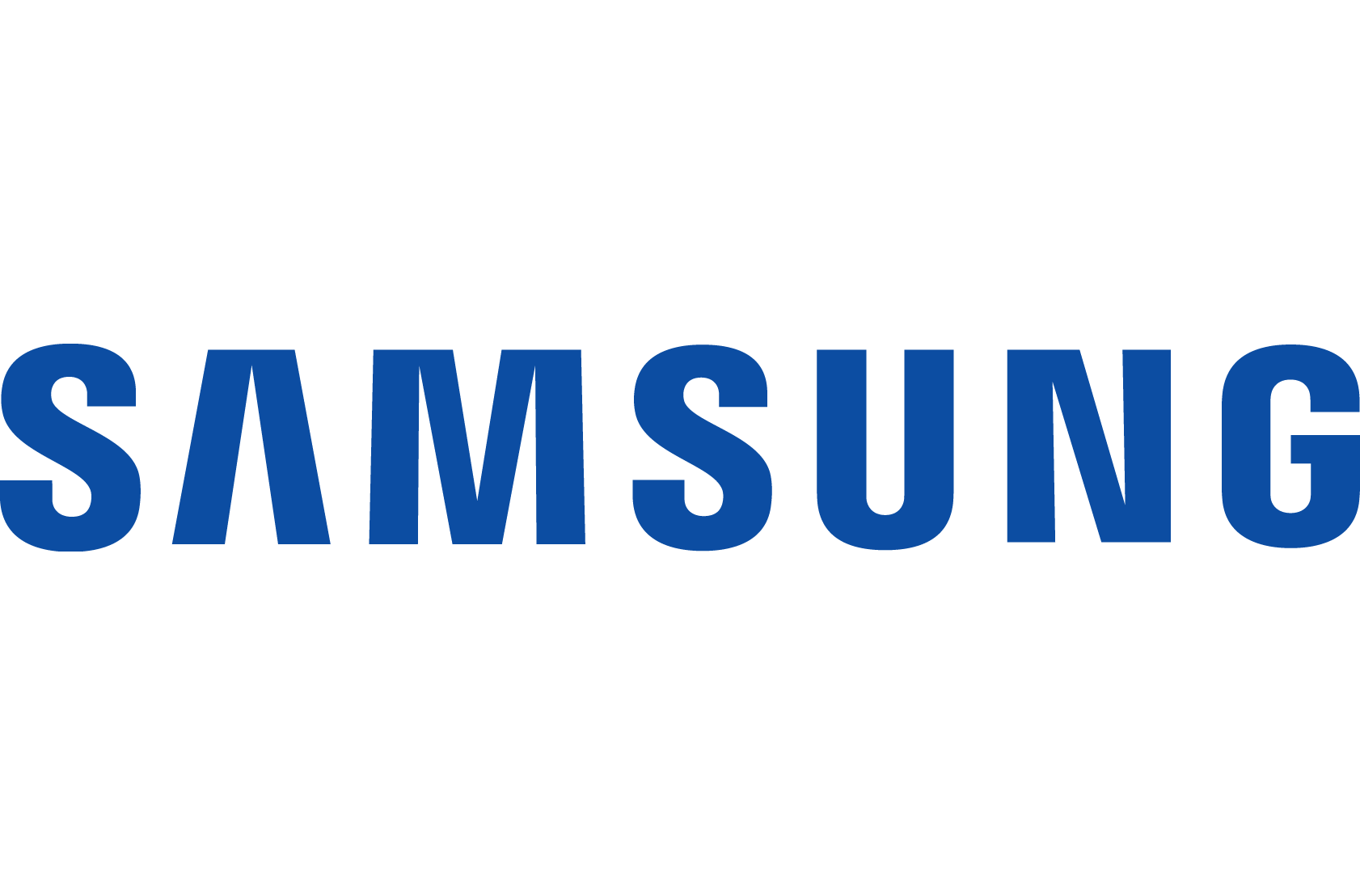 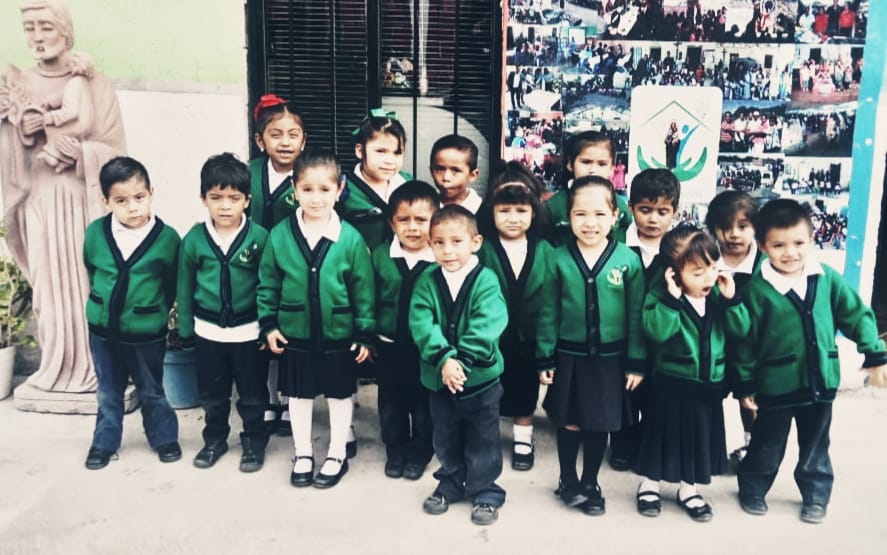 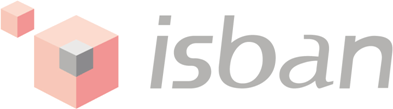 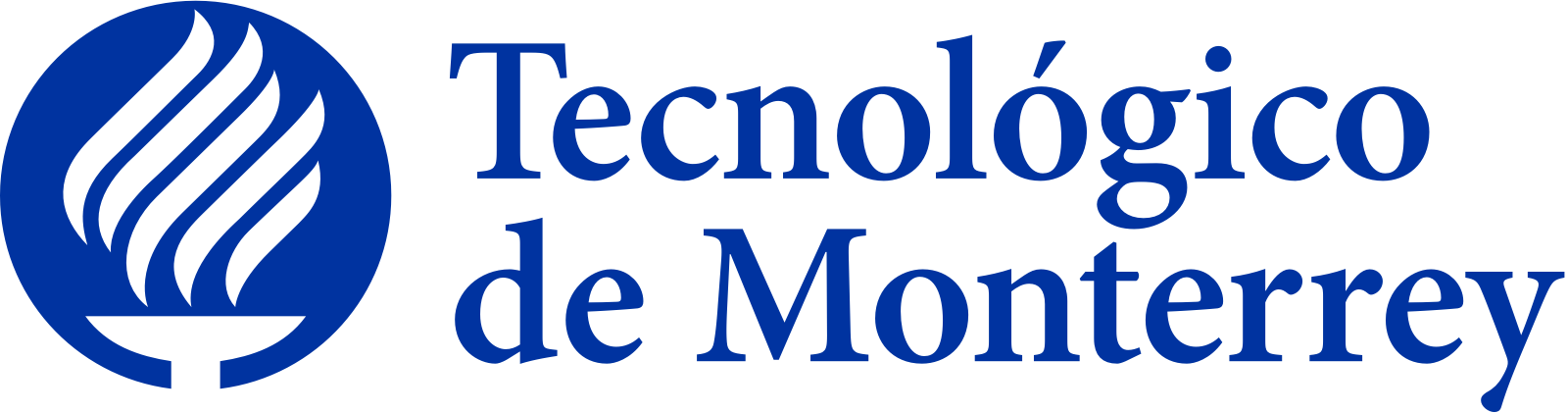 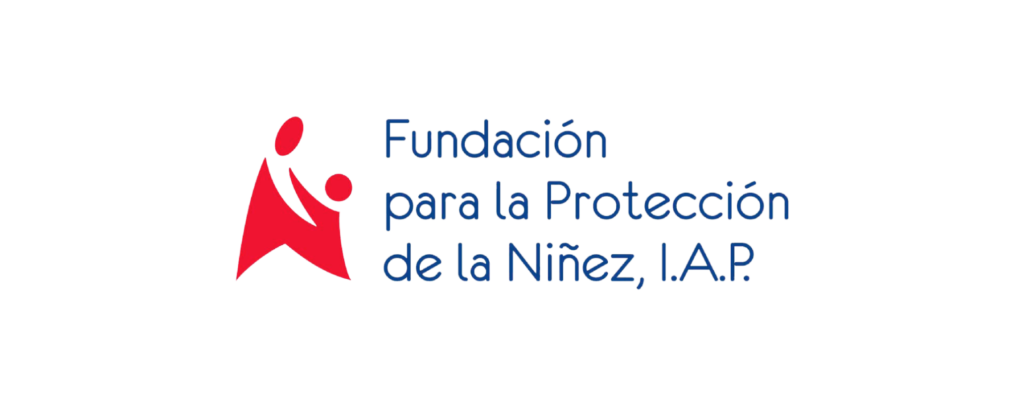 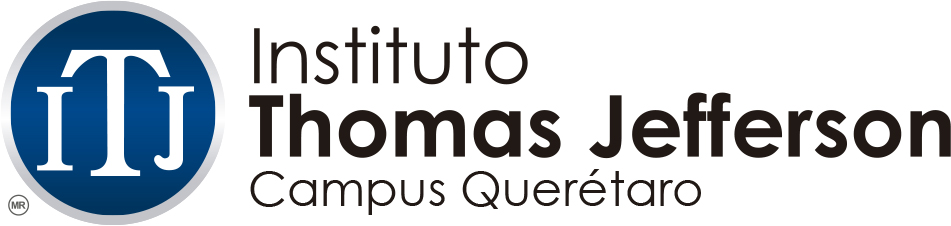 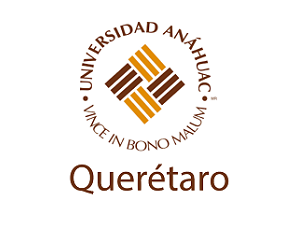 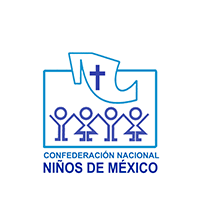 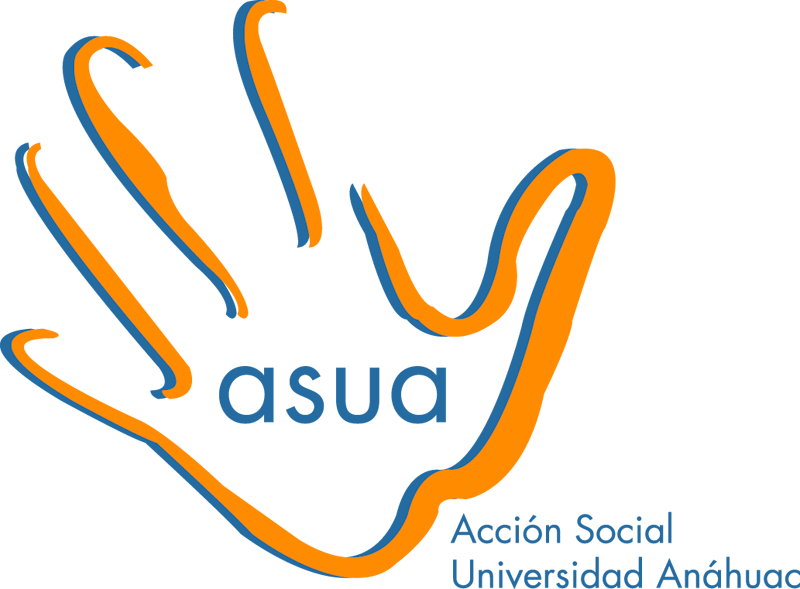 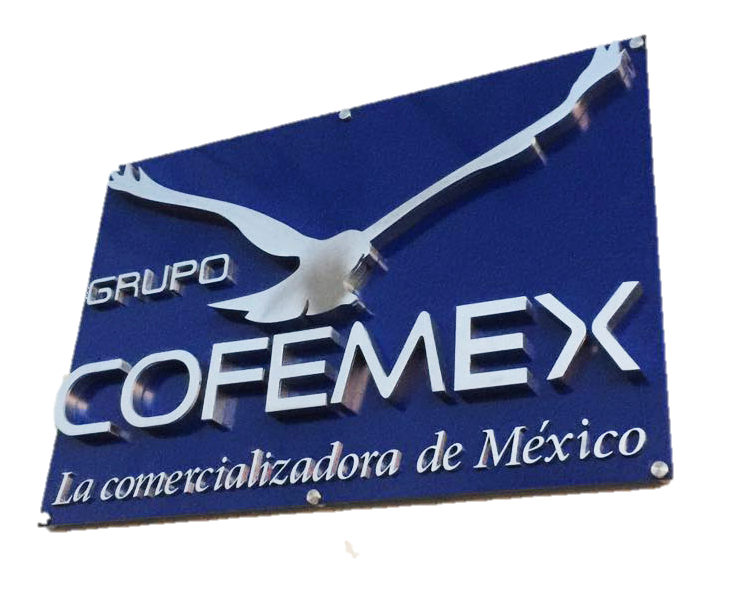 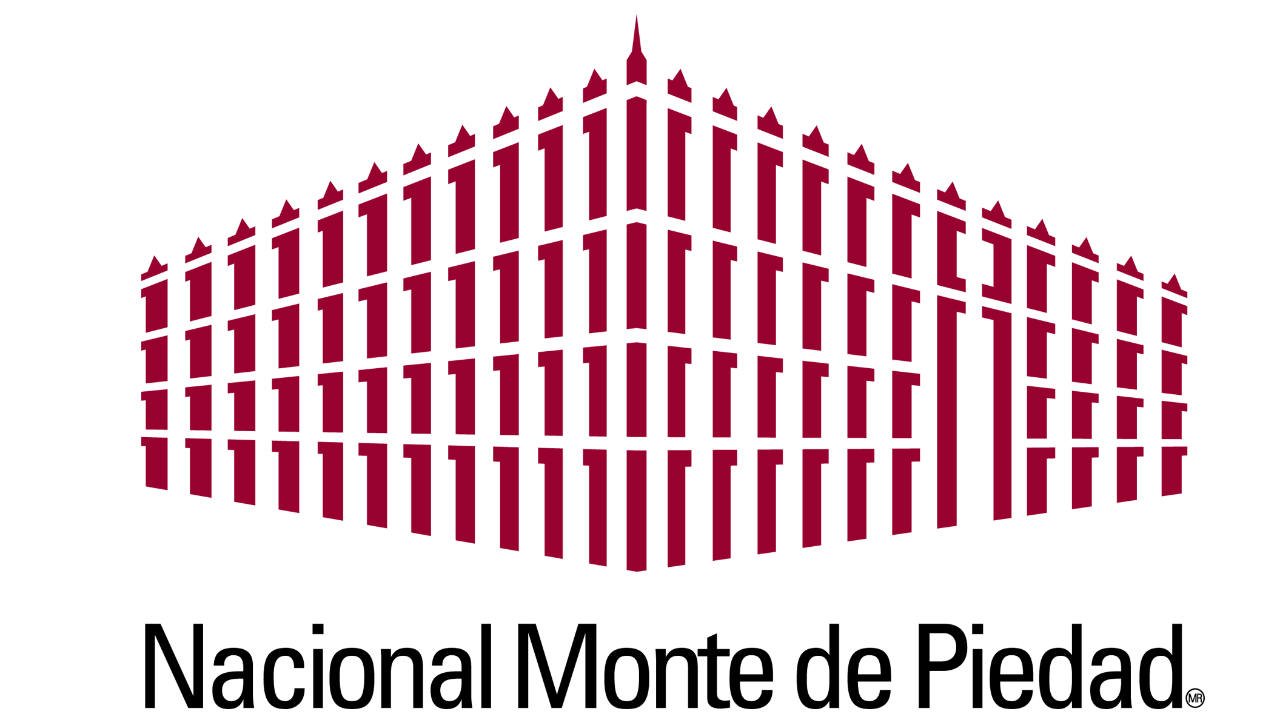 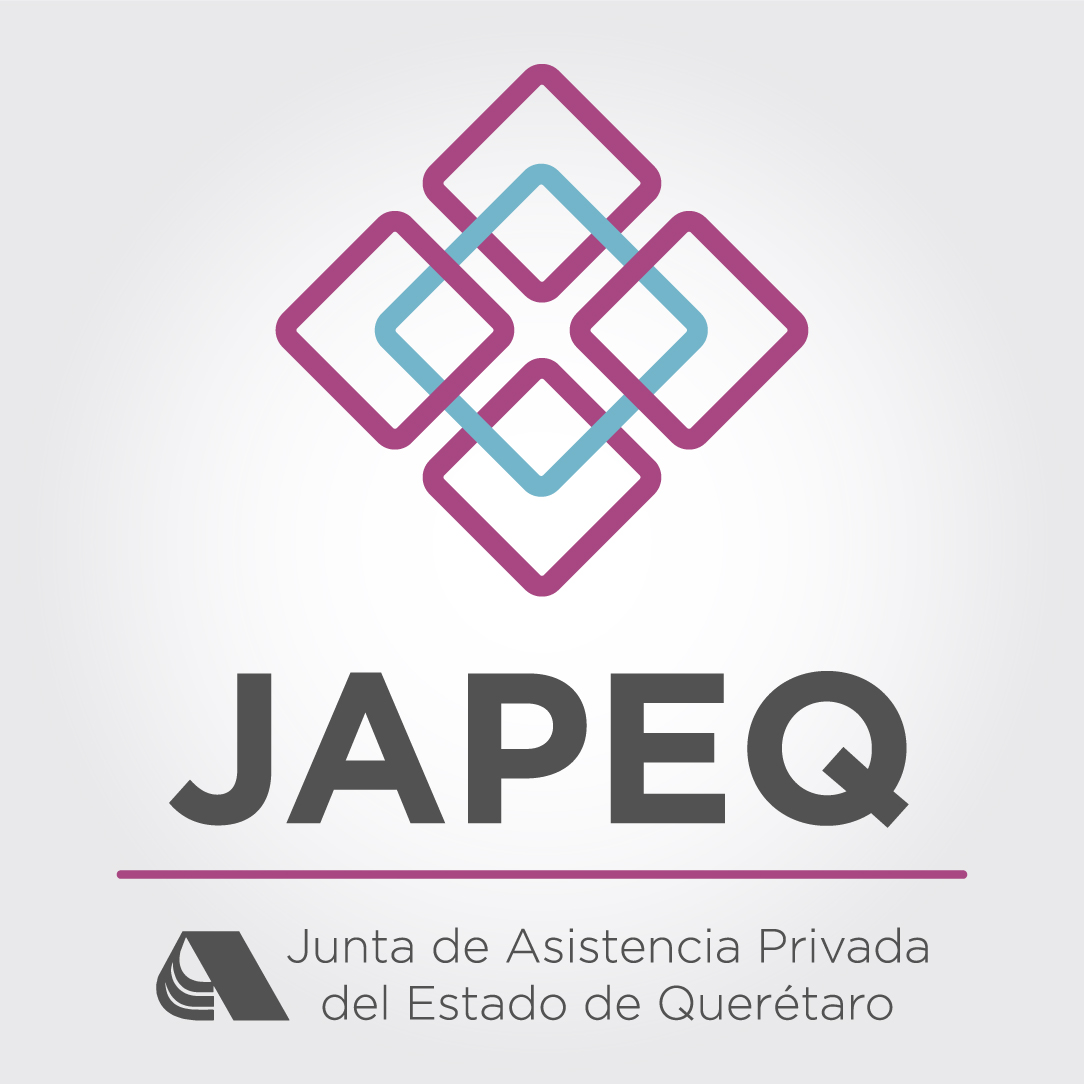 BENEFACTORES, PATROCINADORES, VOLUNTARIOS Y COLABORADORES
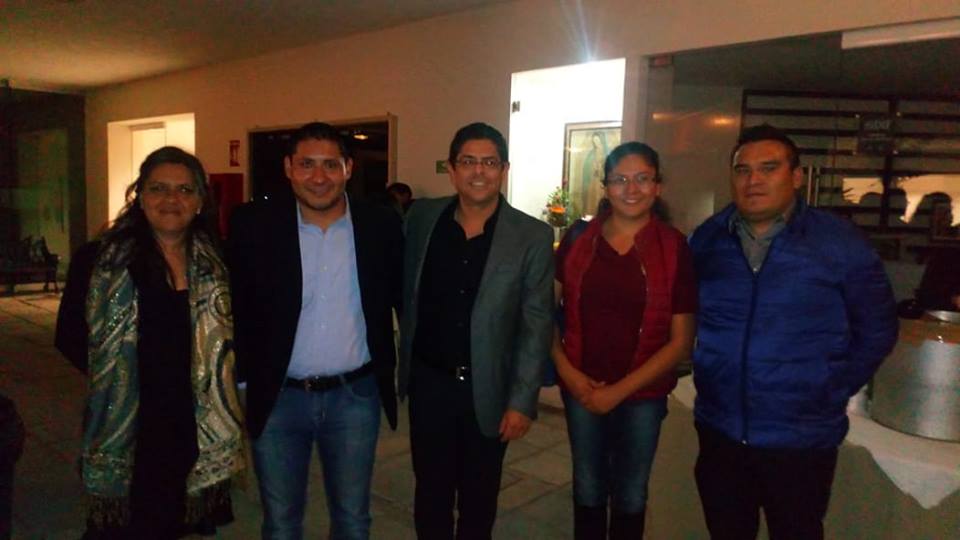 EL PATRONATO Y DIRECTIVOS DE MISIÓN SAN JOSÉ AGRADECE A TODAS LAS EMPRESAS PRIVADAS, ORGANISMOS GUBERNAMENTALES, LAS INSTITUCIONES EDUCATIVAS, LAS ONG´S SIMILARES Y CONEXAS, PERSONAS FÍSICAS Y A TODA PERSONA QUE HA CONTRIBUÍDO A ESTA CAUSA; GRACIAS POR SU GENEROSIDAD Y SU APOYO, PERO SOBRE TODO GRACIAS POR SUMARTE Y DARNOS CUENTA QUE SÓMOS MÁS AQUELLOS QUE NOS GUSTA AYUDAR Y OFRECERLES HERRAMIENTAS, MOTIVACIÓN Y ESPERANZA A QUIENES MAS LO NECESITAN, POR QUE GRACIAS A TU APOYO EL DIA DE HOY, SON NUESTROS BENEFICIARIOS LOS QUE HAN MEJORADO SU CALIDAD DE VIDA Y QUIENES NOS TRADUCEN SU AGRADECIMIENTO CON UNA SONRISA, LO QUE NOS SIGUE NUTRIENDO EL ESPÍRITO Y LO QUE NOS MOTIVA A CONTINUAR LUCHANDO CONTRACORRIENTE POR ESTA CUSA SOCIAL, QUE SIN DUDA NO SERIA POSIBLE SIN SU AYUDA, DE CORAZÓN…
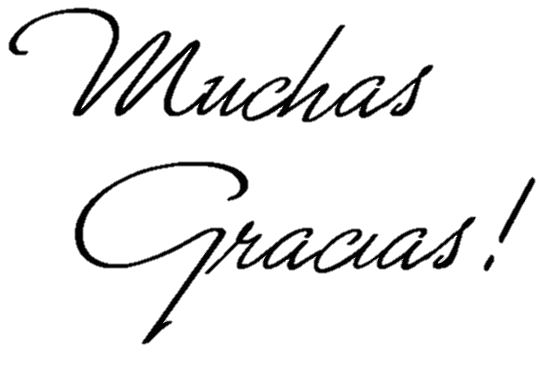 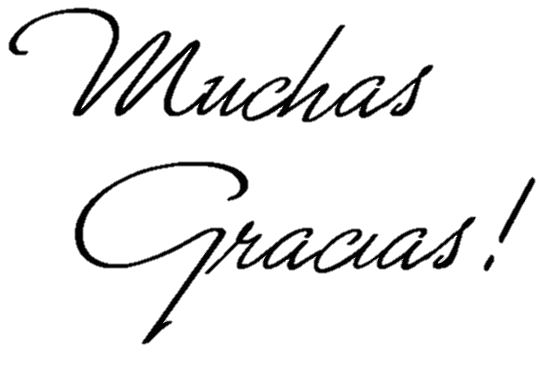 CONTACTO
DIRECCIÓN FISCAL: CAOBA No. 44 COL. DEL BOSQUE, QUERÉTARO, QUERÉTARO. C.P. 76209
DIRECCION OPERATIVA: ZOUTLA S/N EL POZO, EL MARQUÉS, QUERÉTARO. C.P. 76269
CENTRODEDESARROLLOVARONIL@GMAIL.COM
WHATSAPP: 4423111138
TEL. (442) 6907707
WWW.CEDIVSANJOSE.ORG
FACEBOOK: MISIONSANJOSE ELMARQUES